Публичный отчет МБУ ДО дхшимени Марка шагала
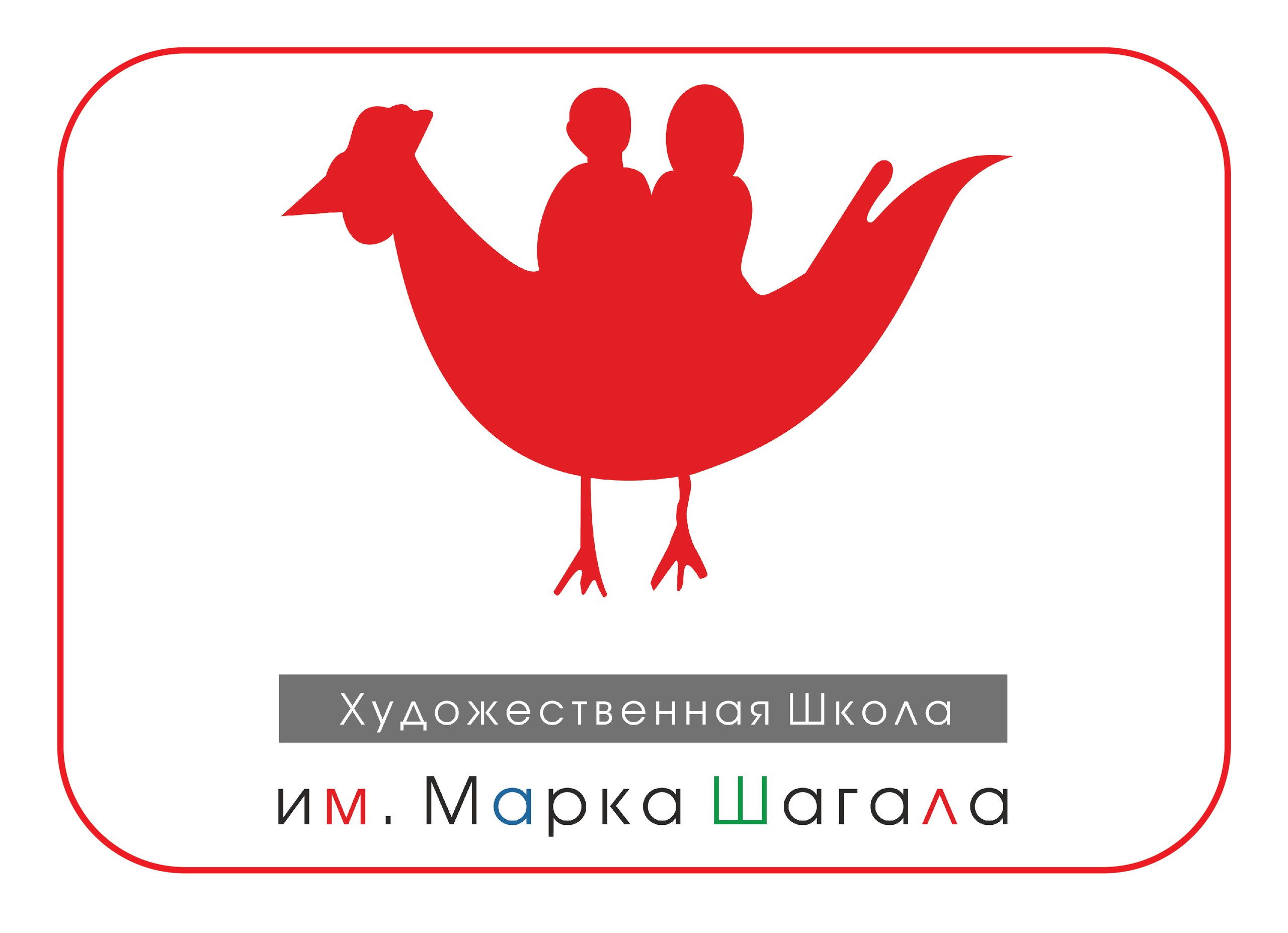 городского округа Тольятти
за 2022-2023 год

445039  Самарская область, г. Тольятти ул. Свердлова, 10Телефон: +7 (8482) 31-88-35, http://artshag.ru/
Общие сведения
УСТАВ (от 24.05.2019 г.)
Регистрационный номер: 2196313714738
Изменение в устав утверждены распоряжением заместителя главы городского округа Тольятти от 01.03.2022 №3358-р/3
Утвержден: распоряжением заместителя главы городского округа Тольятти от 16.05.2019 №3391-р/3 
ЛИЦЕНЗИЯ С ПРИЛОЖЕНИЕМ (от 09.12.2015 г.)
Серия 63Л01 № 0001979 Срок действия - бессрочно
Выдана: Министерством образования и науки Самарской области 
СВИДЕТЕЛЬСТВО О ГОСУДАРСТВЕННОЙ РЕГИСТРАЦИИ ПРАВА НА ПОМЕЩЕНИЕ (от 02.03.2016 г.)
Основание выдачи: Распоряжение первого заместителя мэра городского округа Тольятти №5948-р/2 от 07.06.2011 г. «О передаче муниципального имущества»
СВИДЕТЕЛЬСТВО О ГОСУДАРСТВЕННОЙ РЕГИСТРАЦИИ ПРАВА НА ЗЕМЛЮ (от 12.01.2016 г.)
Основание выдачи:  Распоряжение первого заместителя мэра городского округа Тольятти №5662-р/2 от 18.06.2009 г. «О передаче муниципального имущества»; Распоряжение заместителя мэра – руководителя аппарата мэрии городского округа Тольятти №9118-р/6 от 24.08.2012 г. 
УЧРЕДИТЕЛЬ: Муниципальное образование г. о. Тольятти 
Функции и полномочия учредителя от имени Муниципального образования осуществляет Администрация г. о. Тольятти
ВЕДОМСТВЕННОЕ ПОДЧИНЕНИЕ: Департамент культуры Администрации г. о. Тольятти
РЕЖИМ РАБОТЫ: шестидневная рабочая неделя, 8.30-20.00
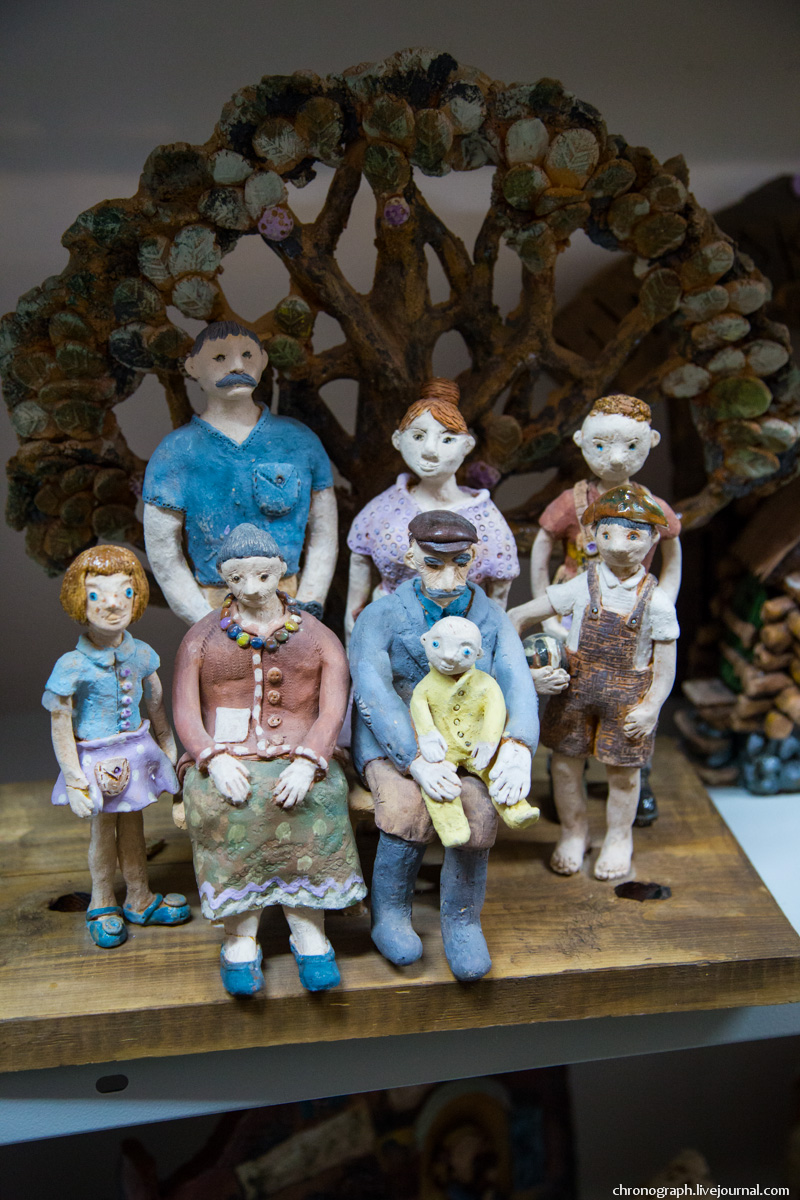 Общие сведения
1990 г.Открытие студии художественной керамики (120 учащихся) под руководством М. А. Фрейдлиной. при поддержке ваз для  студии было закуплено современное гончарное и гипсо-модельное оборудование, печи для обжига фарфора и керамики. одним из первых профессиональных партнеров студии стало по «гжель» - основной центр традиционной русской керамики,  где педагоги проходили стажировку, а ученики - летнюю практику.1991 – 1992 г. Cтудия преобразована в художественную школу «керамика», преподавателями написаны адаптированные программы по академическим предметам - рисунку, живописи, композиции. подписан договор о сотрудничестве с кафедрой керамики ленинградского  высшего художественно-промышленного училища им. в. мухиной.  1997 – 1999 г. В школе открыто отделение компьютерного дизайна. разработана и апробирована авторская программа, получены первые результаты программы в городской компьютерной олимпиаде (диплом), областной и международной выставках (дипломы и грамоты). в школе складывается трехступенчатая система обучения.  на подготовительном, основном и профориентированном отделениях обучается 211 человек. 2007 г. Выделяются новые помещения, оборудованы специализированные классы и мастерские. увеличилось количество учащихся (211 на бюджетном и 60 на хозрасчетном отделениях). начата работа по внедрению новой программы «основы графического дизайна»
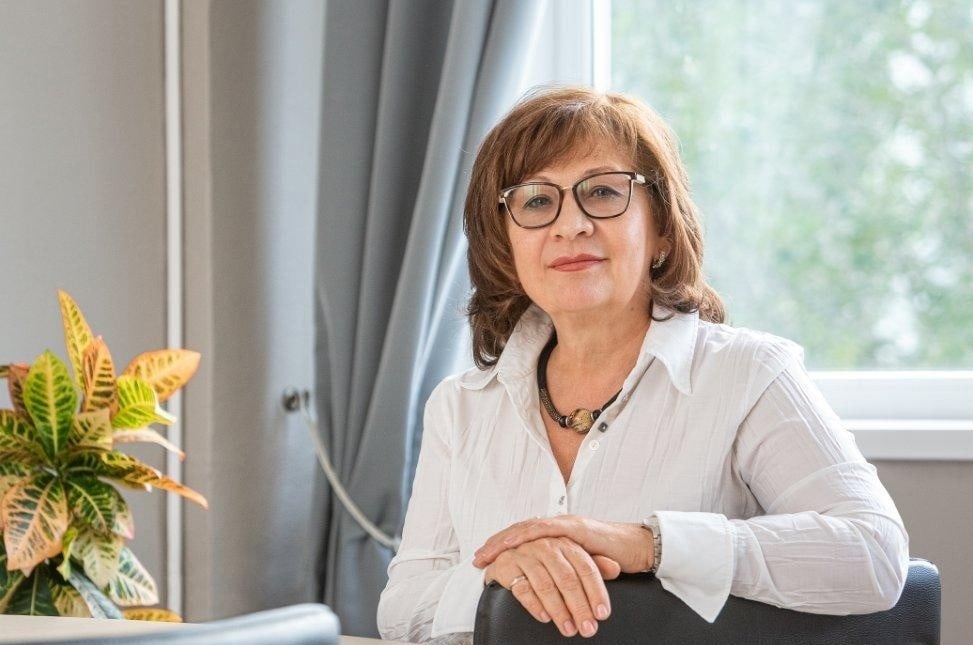 Историческая справка
2009 – 2010г.  Открыт выставочный зал и специализированные мастерские. В школе обучается 323 человека. Начинается работа по внедрению программы «Погружение», в рамках которой каждый ученик школы получит знания в области компьютерной графики, керамики и архитектурного дизайна.
2011г. Школе присвоено имя  художника Марка Шагала. Это единственное образовательное учреждение в России, удостоенное имени художника мирового масштаба. 
2012 – 2013 г.  Переход к предпрофильному образованию. Школа получает новую лицензию на образовательную деятельность по ФГТ (серия 63Л01 №0000297 от 16.05.2013 г.) и набирает первоклассников для обучения по предпрофессиональной программе в области  изобразительного искусства «Живопись».
2014 г. ХШ им. Шагала в Тольятти вошла в список "50 лучших детских школ искусств России". Успешно осваивается предпрофессиональная программа в области изобразительного искусства «Живопись». Школа отметила свое 25-летие.
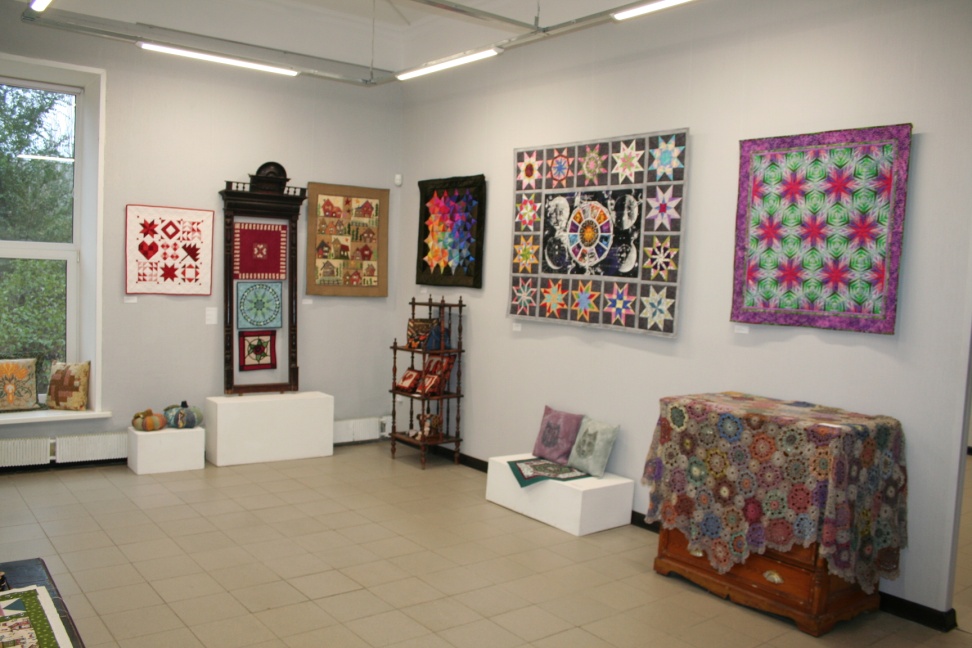 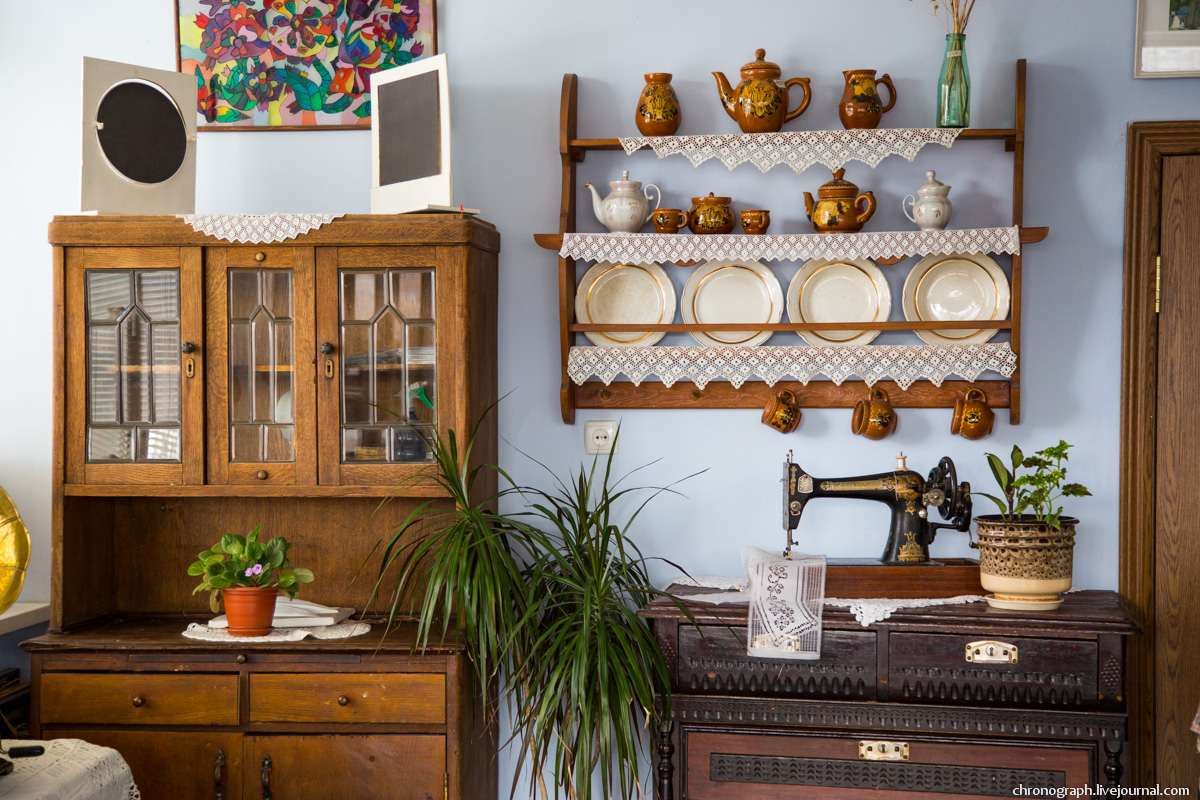 Преподавательский  состав
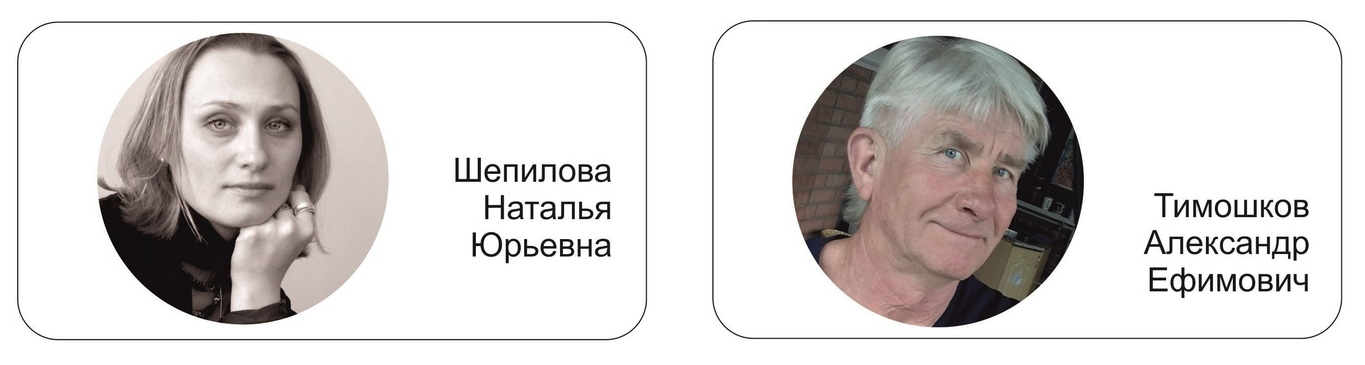 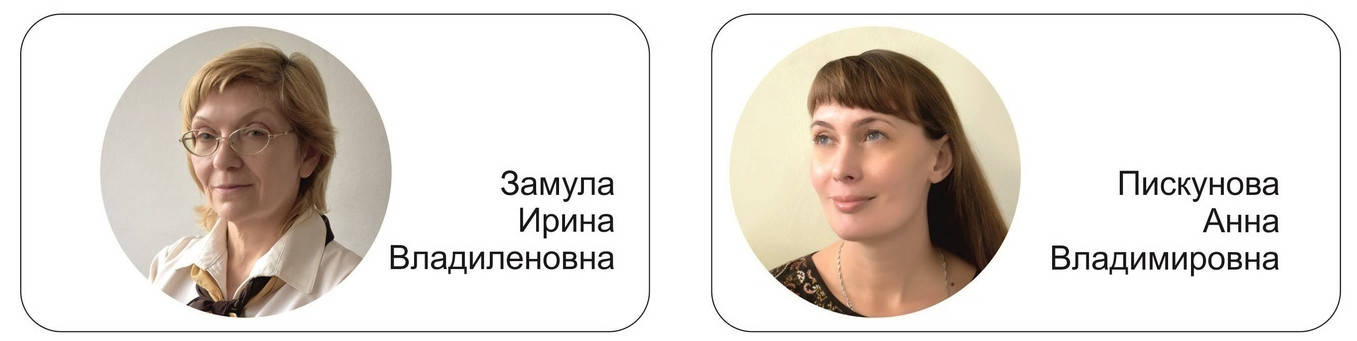 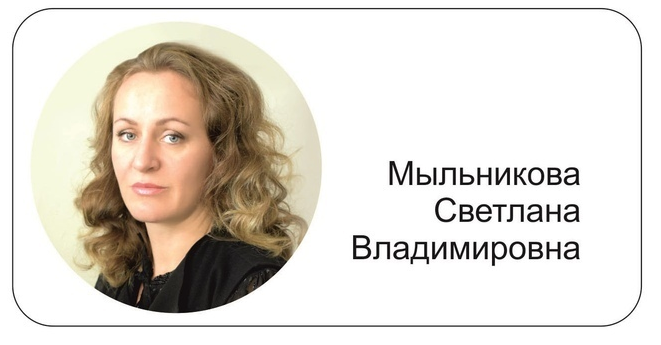 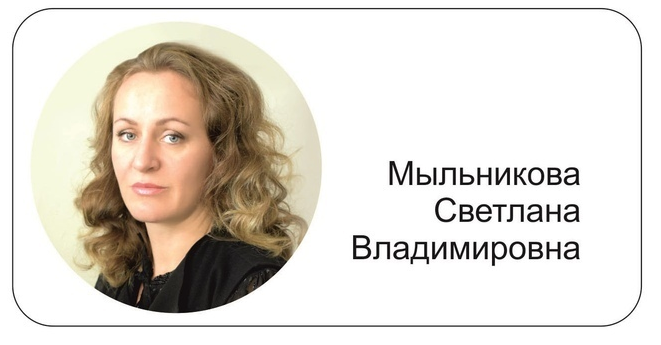 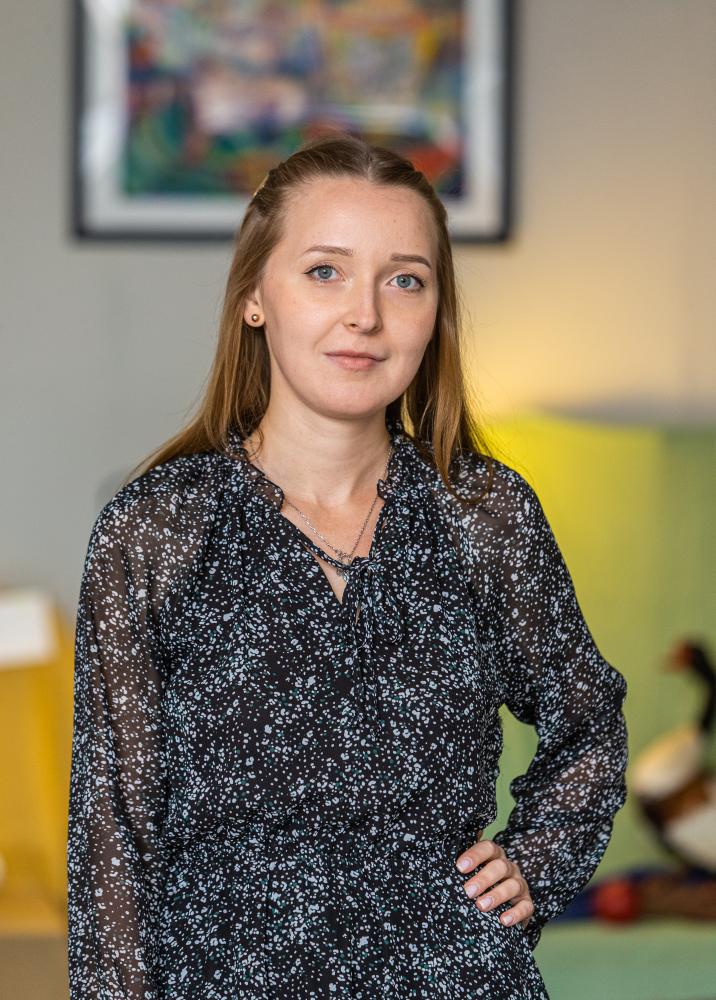 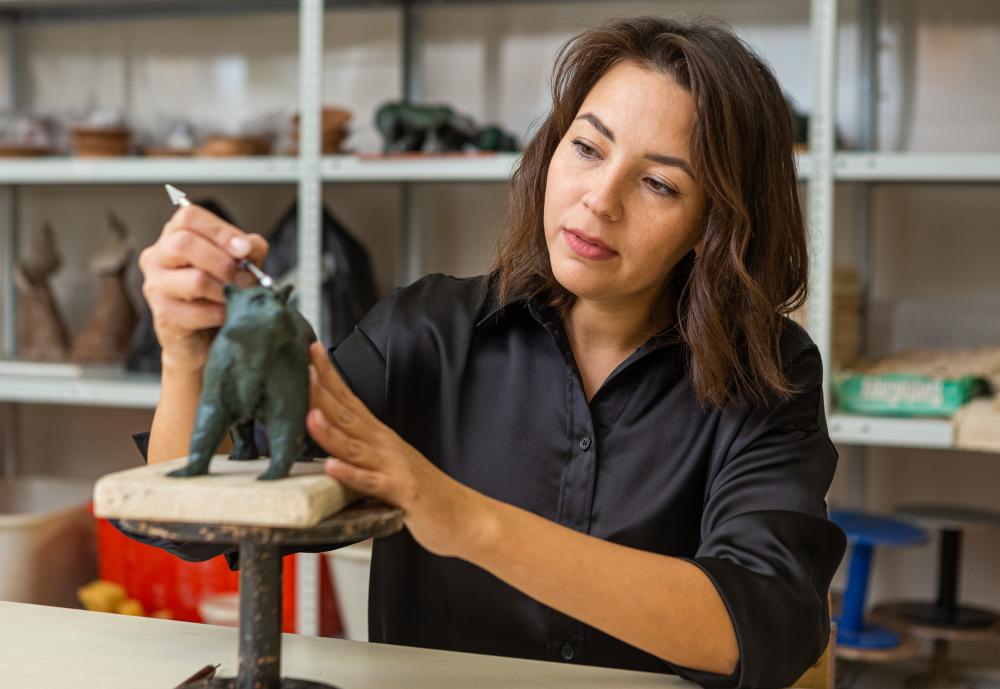 Акимова Наталья Владимировна
Сулимова Елена Александровна
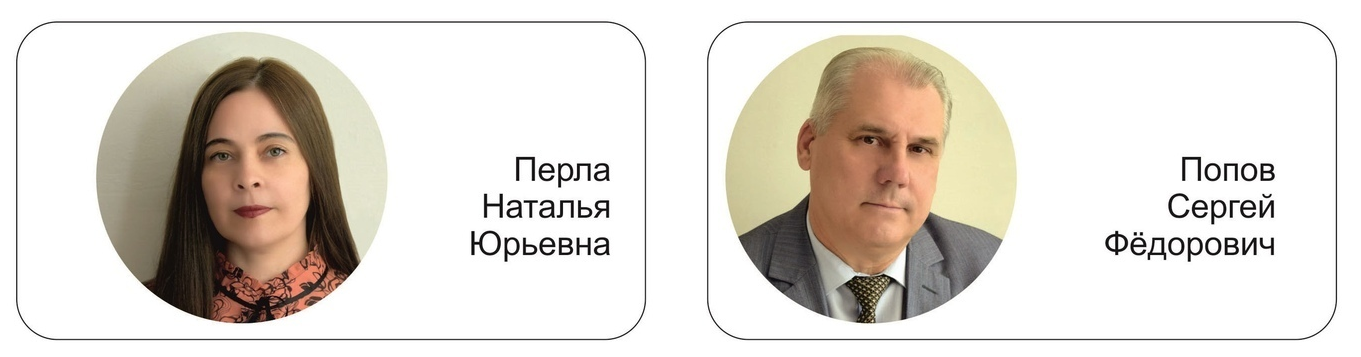 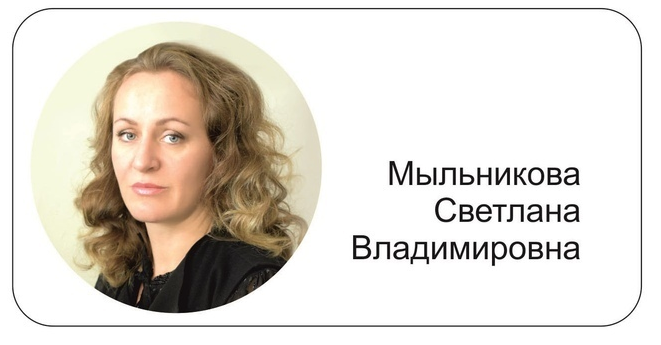 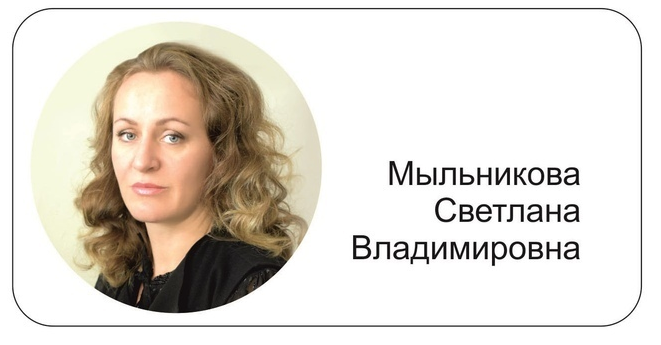 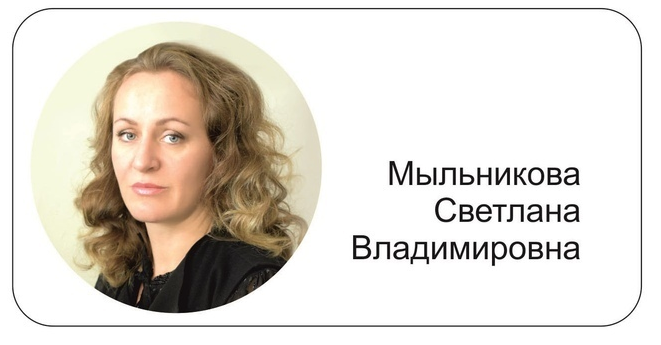 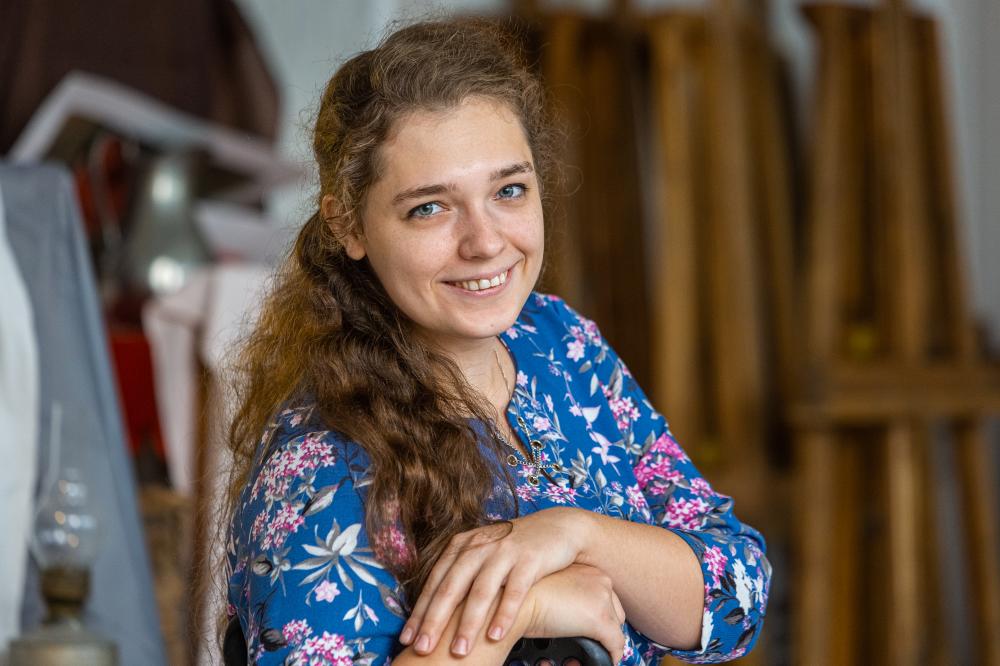 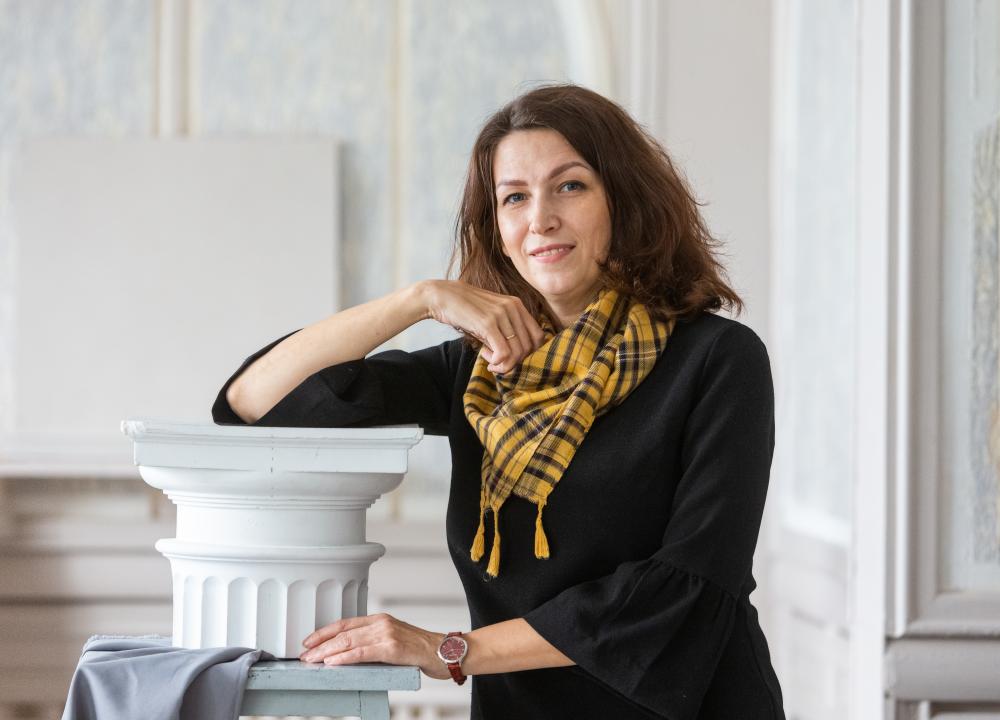 Марусина Мария Вячеславовна
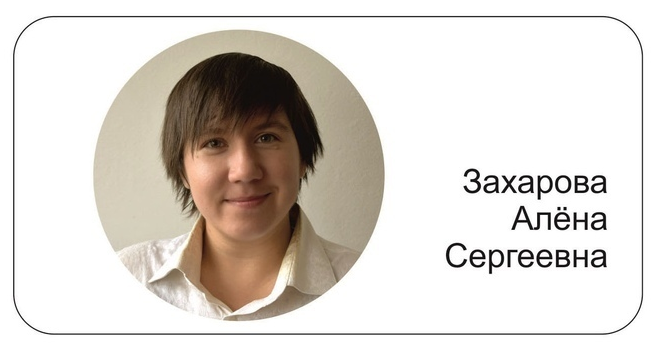 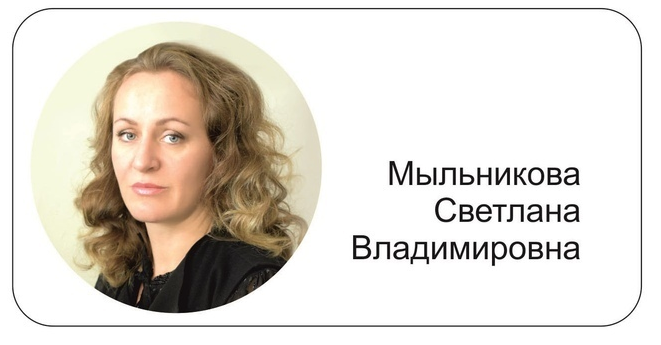 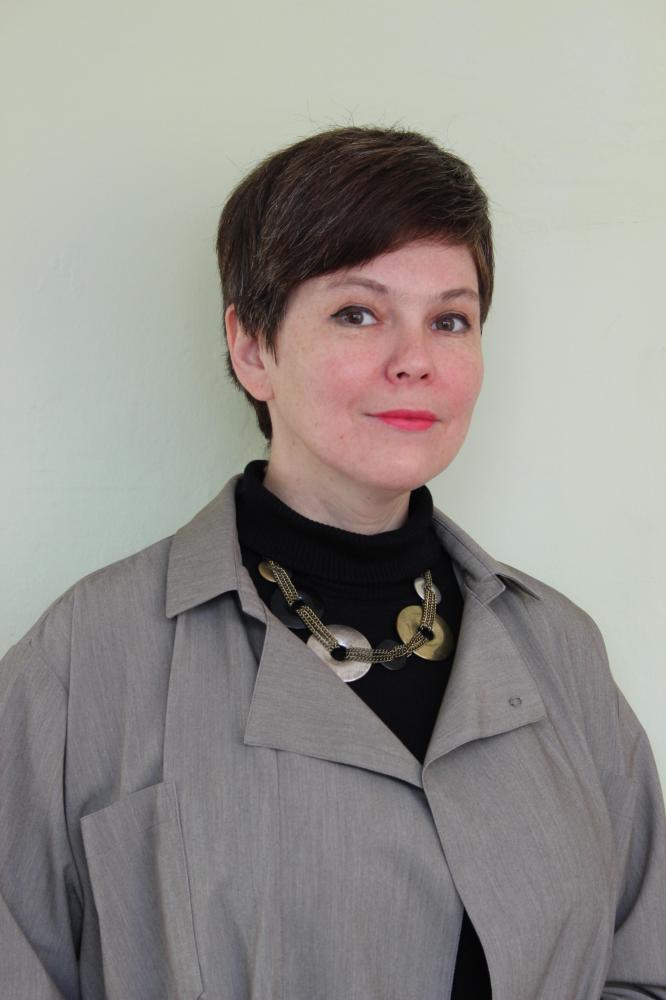 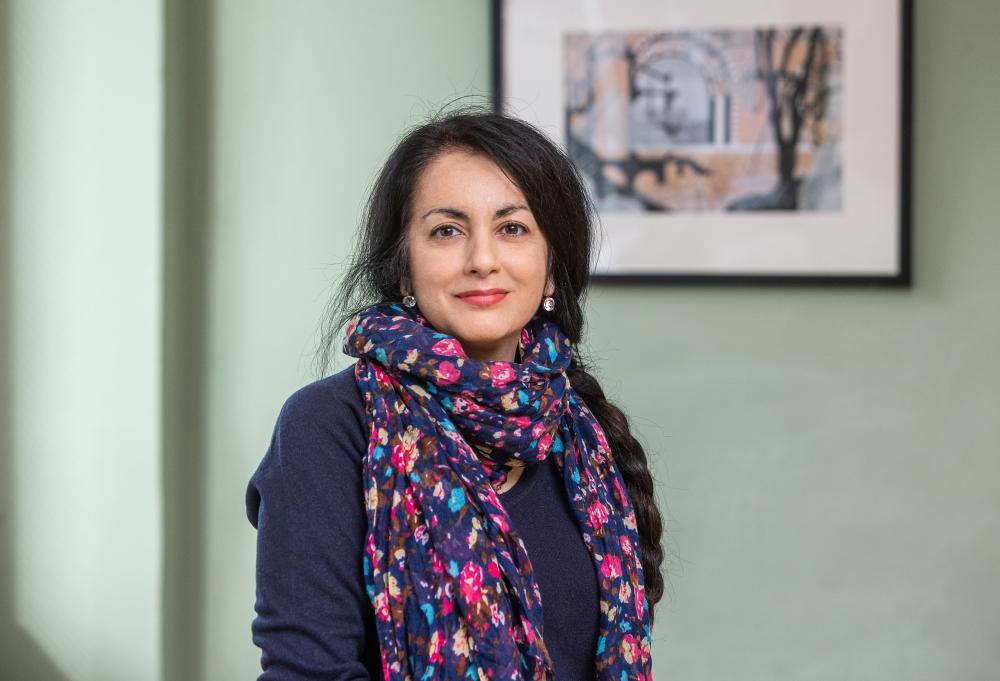 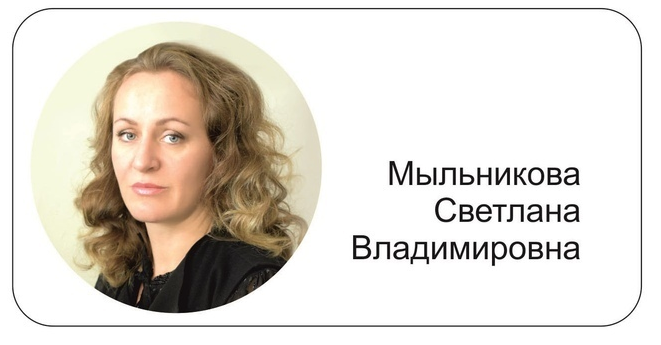 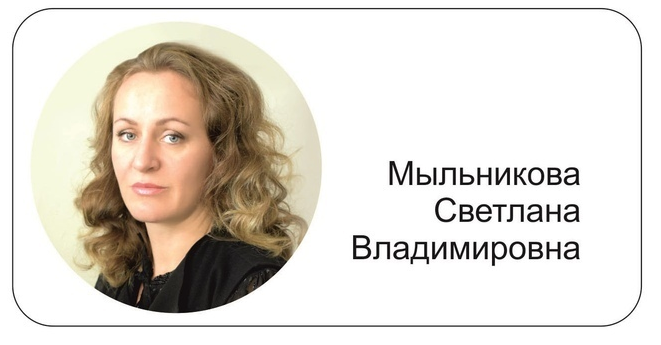 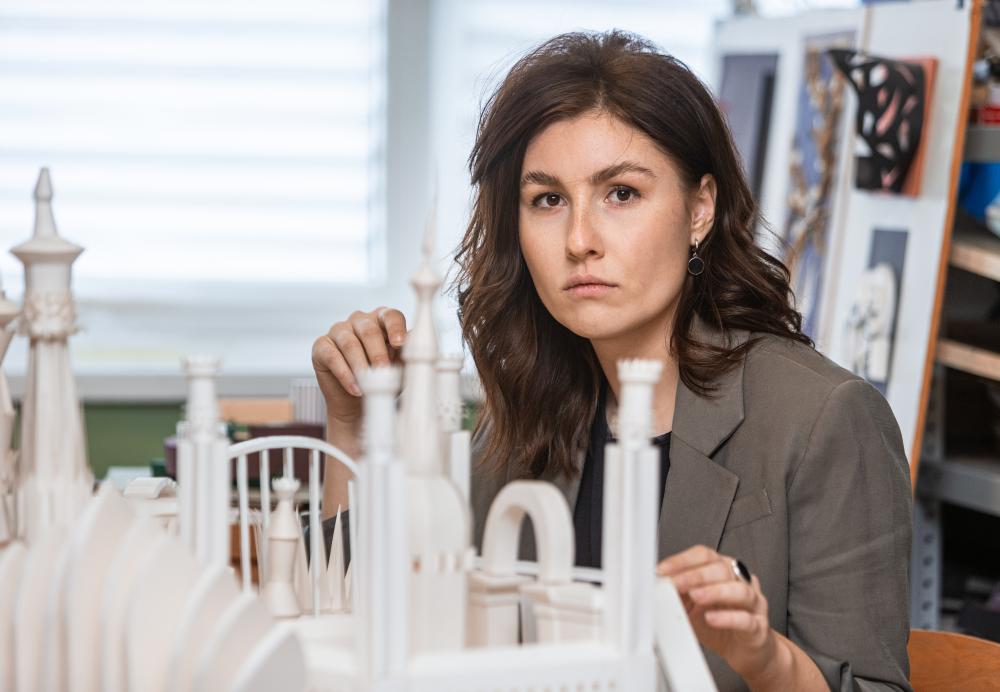 Антонова 
Марина Павловна
Морозова Ирина Георгиевна
Соколова Екатерина Андреевна
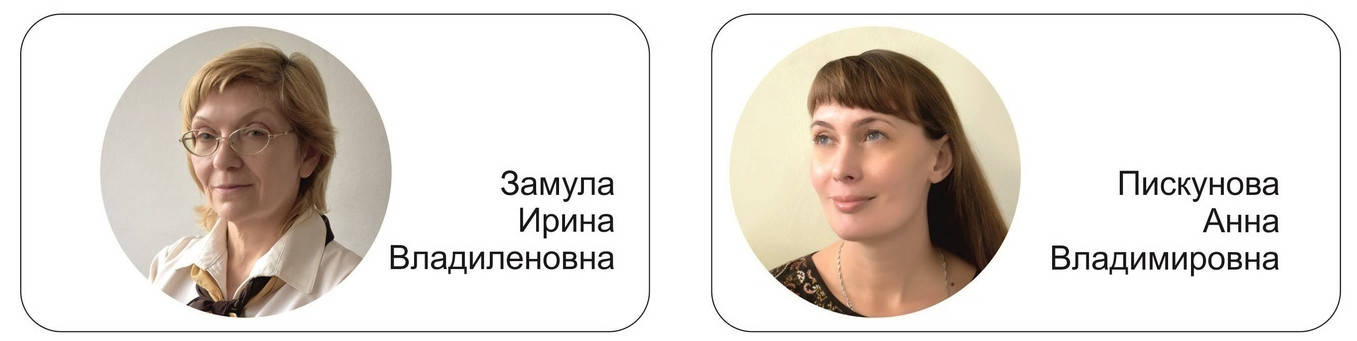 квалификация преподавателей
Повышение квалификации педагогических работников
Результаты итоговой аттестации выпускников за 2022-2023 учебный год
История изобразительного 
искусства
Композиция
Участие учащихся в конкурсах на всероссийском уровне
1. Дмитриенко Елизавета – диплом участника Всероссийского конкурса «Град Возвышенный, Град Вдохновенный» 2. Андреева Екатерина – диплом 2 степени Всероссийского конкурса плаката и рисунка «Моя великая русь»3. Юрцевич Дарья – диплом победителя всероссийского конкурса «На взлете»
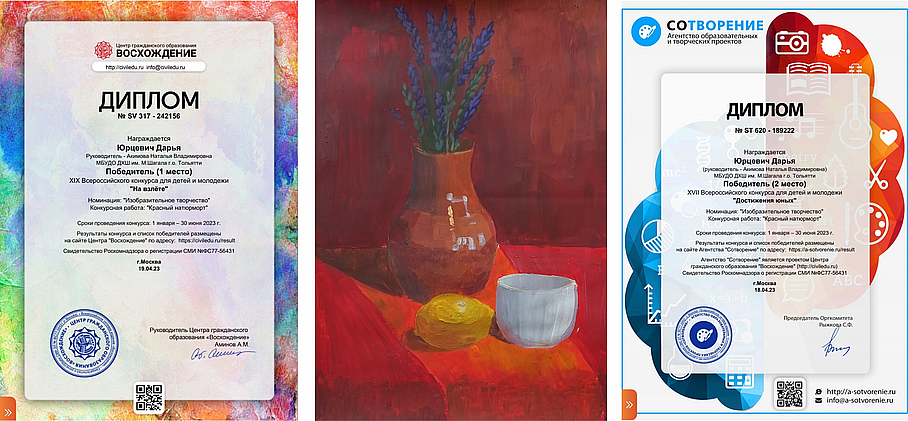 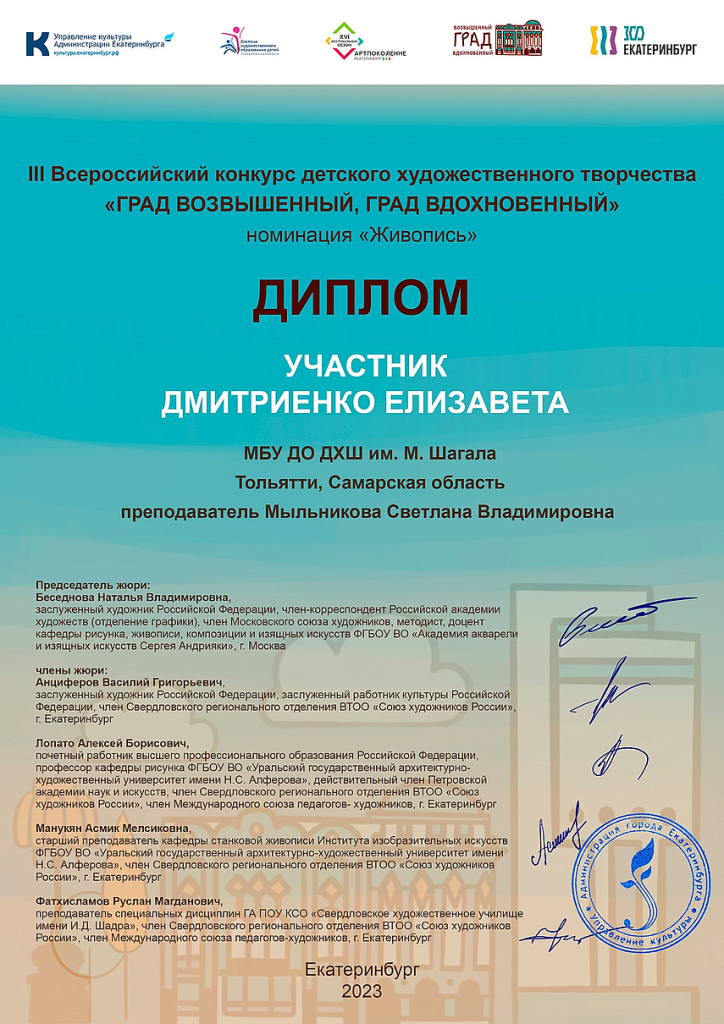 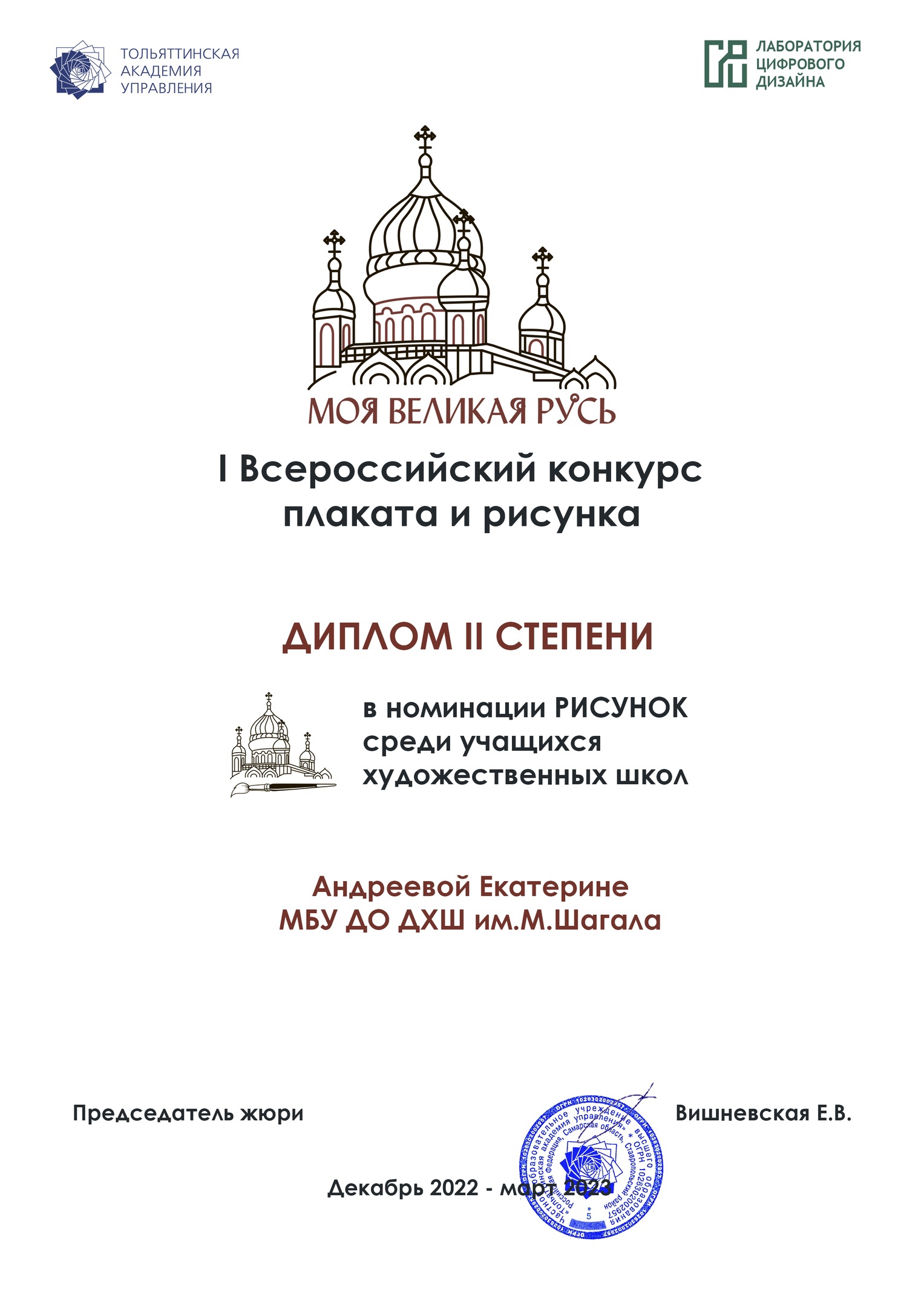 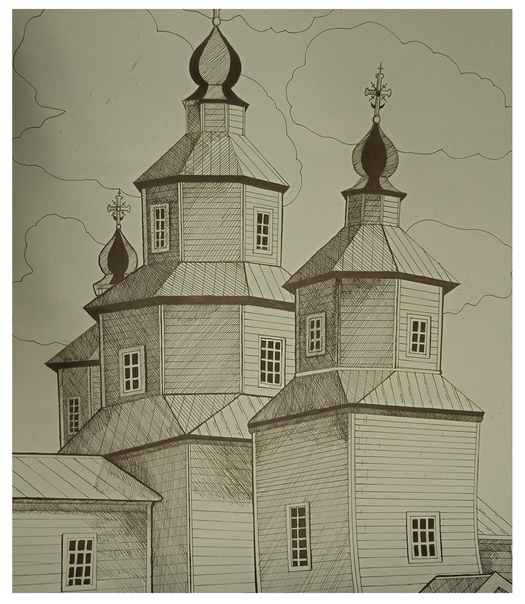 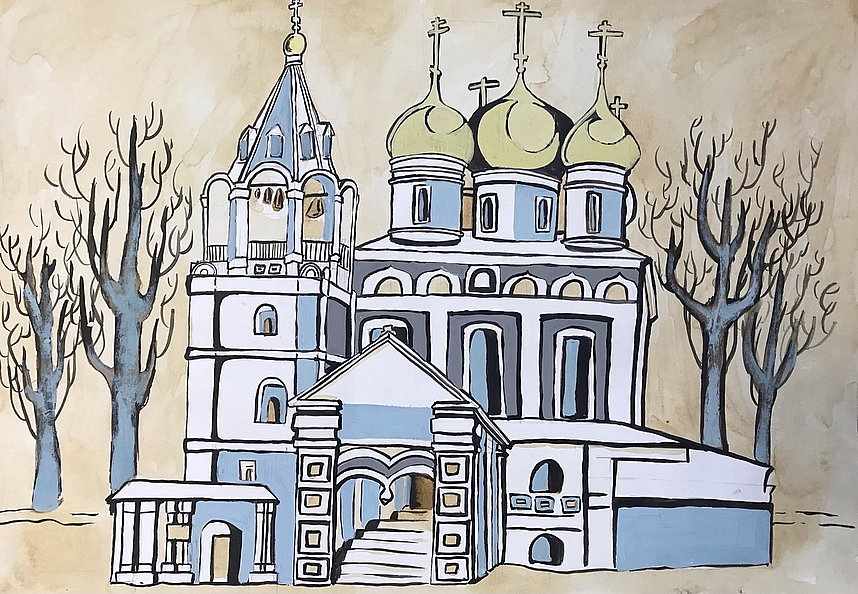 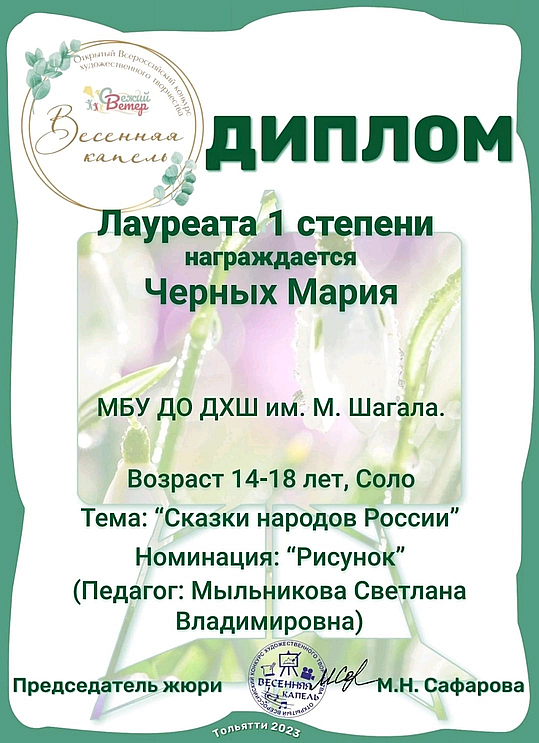 Участие учащихся в конкурсах на международном уровне
1. Теплицина Ангелина – приняла участие в Международном творческо-образовательном фестивале. Получила диплом первой степени конкурса изобразительного искусства «Волшебство танца» 
2. Бусарова Ева- победитель международного конкурса для детей и молодежи «Нам нет преград» 
3. Бородина Елена – диплом финалиста международного конкурса детских рисунков «Ангелы Мира-дети.2022»
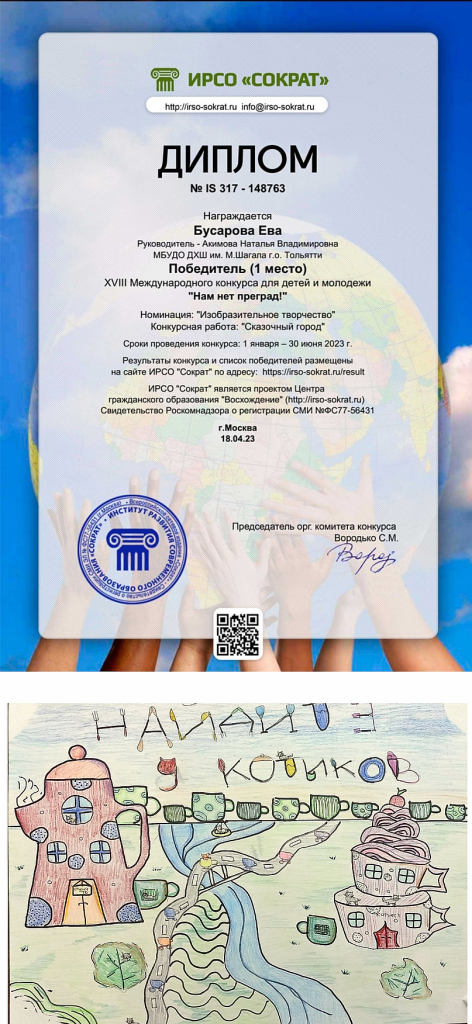 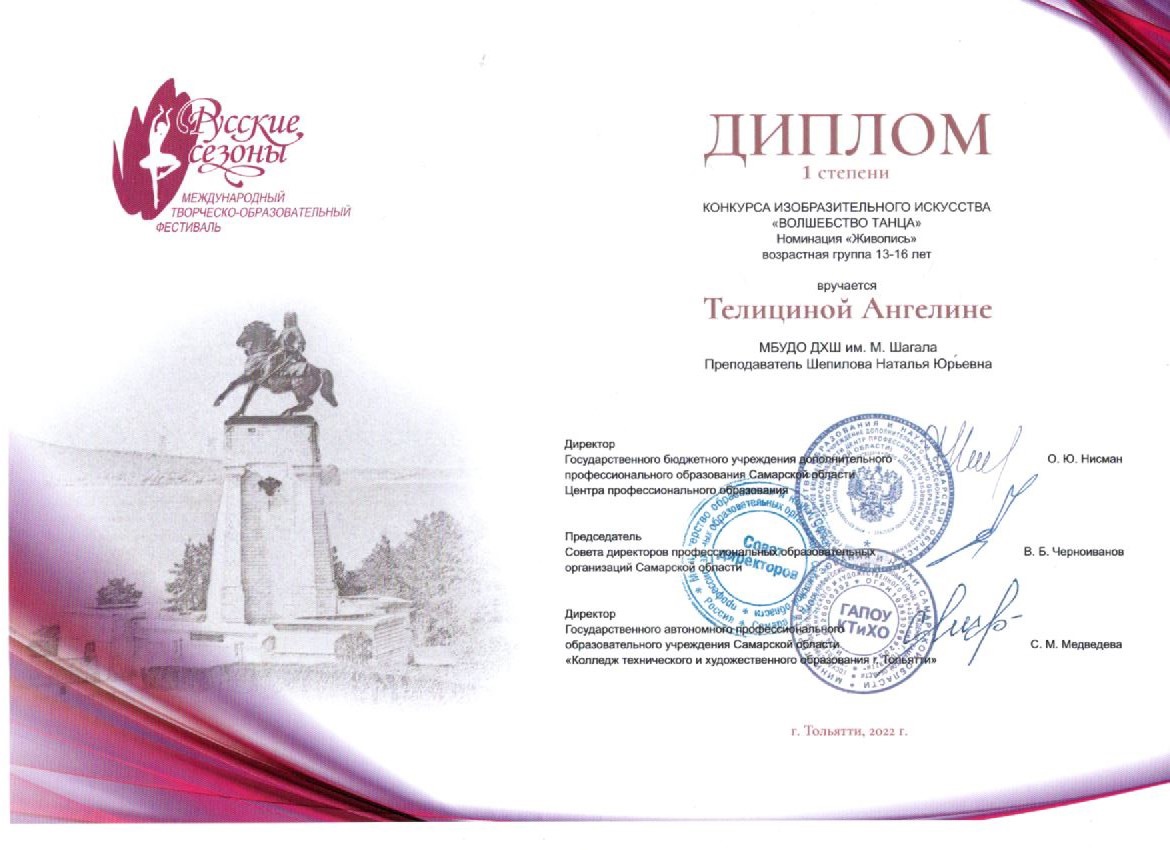 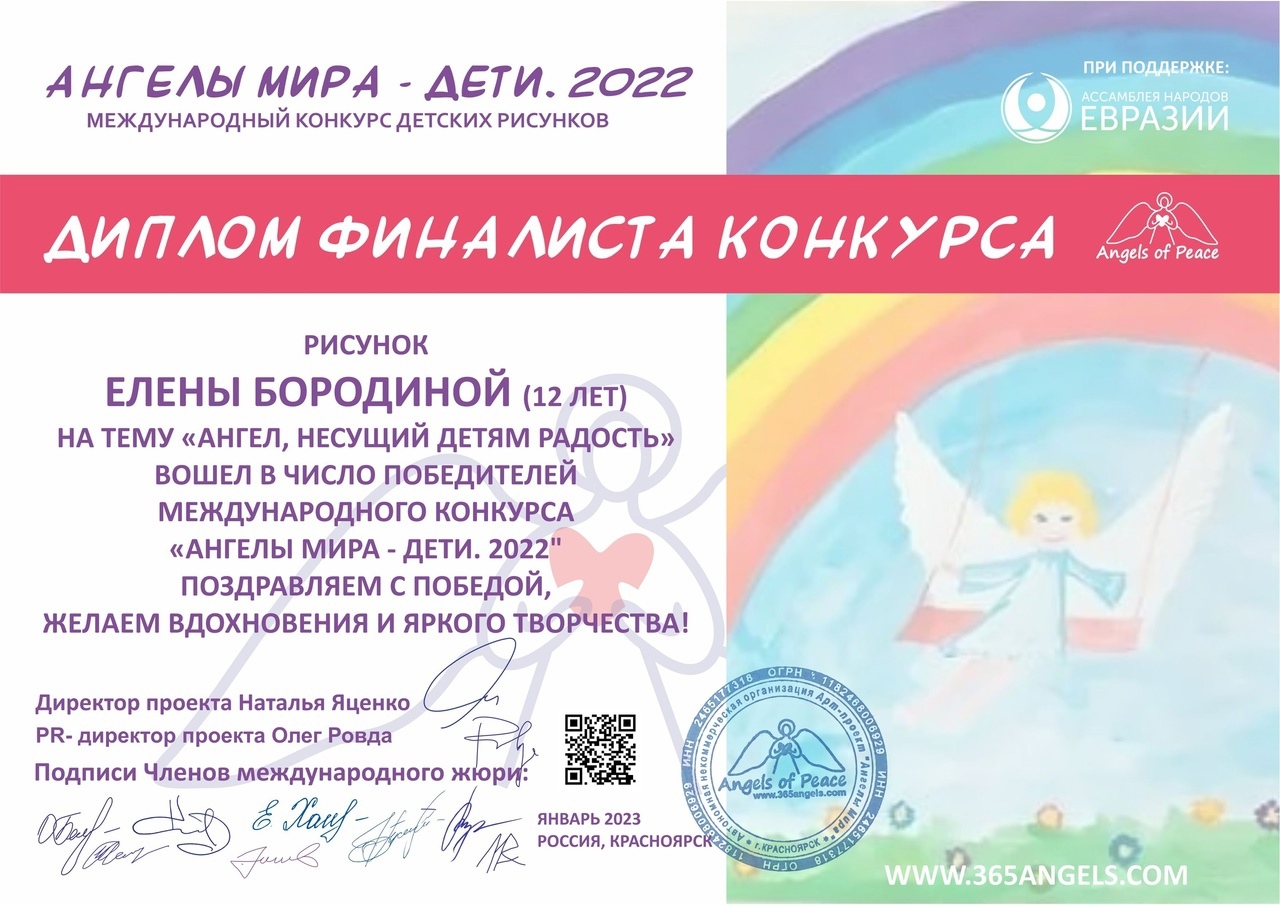 Участие учащихся в конкурсах на межрегиональном уровне
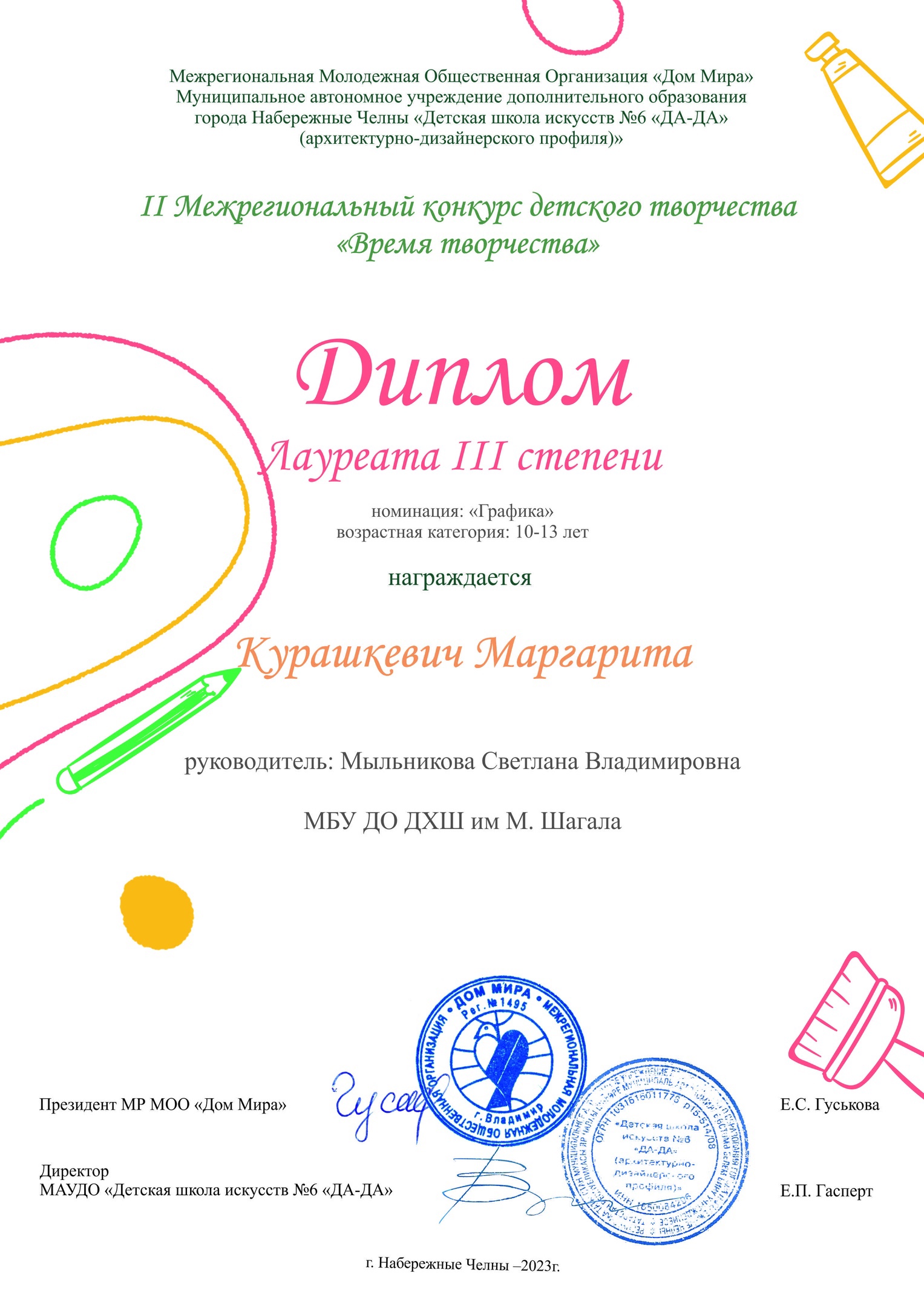 Материенко Илиана заняла 1 место в межрегиональной выставке – конкурсе декоративно-прикладного, изобразительного и литературного творчества «Сказки мира»
Мочалова Александра  - 1 место в межоегиональном конмурсе «Пейзаж в графике»
Курашкевич Маргарита – межрегиональный конкурс детского творчества «Время творчества»
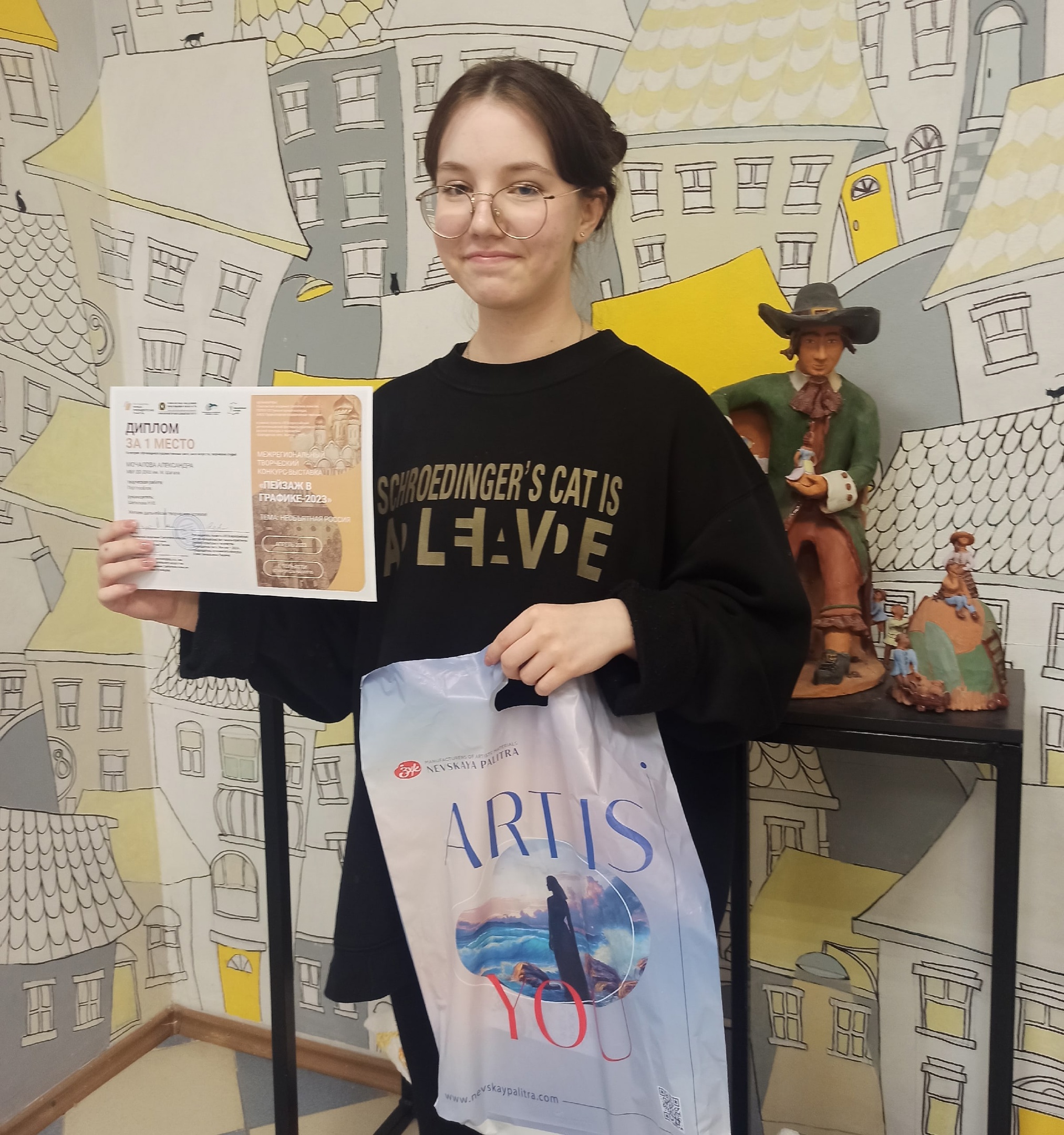 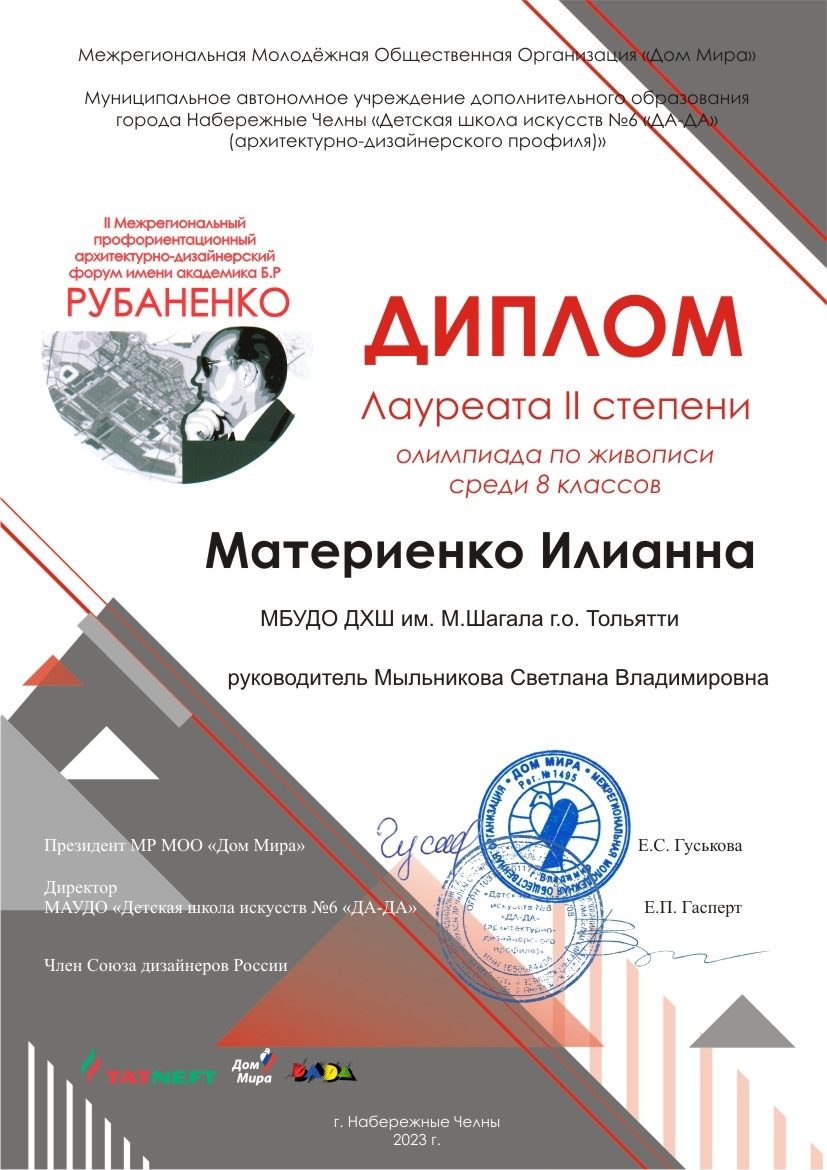 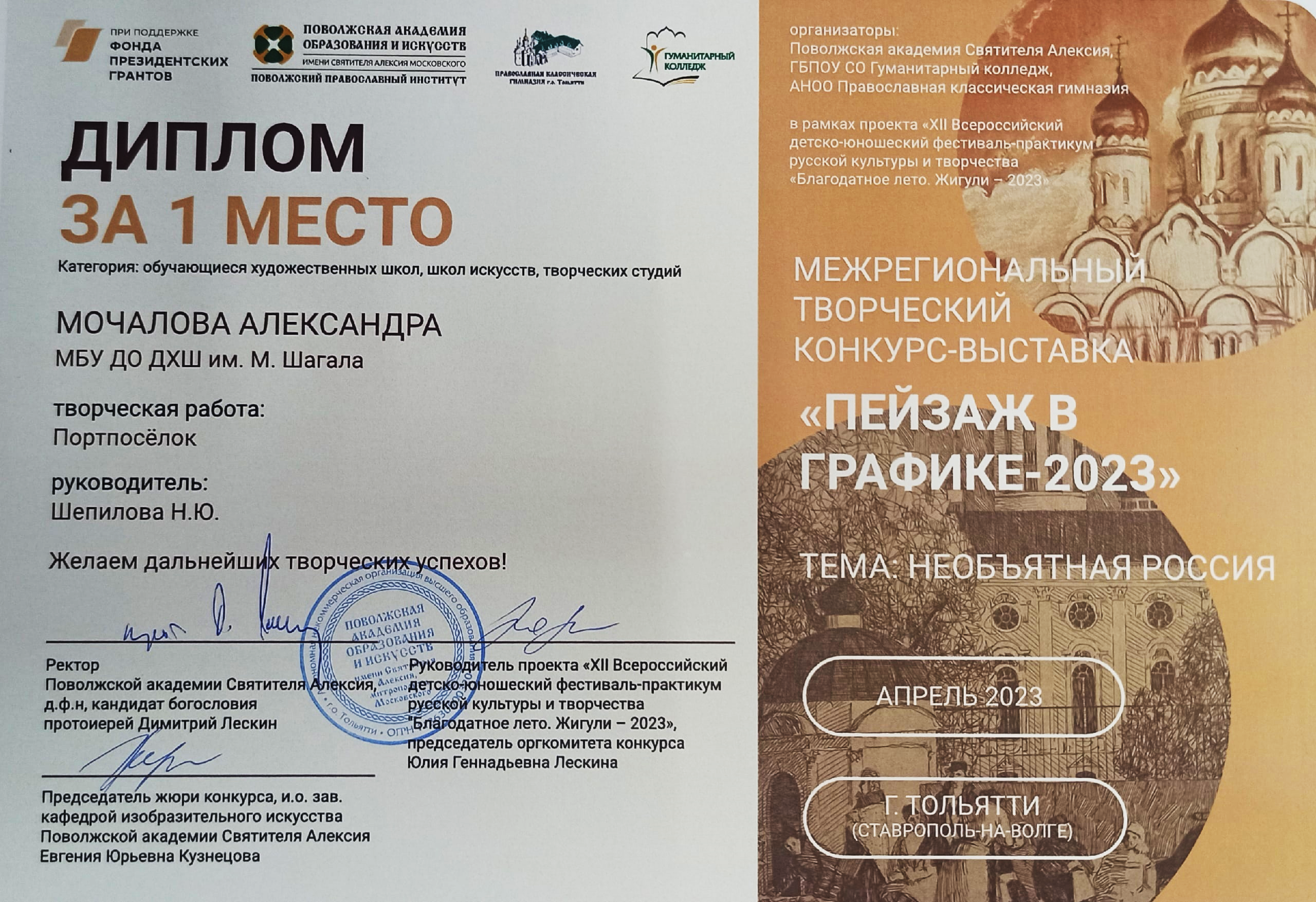 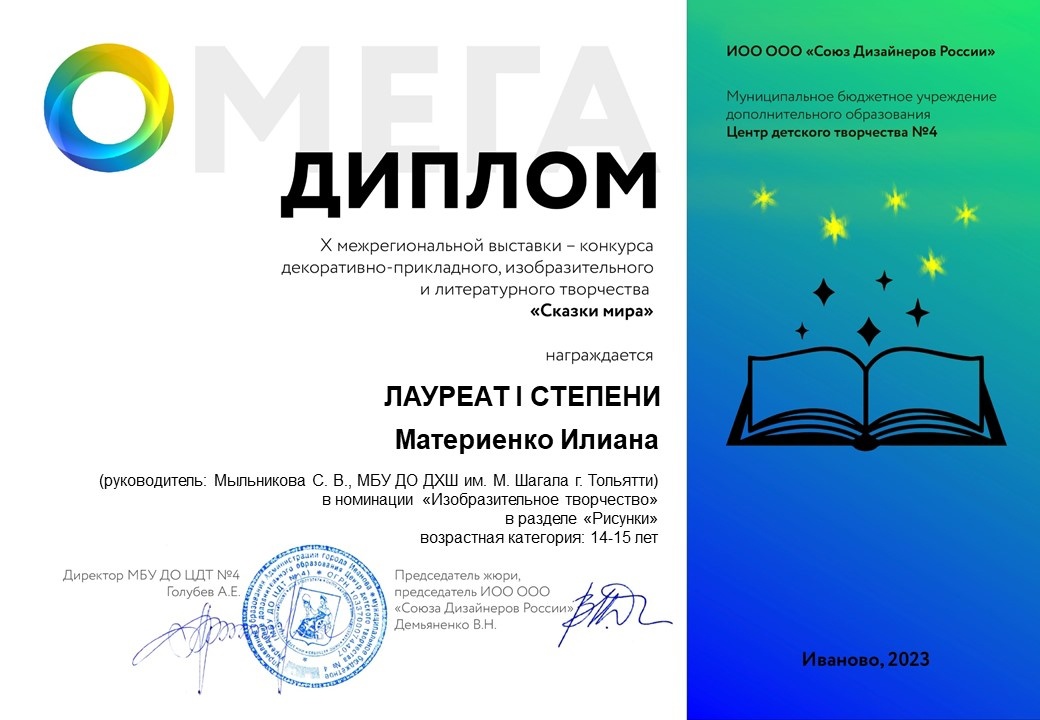 Участие учащихся в конкурсах на региональном уровне
Лазаревская Алиса принимала участие в областном фестивале детского и юношеского творчества «Вифлеемская звезда»
Зайцева Александра – награждена дипломом лауреата Областного фестиваля «Пасхальная капель»
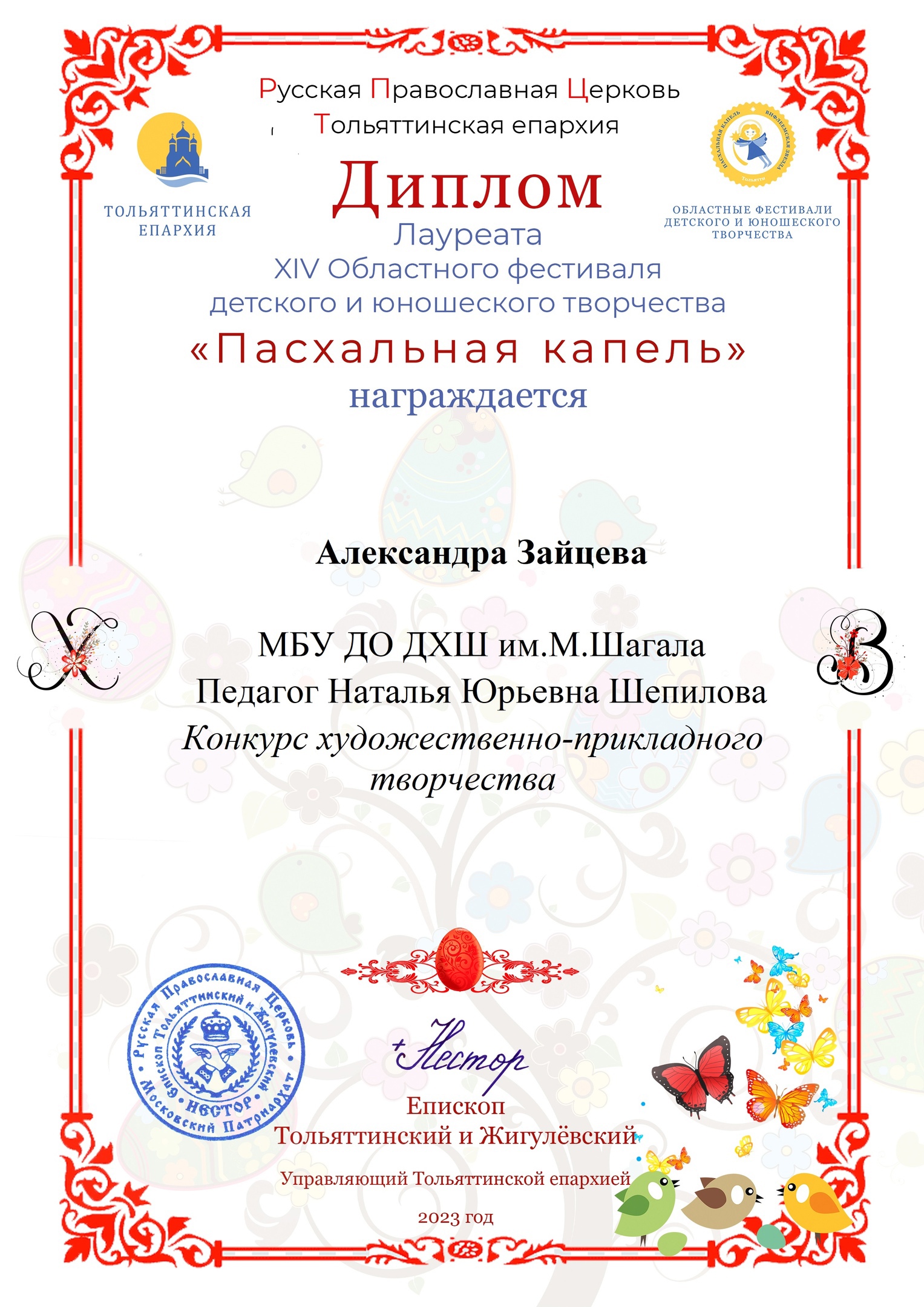 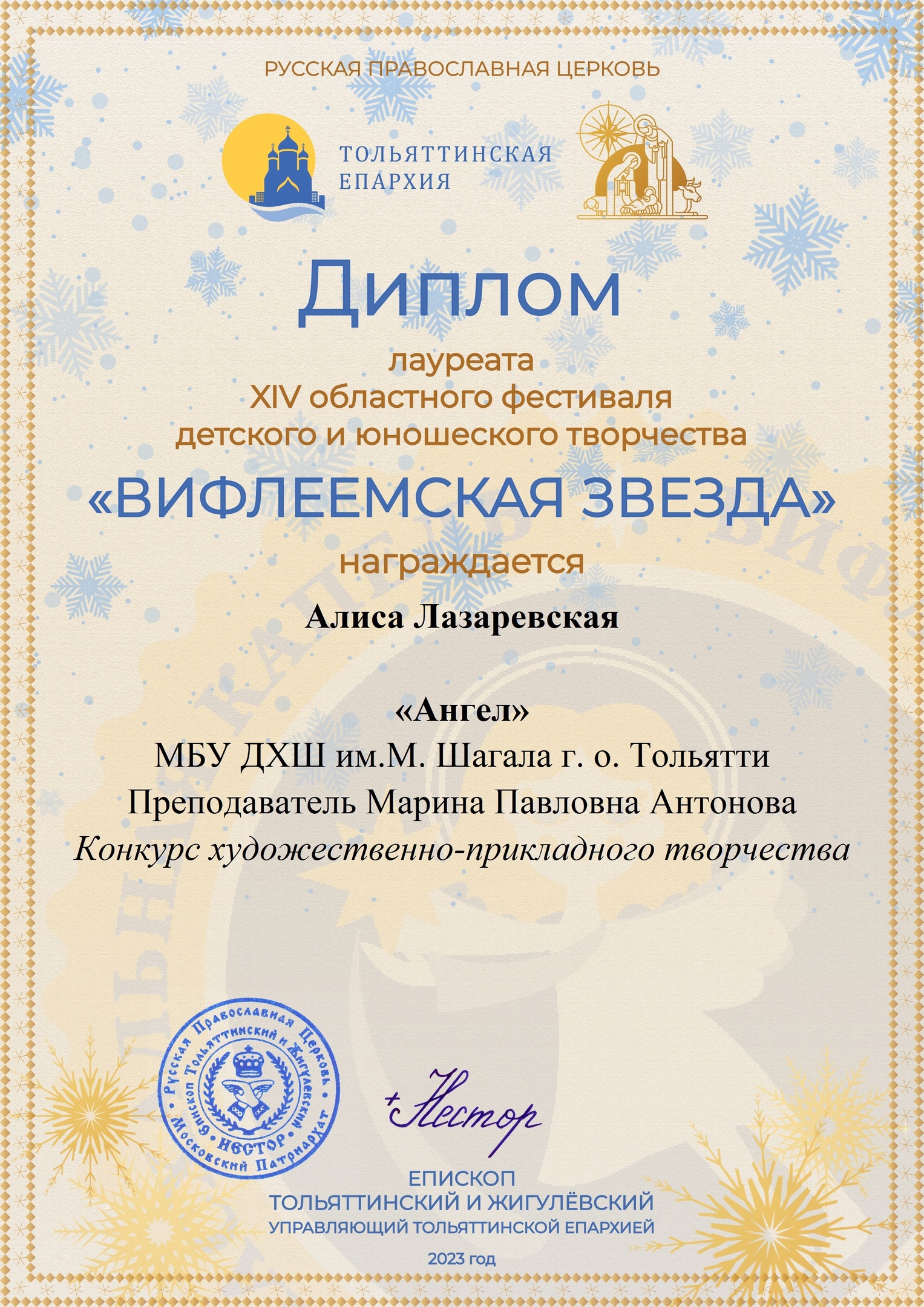 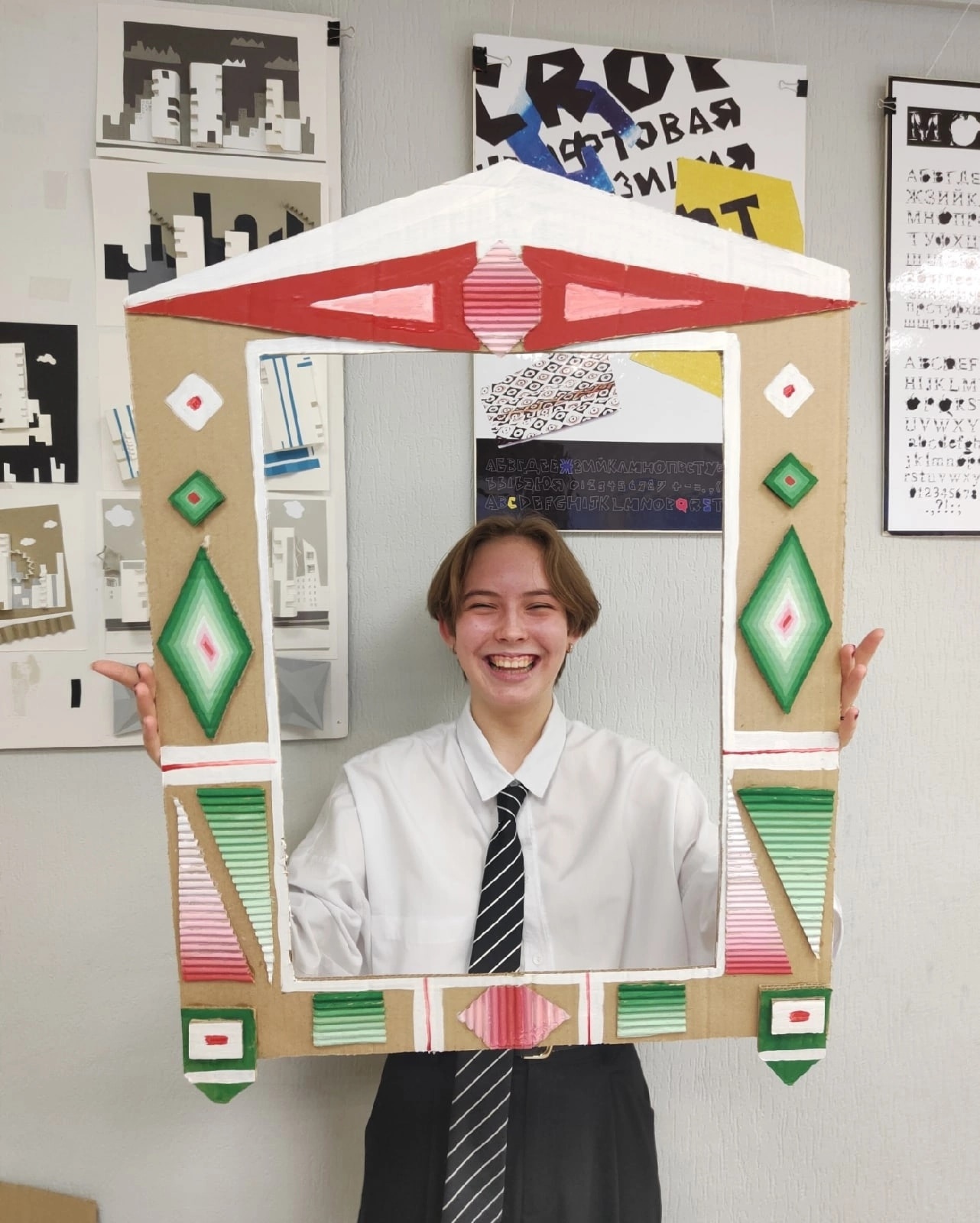 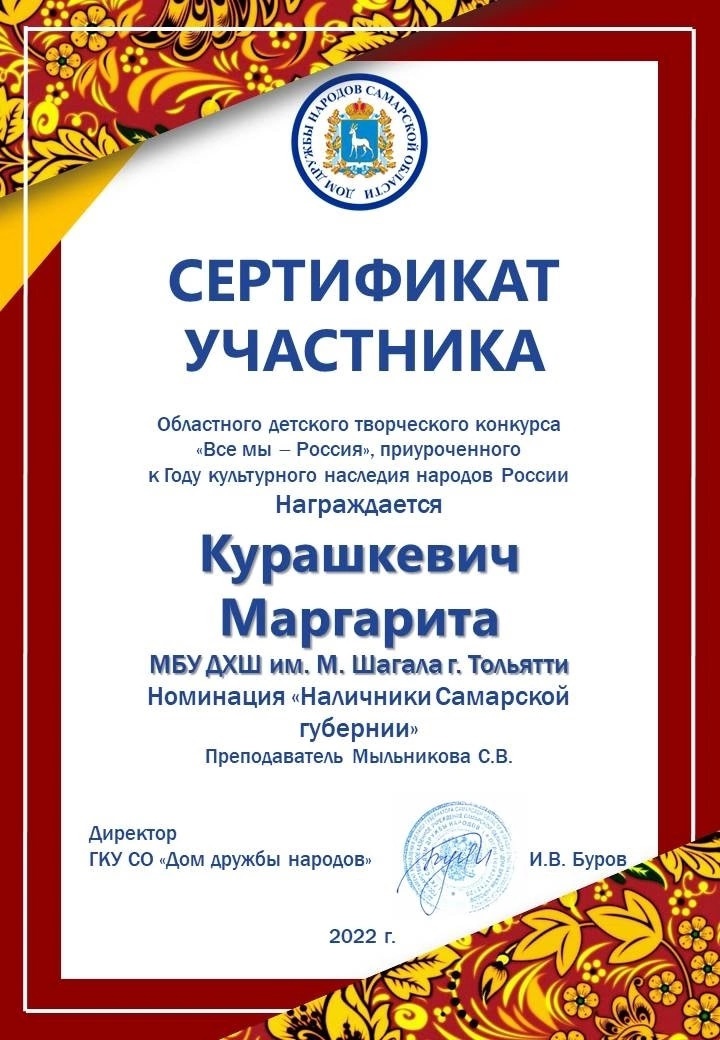 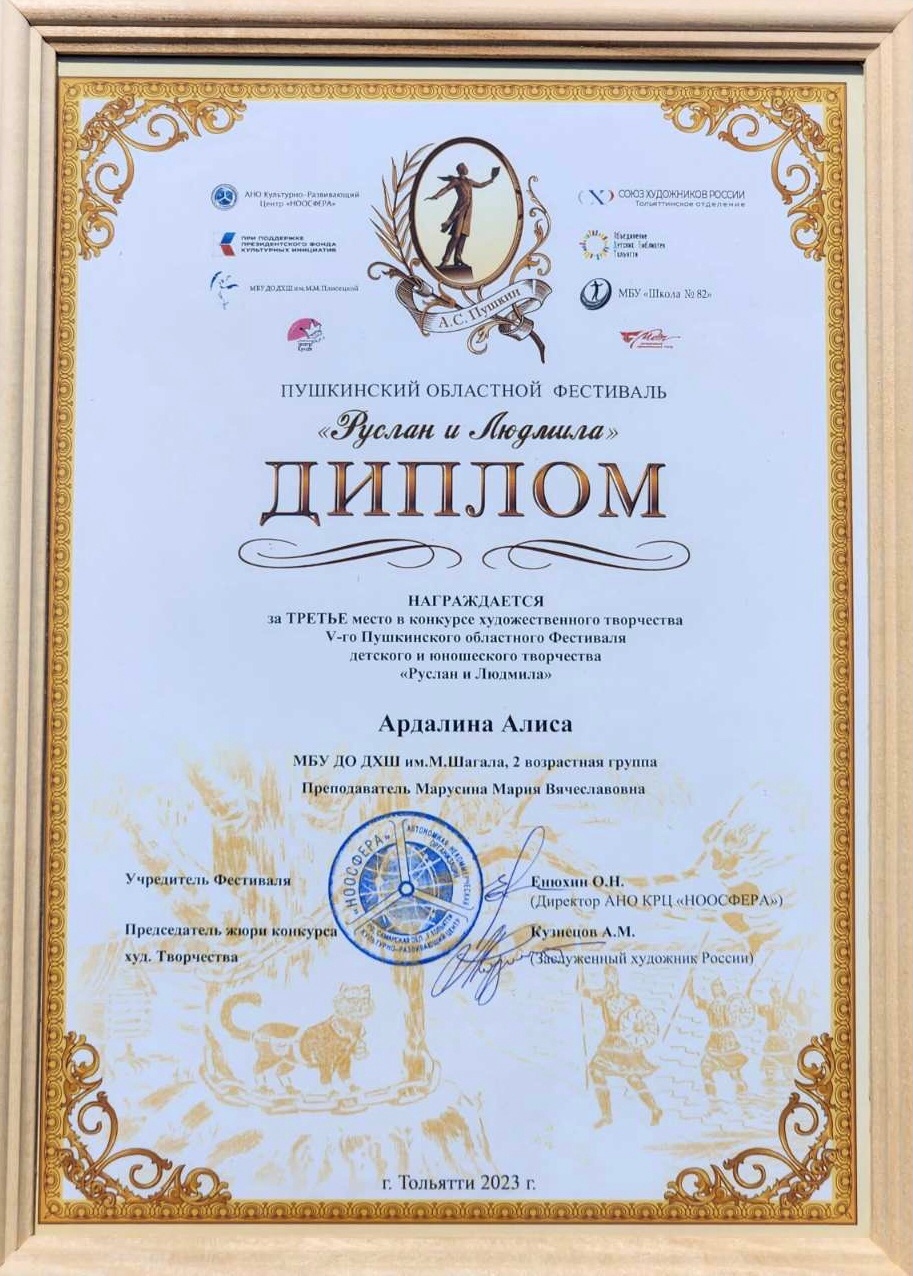 Участие учащихся в конкурсах на городском уровне
Наши ученики принимали участие в Городской Олимпиады по живописи и рисунку "Ступени мастерства-2023. 
Олимпиада проходила в институте изобразительного и декоративно-прикладного искусстваТольяттинского государственного университета.
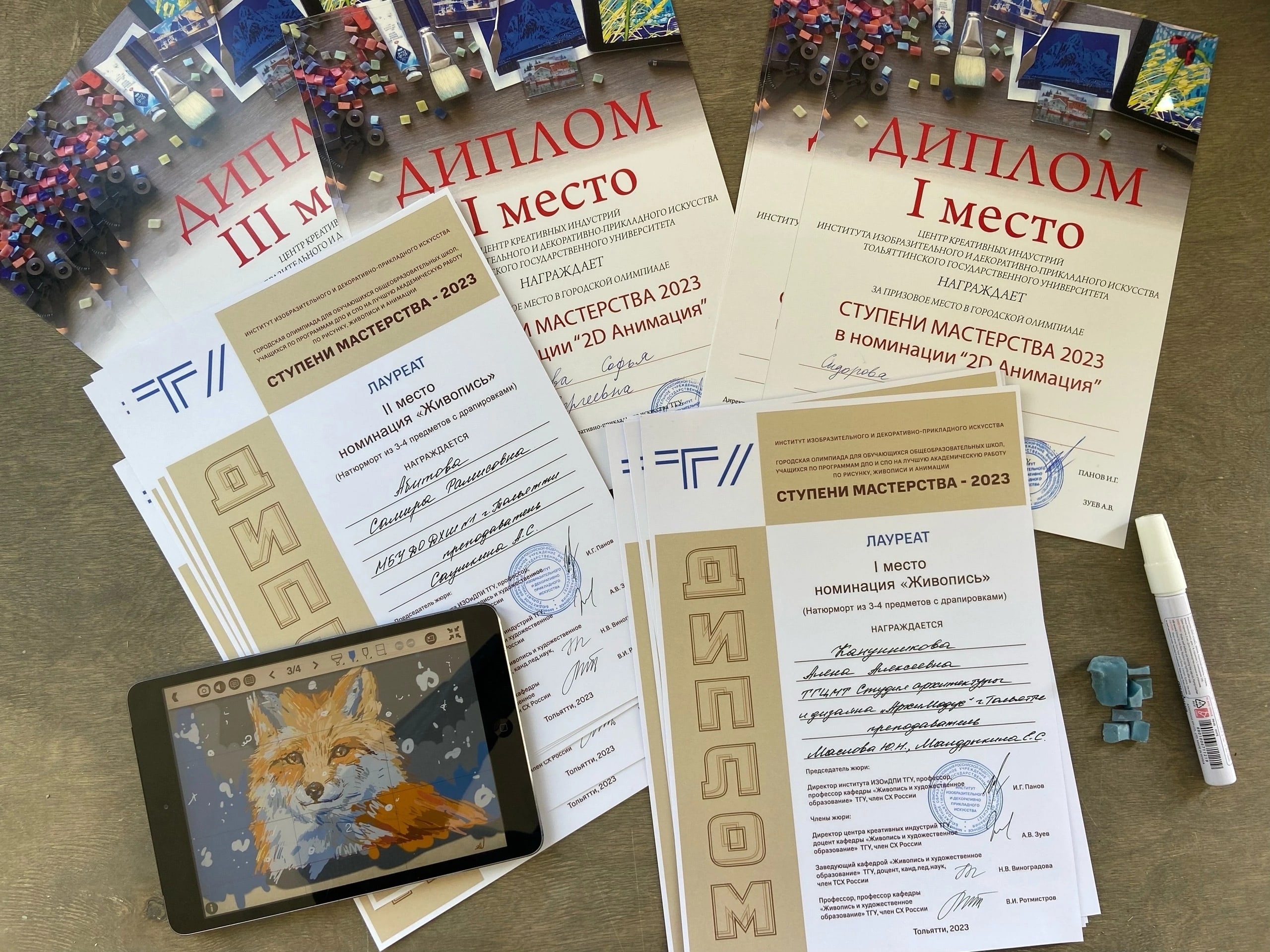 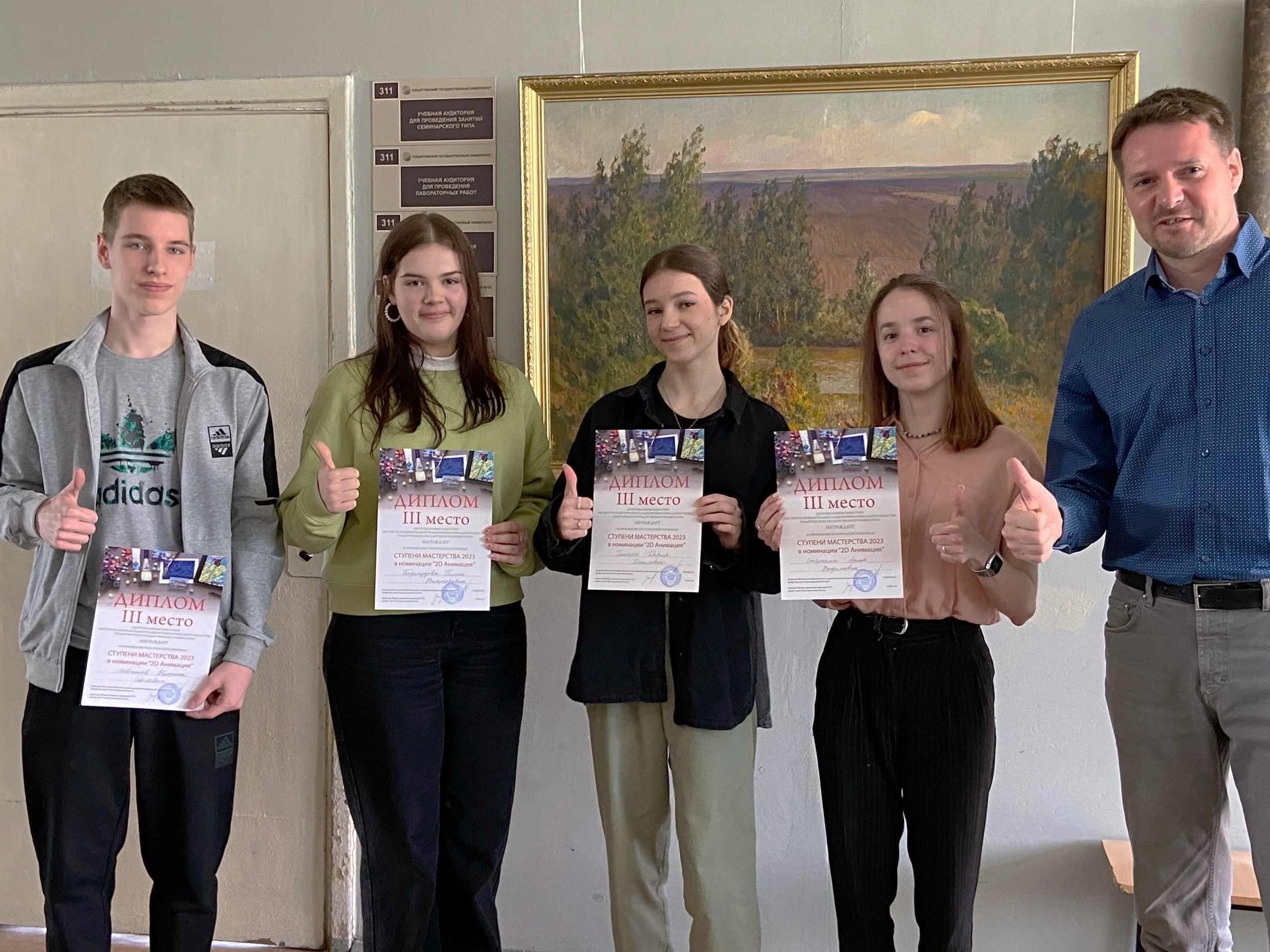 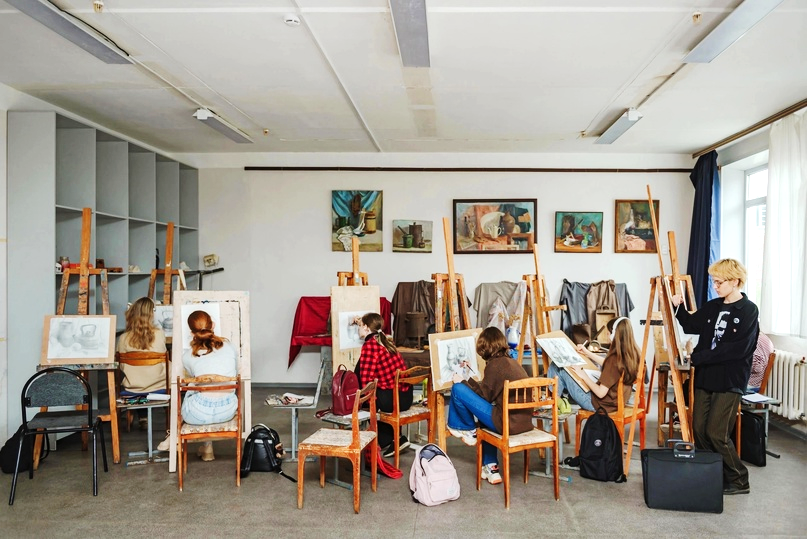 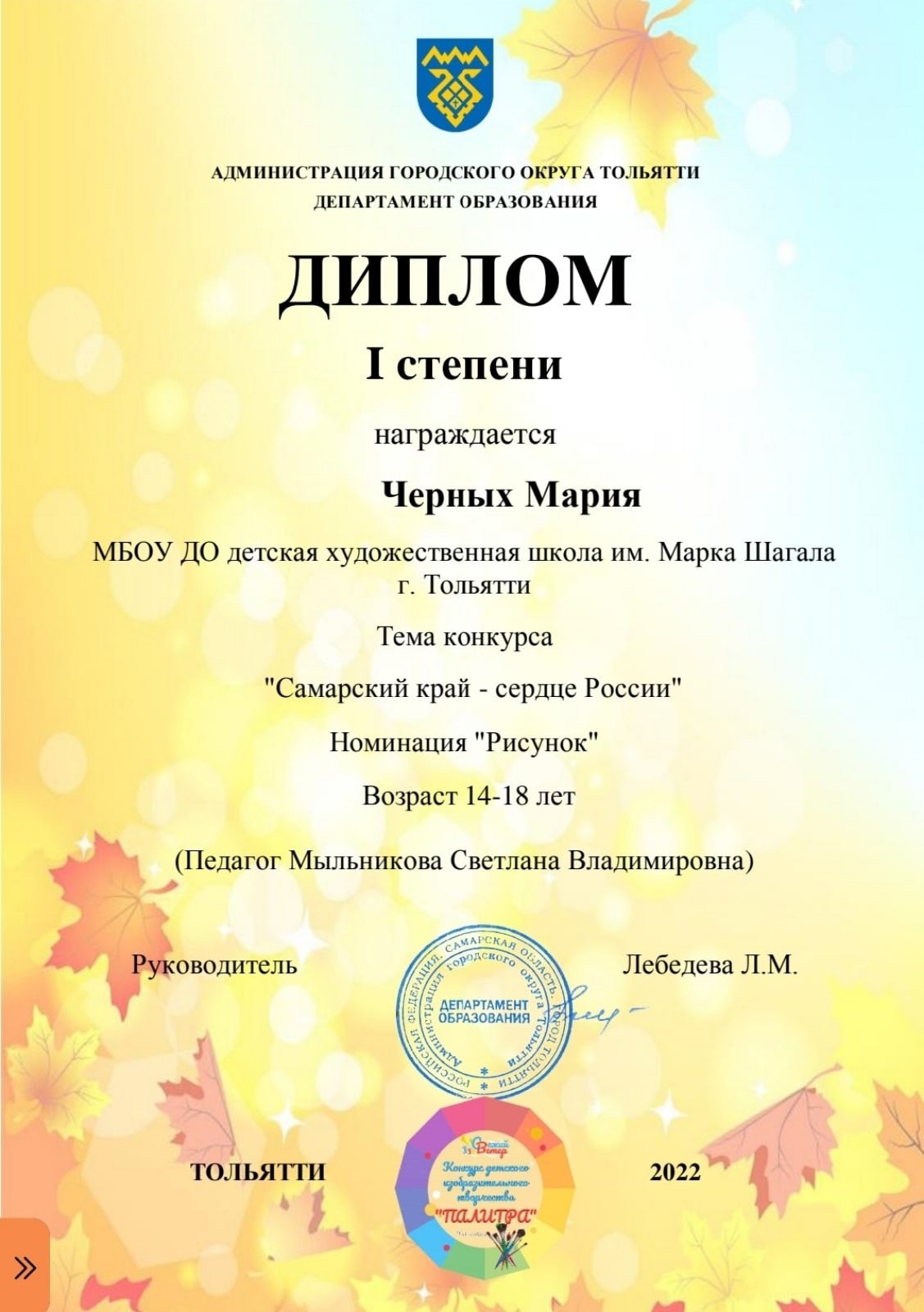 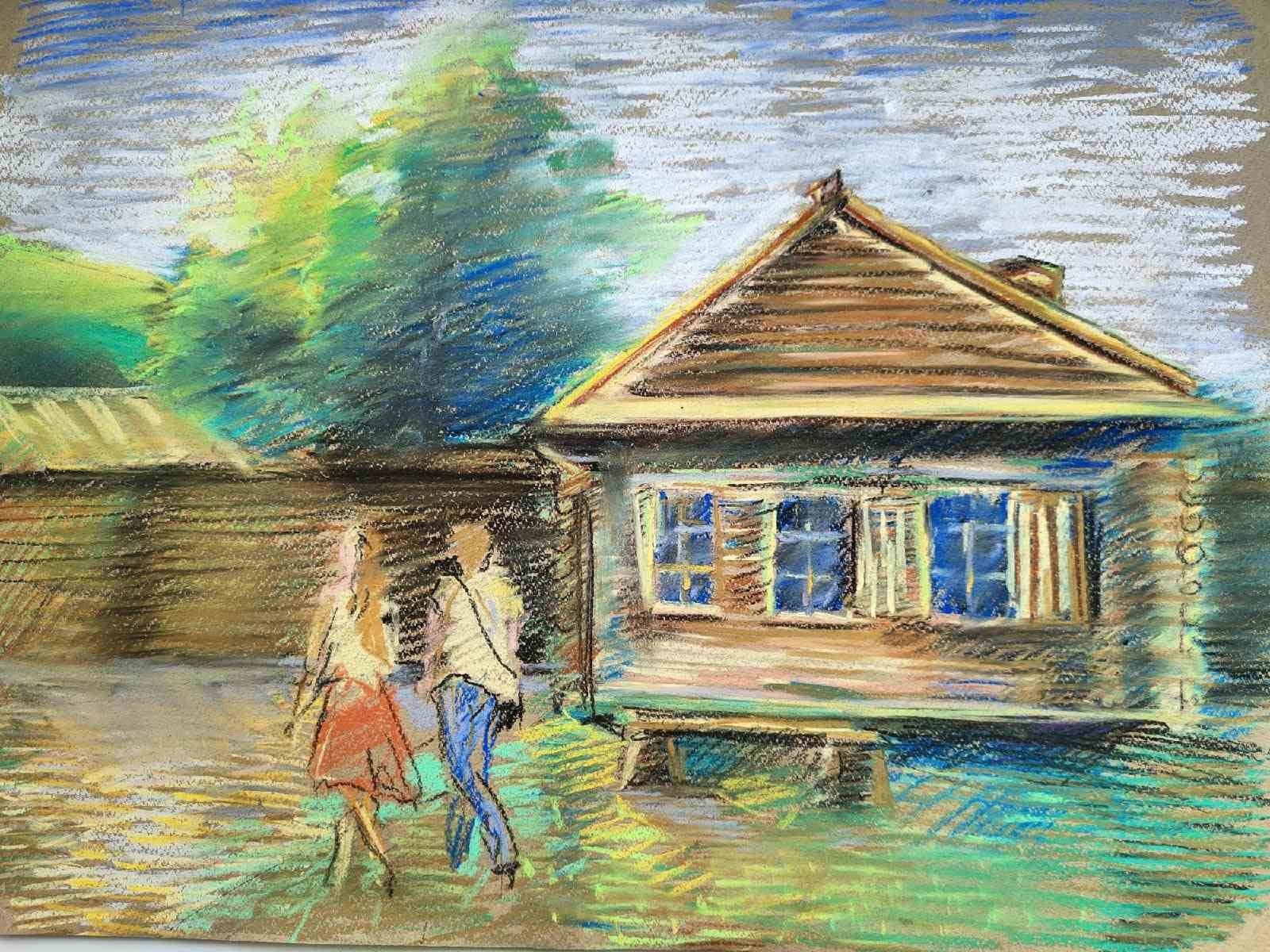 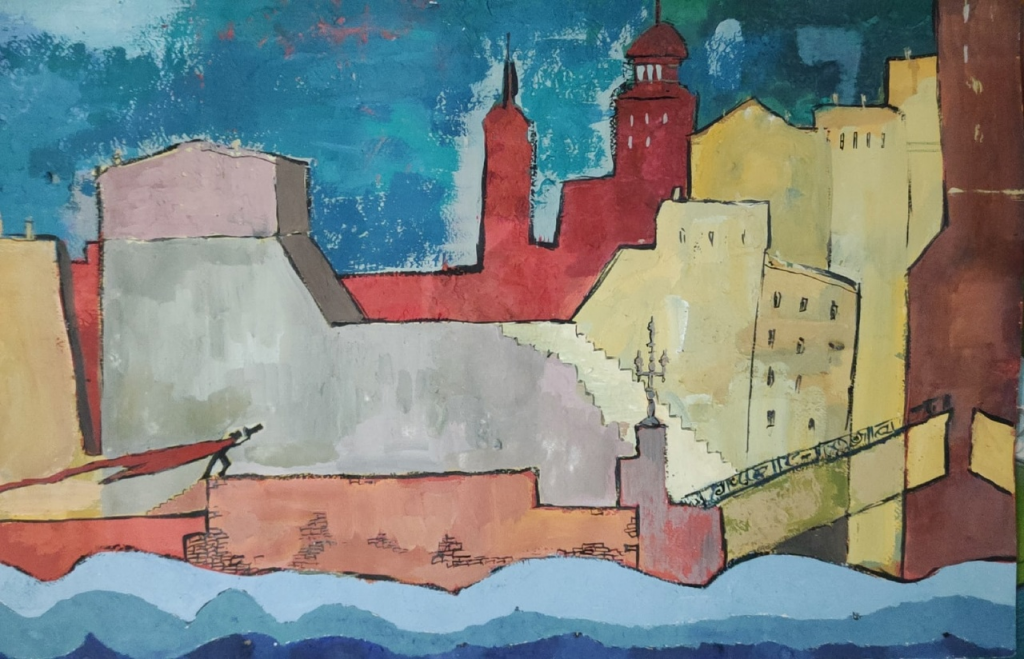 Наша ученица Журавлёва Милана победила во 2-ом этапе ежегодной культурно-просветительскую акции для одаренных детей «Всероссийский фестиваль юных художников «Уникум», которую проводит Минкультуры России!
Тема фестиваля 2022 года – «Великие имена в истории России» (Петр I, Александр Невский, Ф.М. Достоевский).
Работы Миланы, иллюстрации к роману Ф.М. Достоевского "Подросток" и работы других финалистов будут размещены в Конюшном флигеле Юсуповского дворца в виде фотокопий.
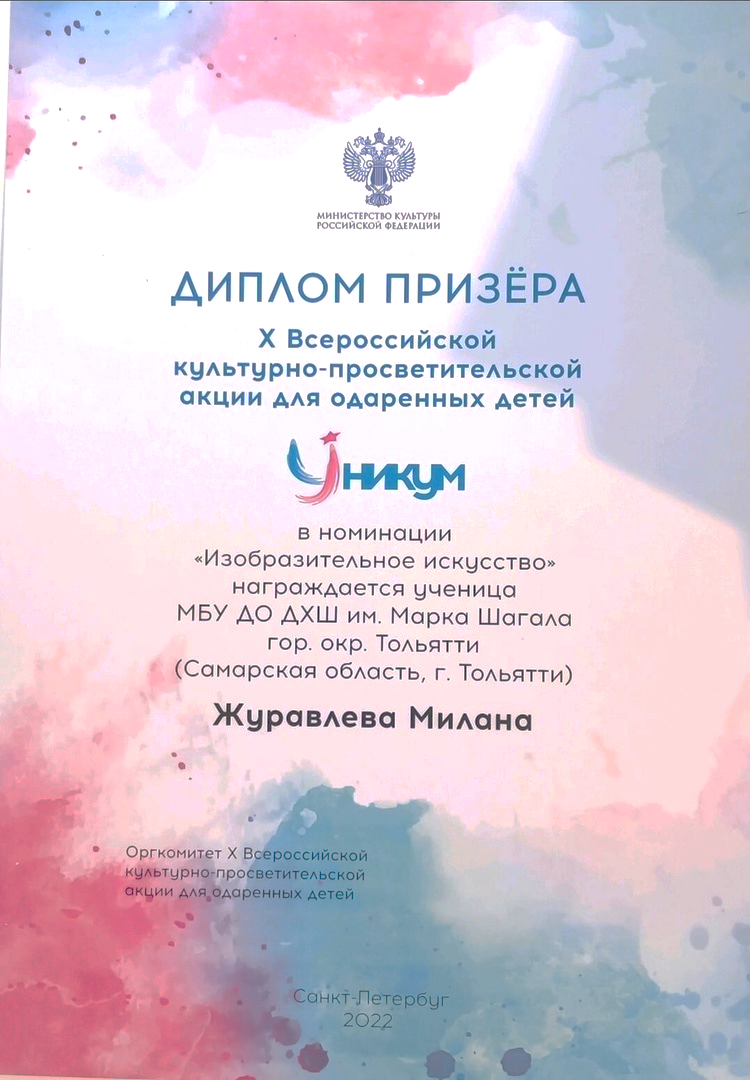 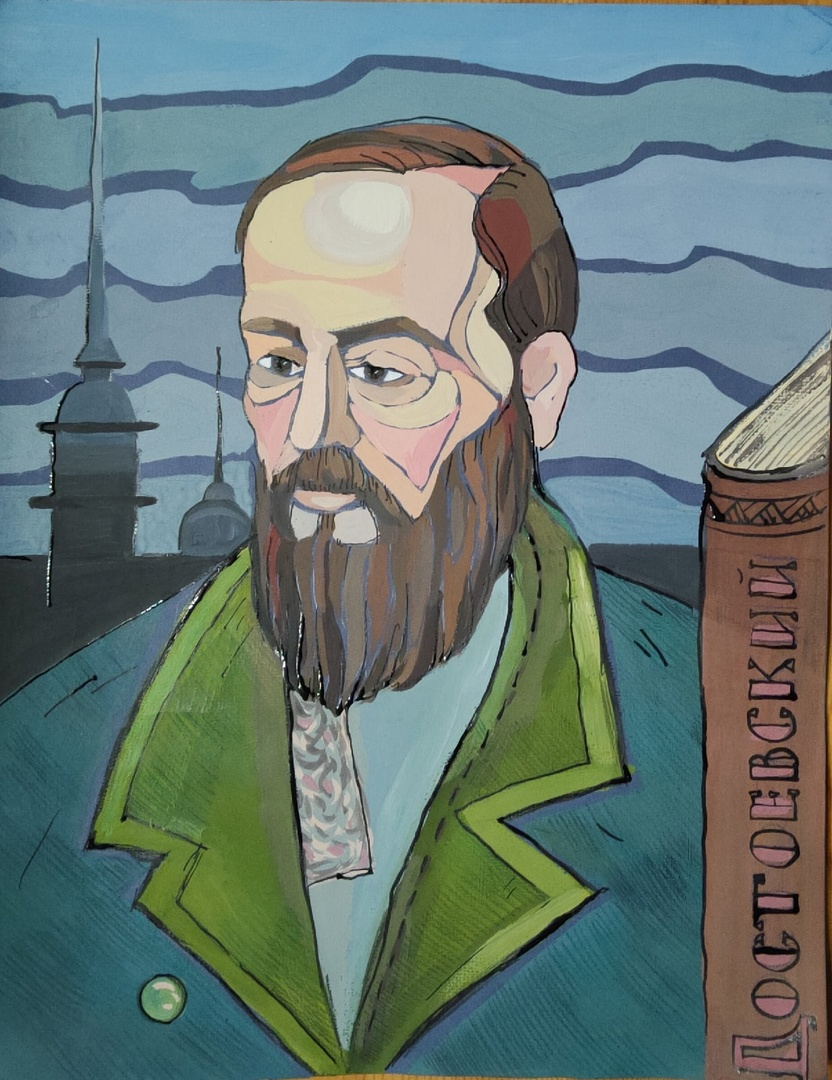 Наших ученики участвовали в отборочном туре дельфийских игр Самарской области.Кацукова Татьяна - 1 место (пр. Шепилова Н.Ю.)Шичкин Тимофей - 2 место (пр. Захарова А.С.)Никитина Милена - диплом(пр. Мыльникова С. В.)
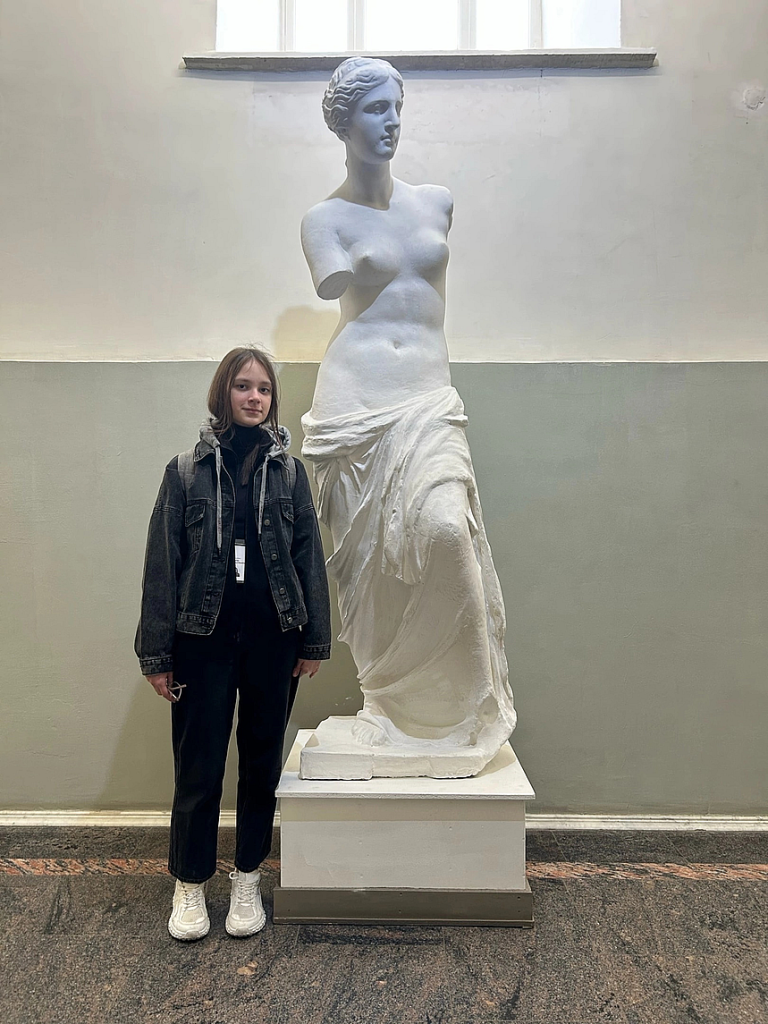 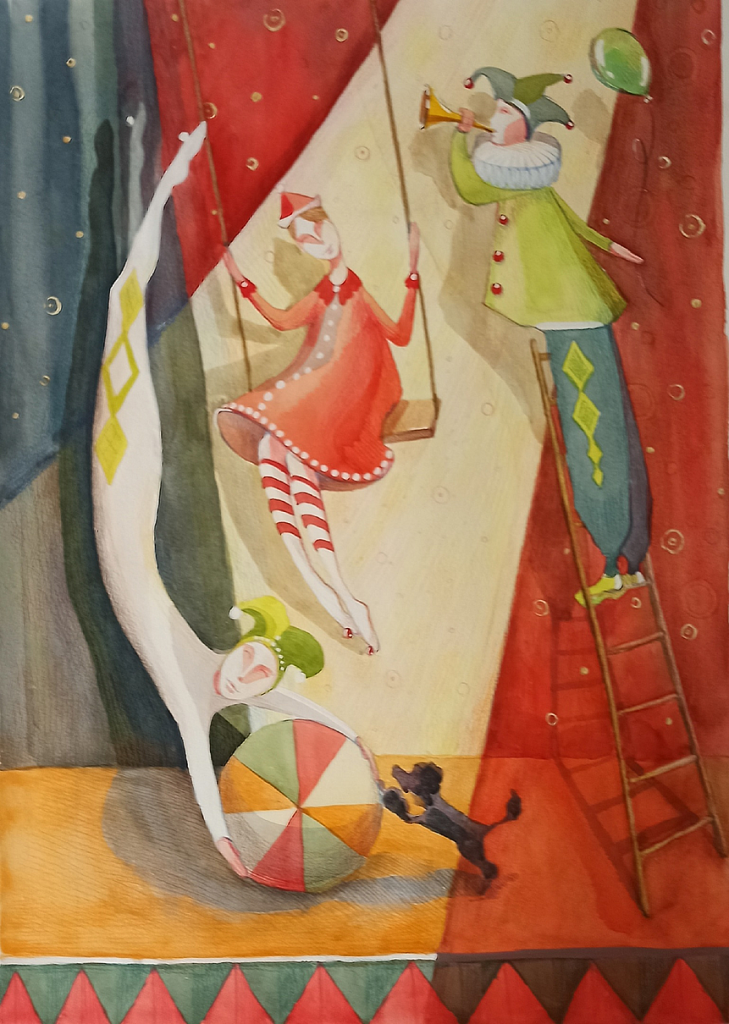 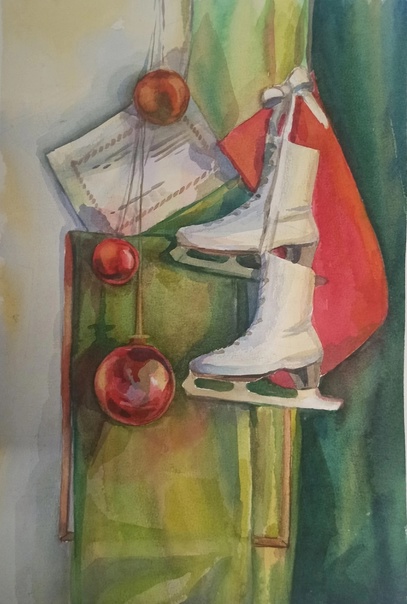 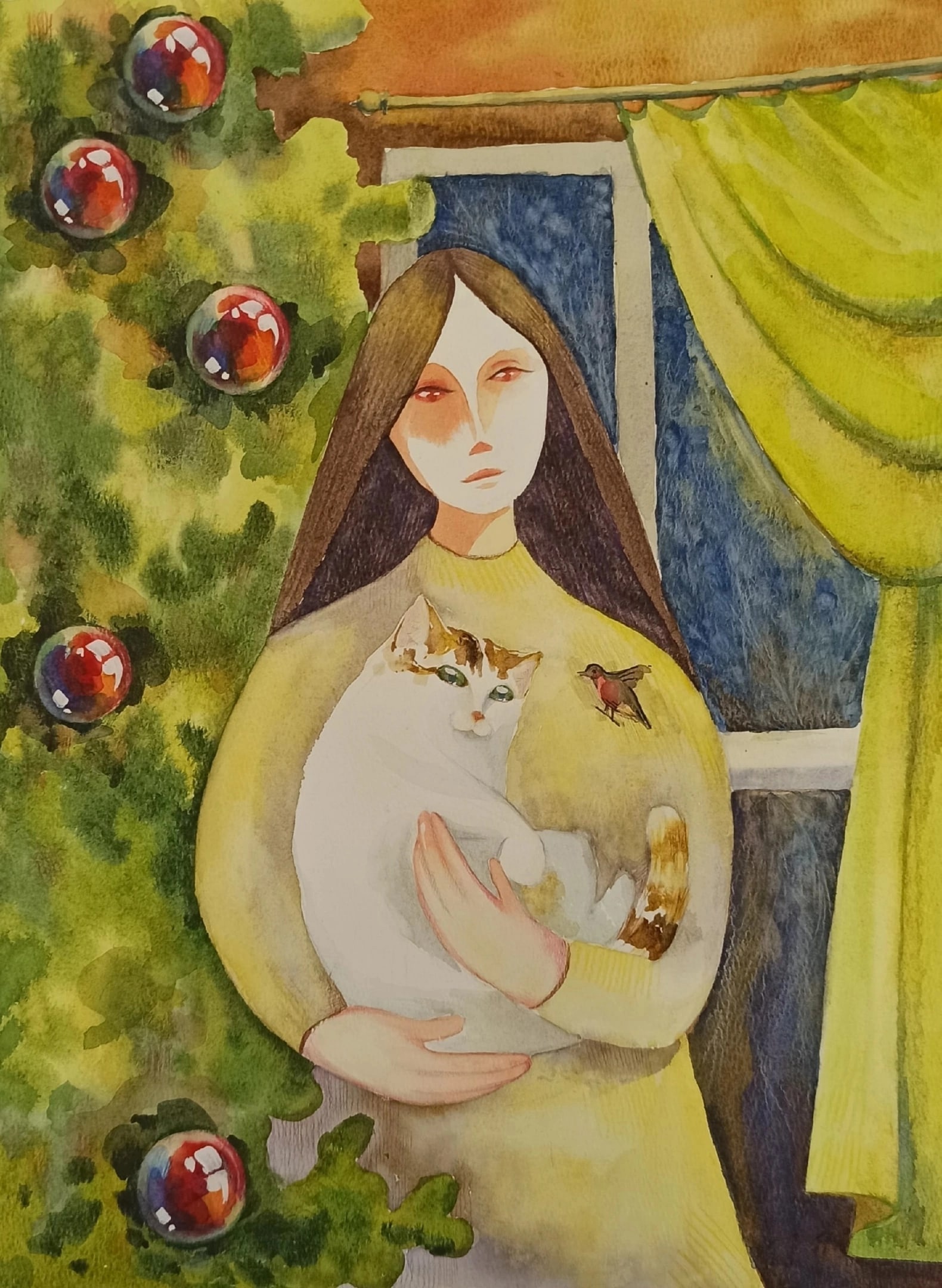 В марте 2023г.  в нашей школе проходил мастер-класс по многослойной акварельной живописи и рисунку под руководством преподавателей Академии изящных искусств С.Андрияки Астафьева Д.С., Карамаликовой И.
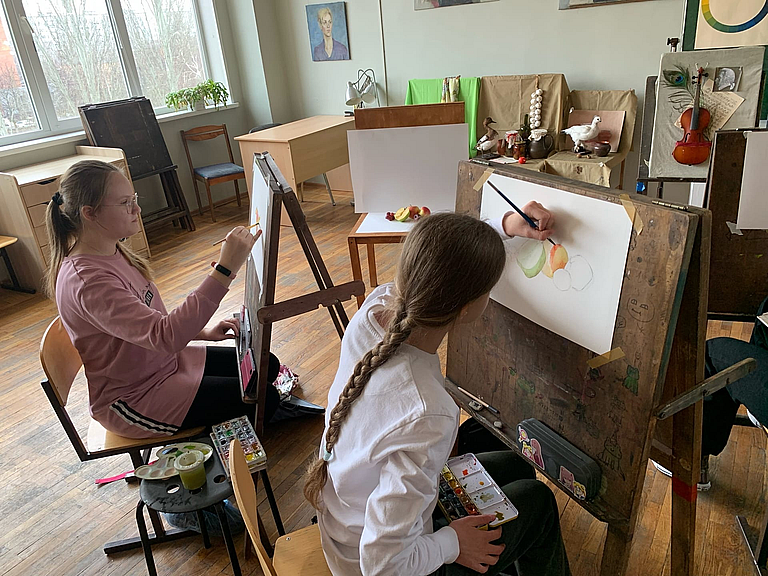 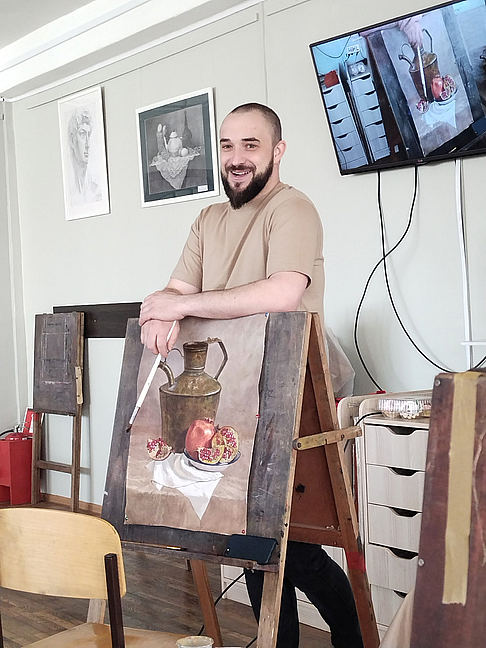 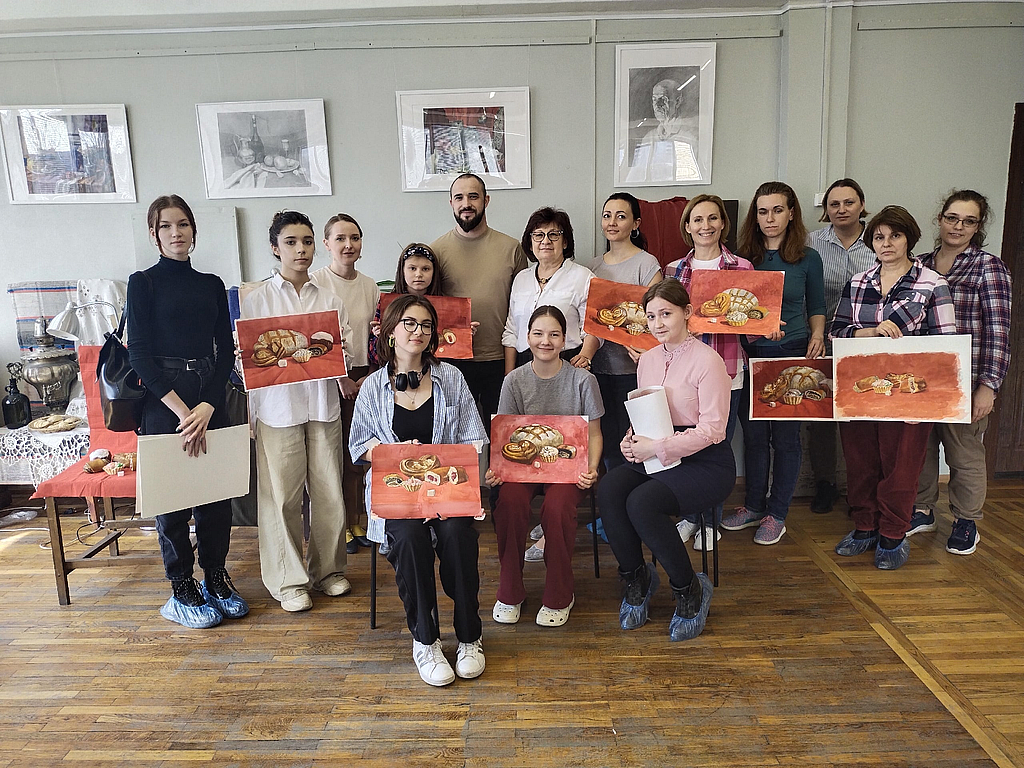 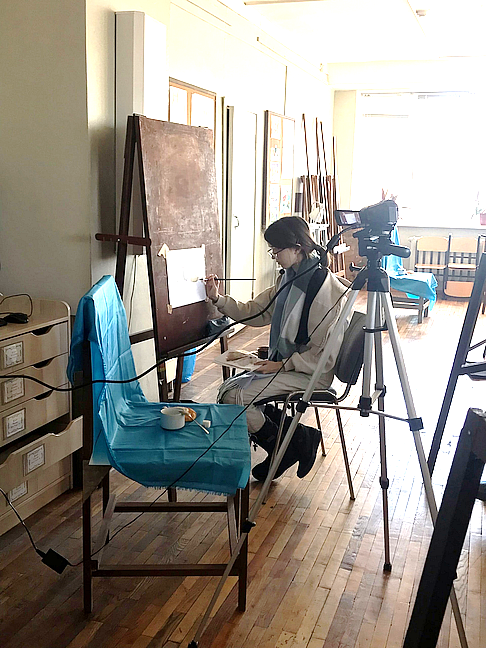 В марте 2023 года в "Пензенском государственном университете архитектуры и строительства" состоялся заключительный этап XX Всероссийского конкурса-олимпиады архитектурно-художественного творчества учащейся молодежи и школьников им. В.Е.Татлина. Преподаватель высшей категории, художественной школы им.Марка Шагала, Попов С.Ф. был приглашен в качестве члена жюри в номинациях: рисунок, графика, композиция.
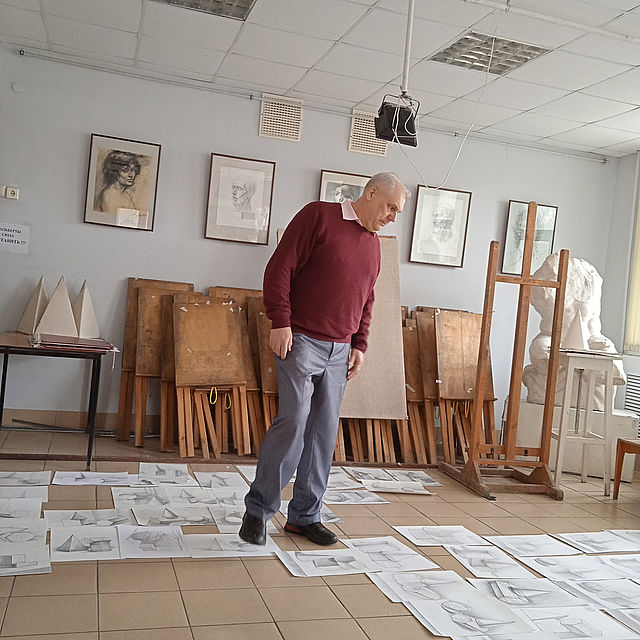 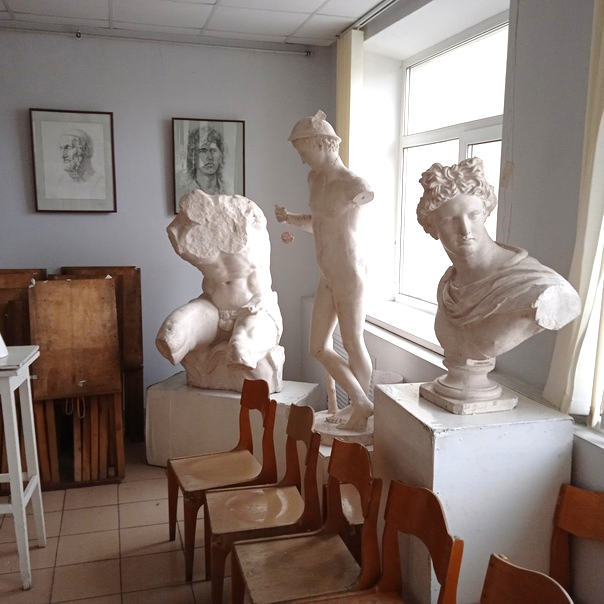 25 апреля 2023 года в Художественной школе им. Марка Шагала состоялась первая встреча в рамках семинара-практикума «Основы декоративно-прикладного искусства: теория и практика», который проводится по инициативе Агентства социокультурных технологий в г. Тольятти и г. Самара.
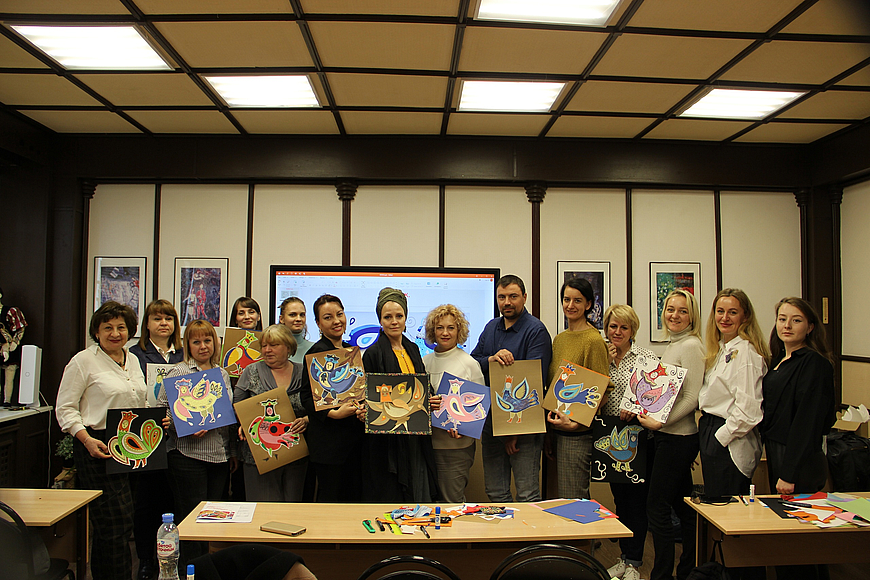 В апреле 2023г. работы наших ребят, выполненные в технике керамики под руководством замечательного педагога Ирины Владиленовны Замулы, встретились со своим зрителем на выставке Музея Актуального Реализма «ДЕТИ и ВЗРОСЛЫЕ»..
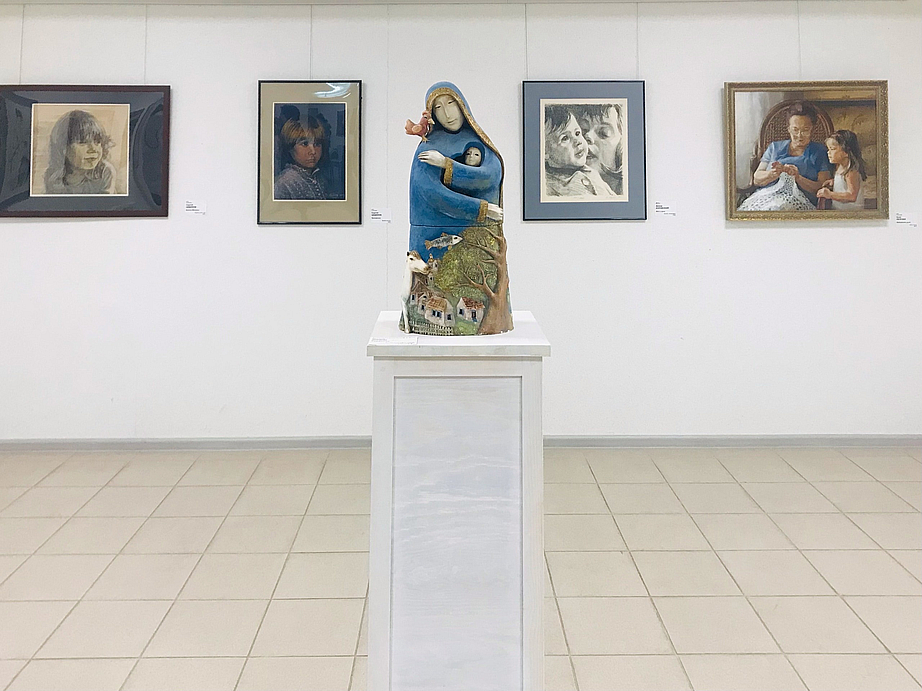 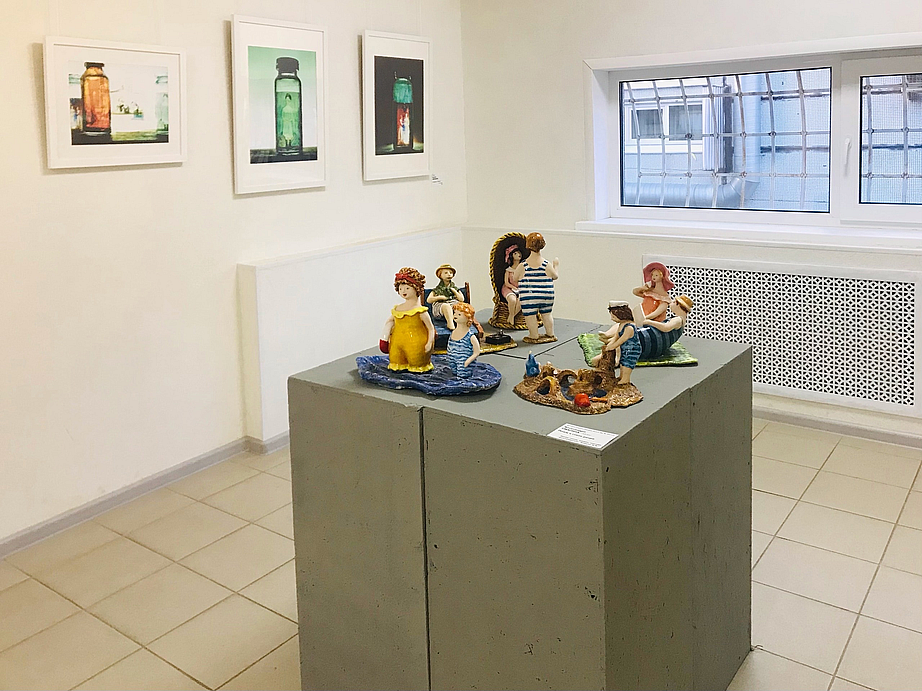 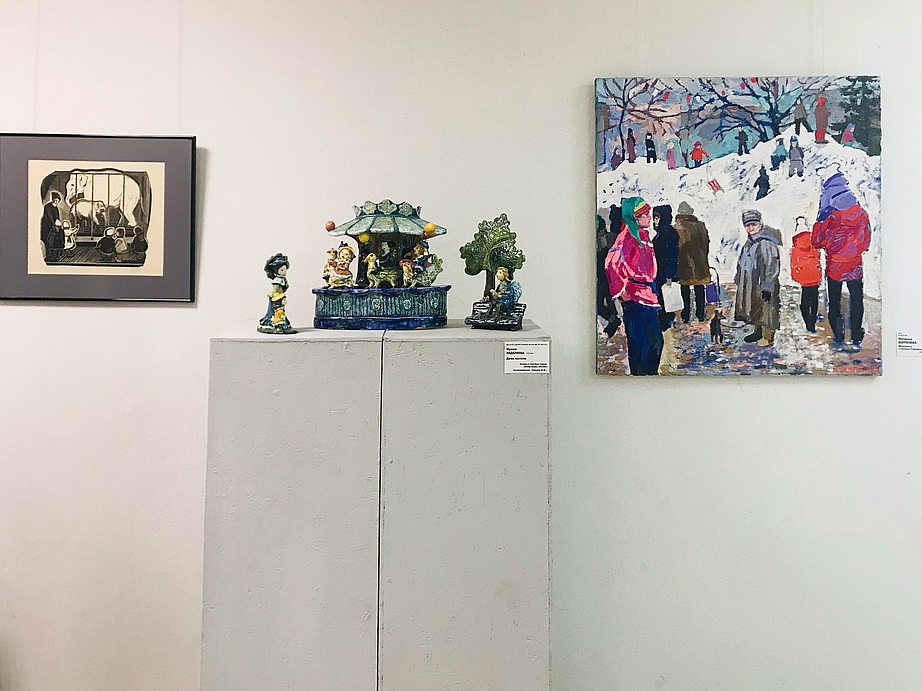 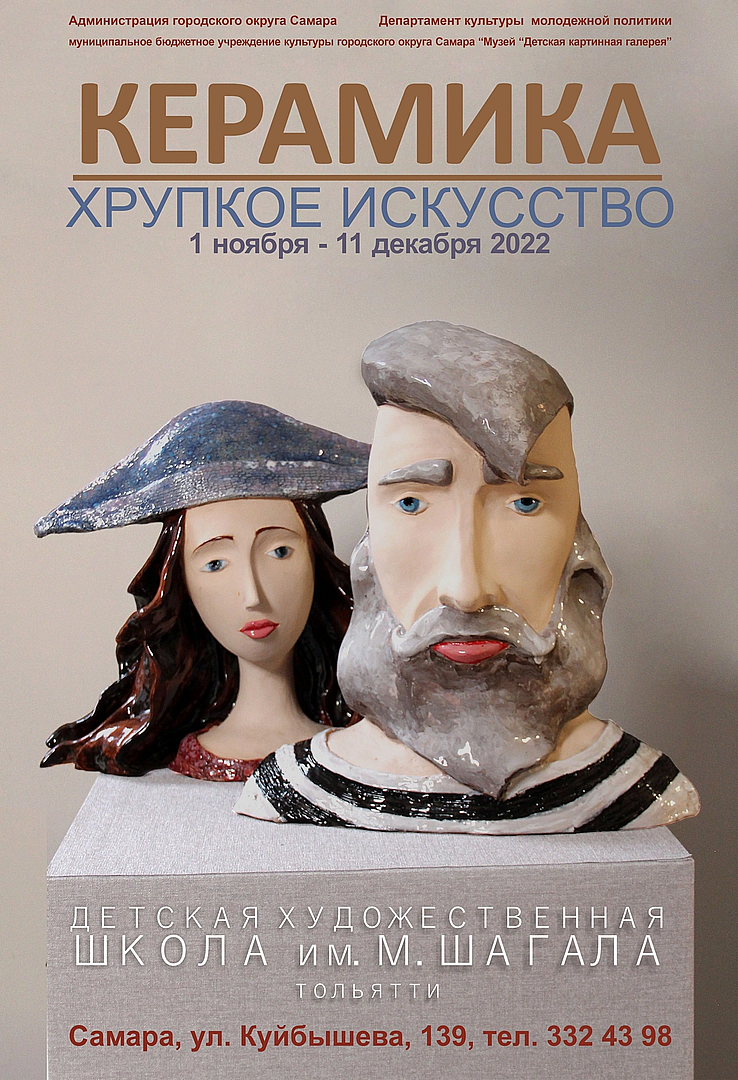 В Детской картинной галерее проходила выставка «Керамика. Хрупкое искусство». Выставка знакомит с разными стилями и художниками, которые выбрали для своего творчества этот, с одной стороны такой обыденный, а с другой – изысканный,  материал. Начинаясь с ученических работ Детской художественной школы им. Марка Шагала (Тольятти), она продолжается произведениями куйбышевской художницы Валентины Свешниковой и авторскими куклами Ольги Бакановой.
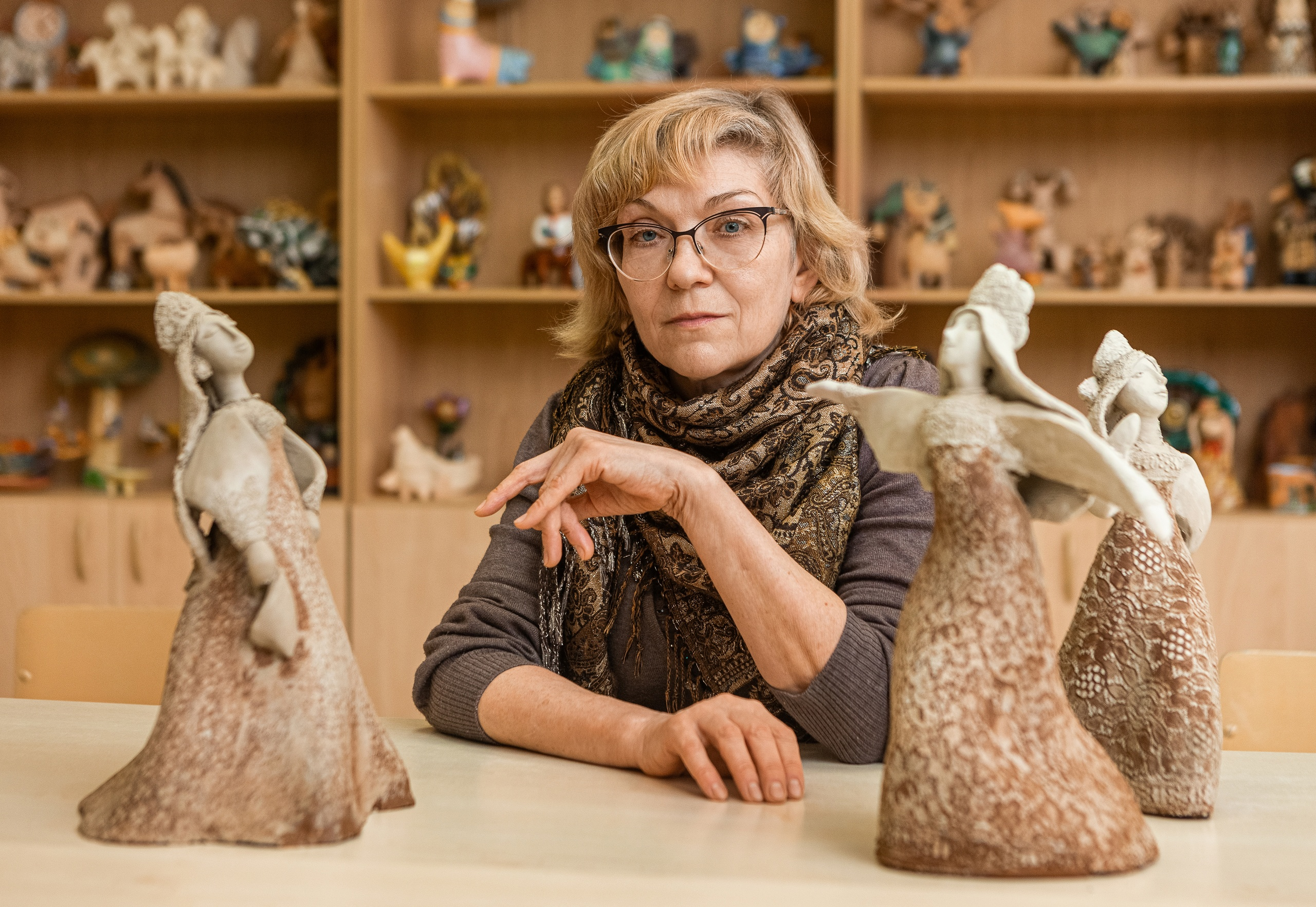 Преподаватель нашей школы Замула И.В. успешно прошла конкурсный отбор (всего 15 мест ) на курсы повышения квалификации Образовательного центра Сириус с 6 по 19 октября 2022г. по направлению "Основы гончарного искусства"
Целью реализации программы является изучение и освоение базовых основ методики преподавания традиционного гончарного искусства. 
Программа предназначена для педагогов среднего общего и дополнительного образования, руководителей творческих студий по изобразительному искусству, педагогов региональных центров по работе с одаренными детьми.
В октябре 2022г. проводился в XVII Городской конкурс по изобразительному искусству им. И.Е.Репина, в номинации "Академическая живопись - натюрморт".Конкурс проводится при поддержке Департамента культуры администрации г. о. Тольятти, на базе учебных классов детской художественной школы имени Марка Шагала.Организаторы конкурса:- Департамент культуры администрации г. о. Тольятти;- МБУ ДО ДХШ им. М.Шагала;- Тольяттинский государственный университет.
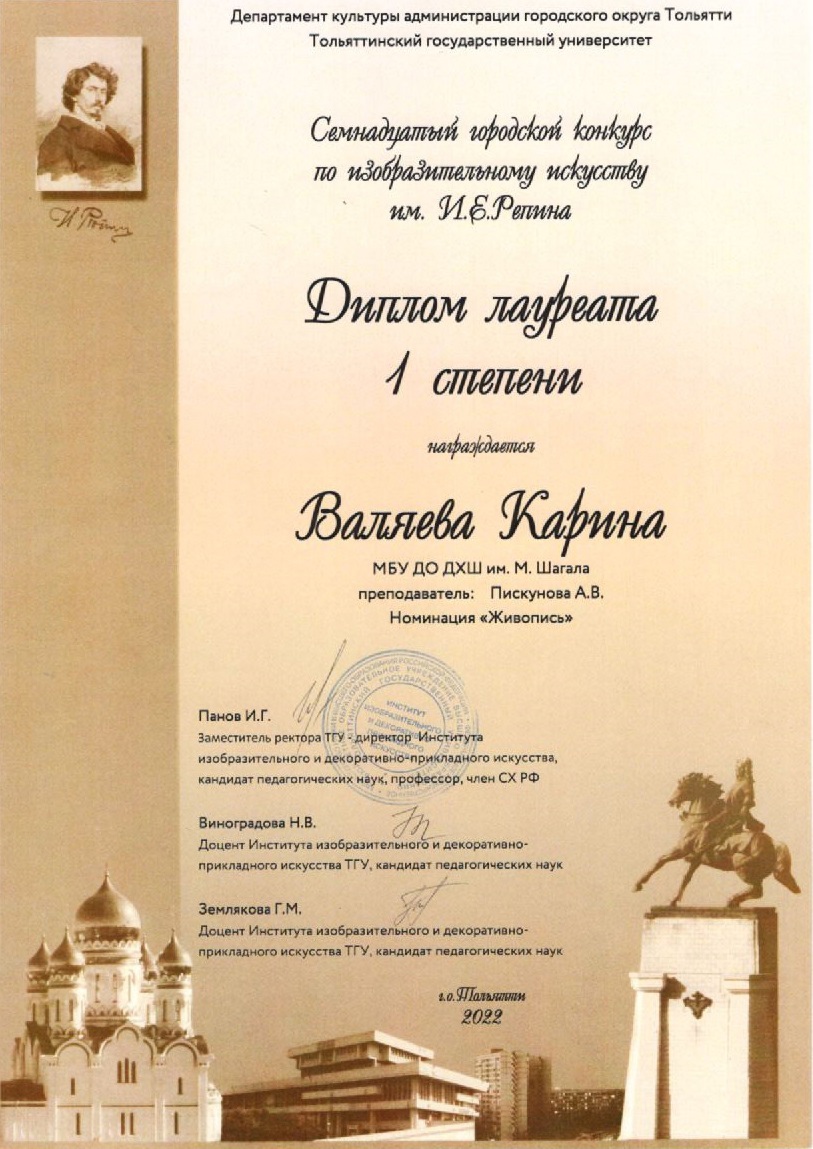 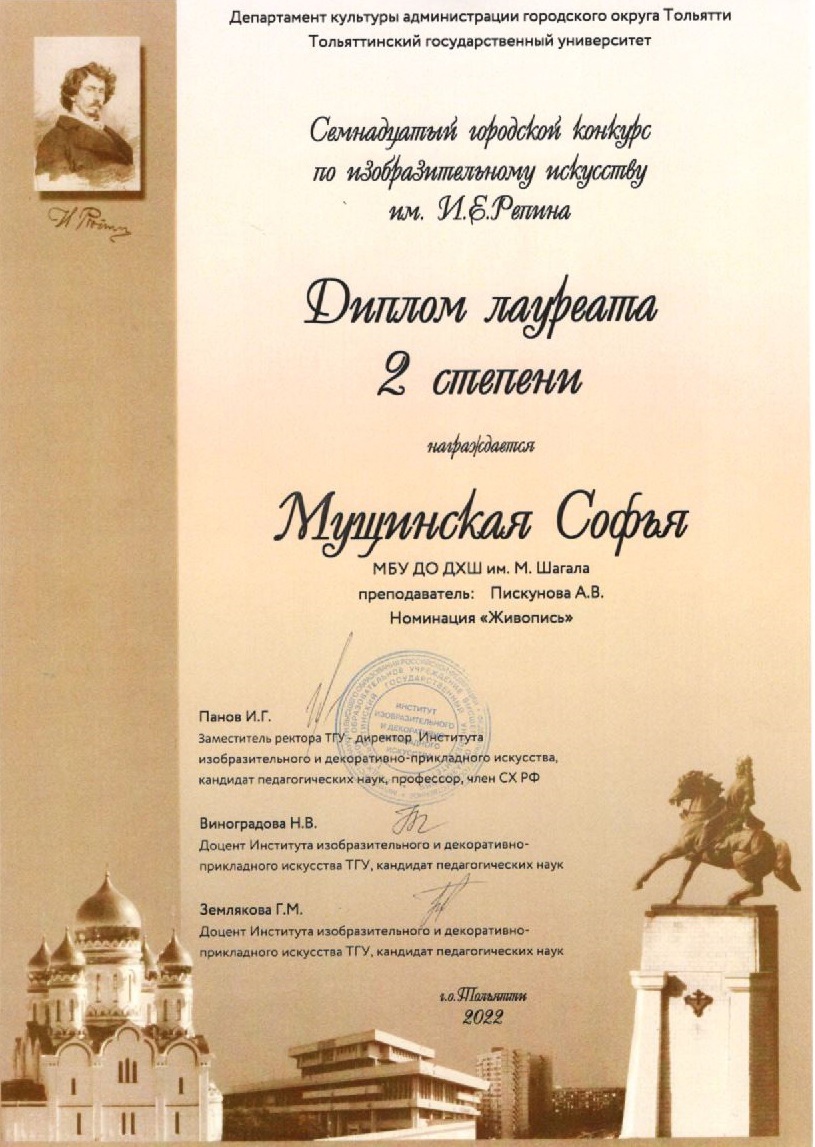 Ученики нашей школы приняли участие в Межрегиональной олимпиаде для
 школьников им. В. Е. Татлина  г. Пенза
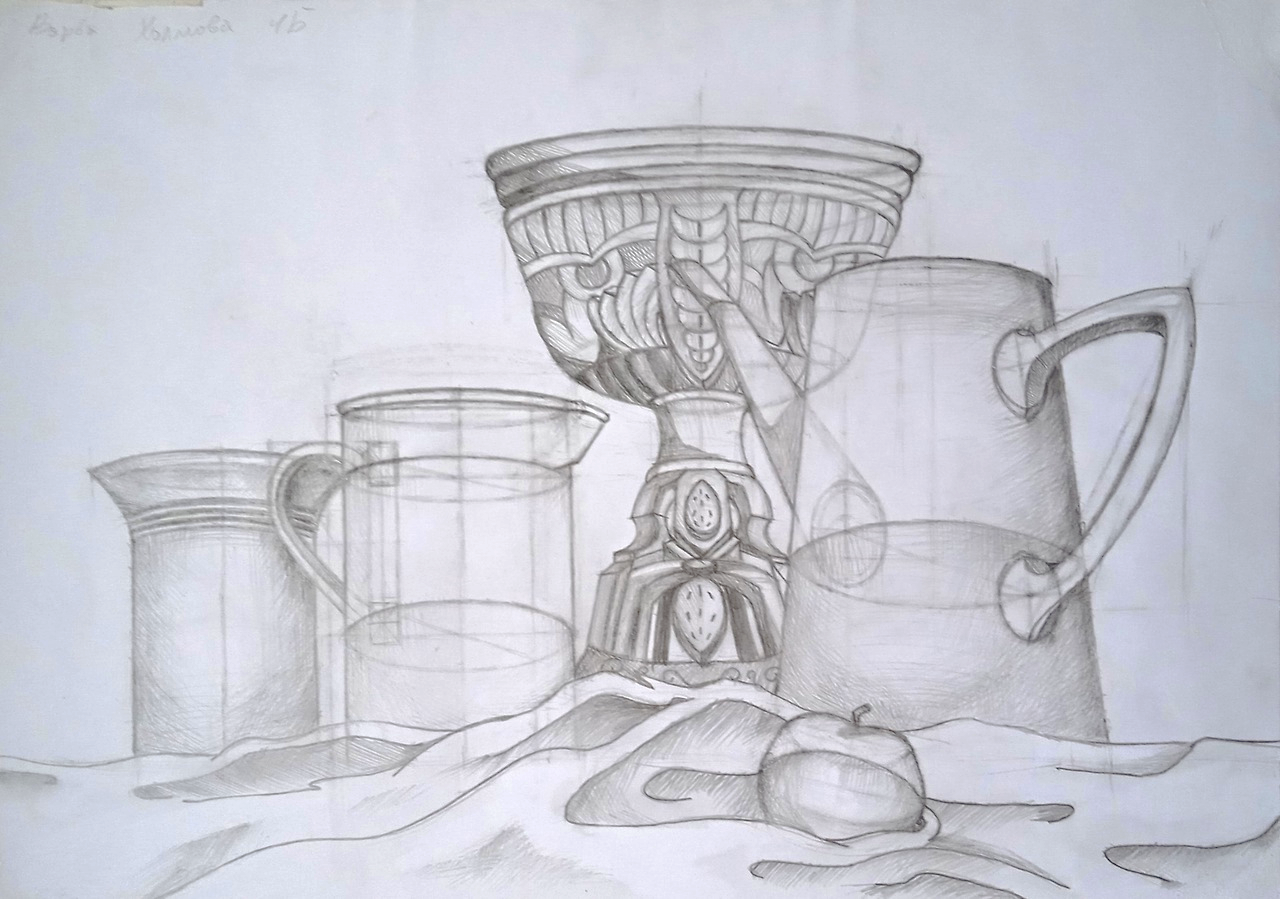 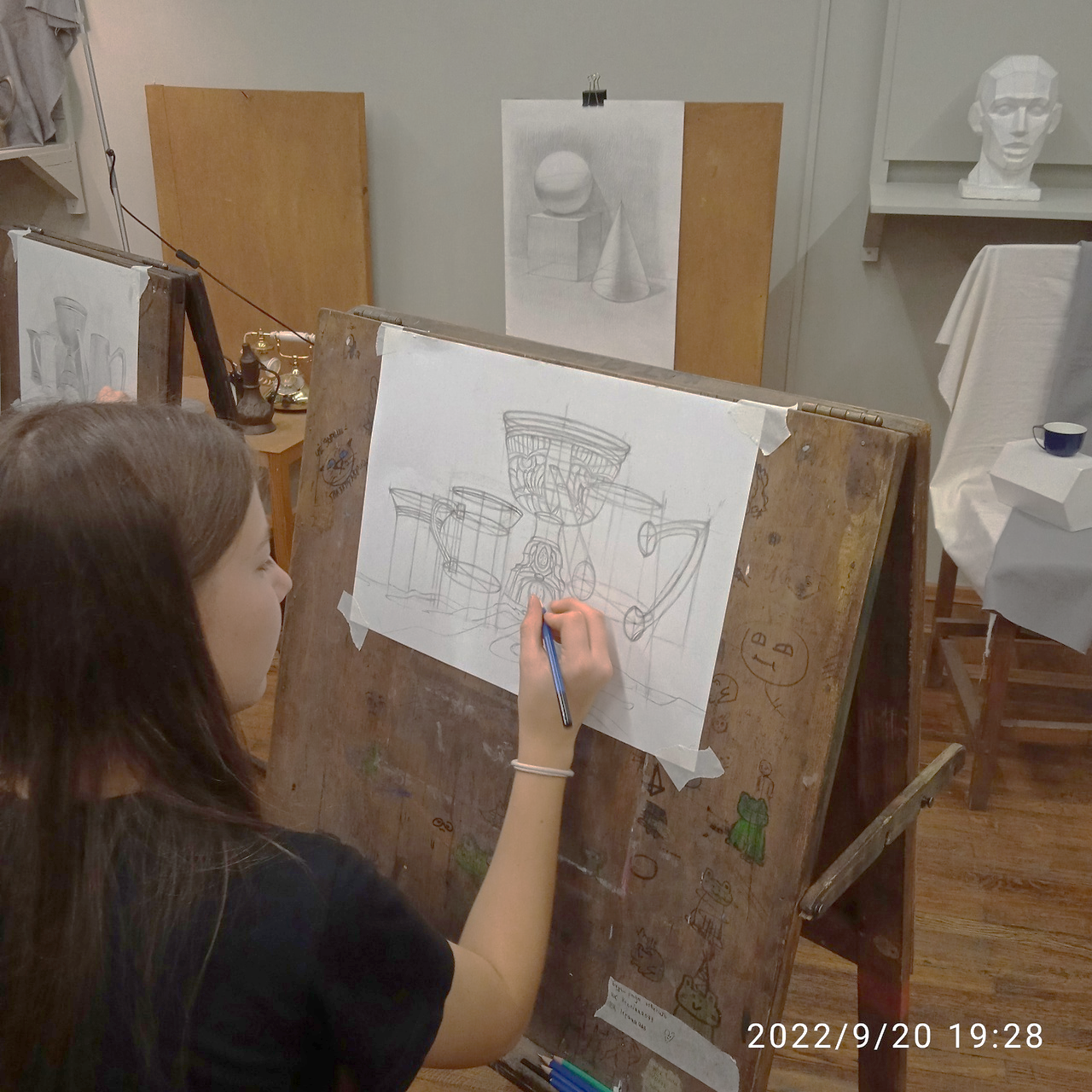 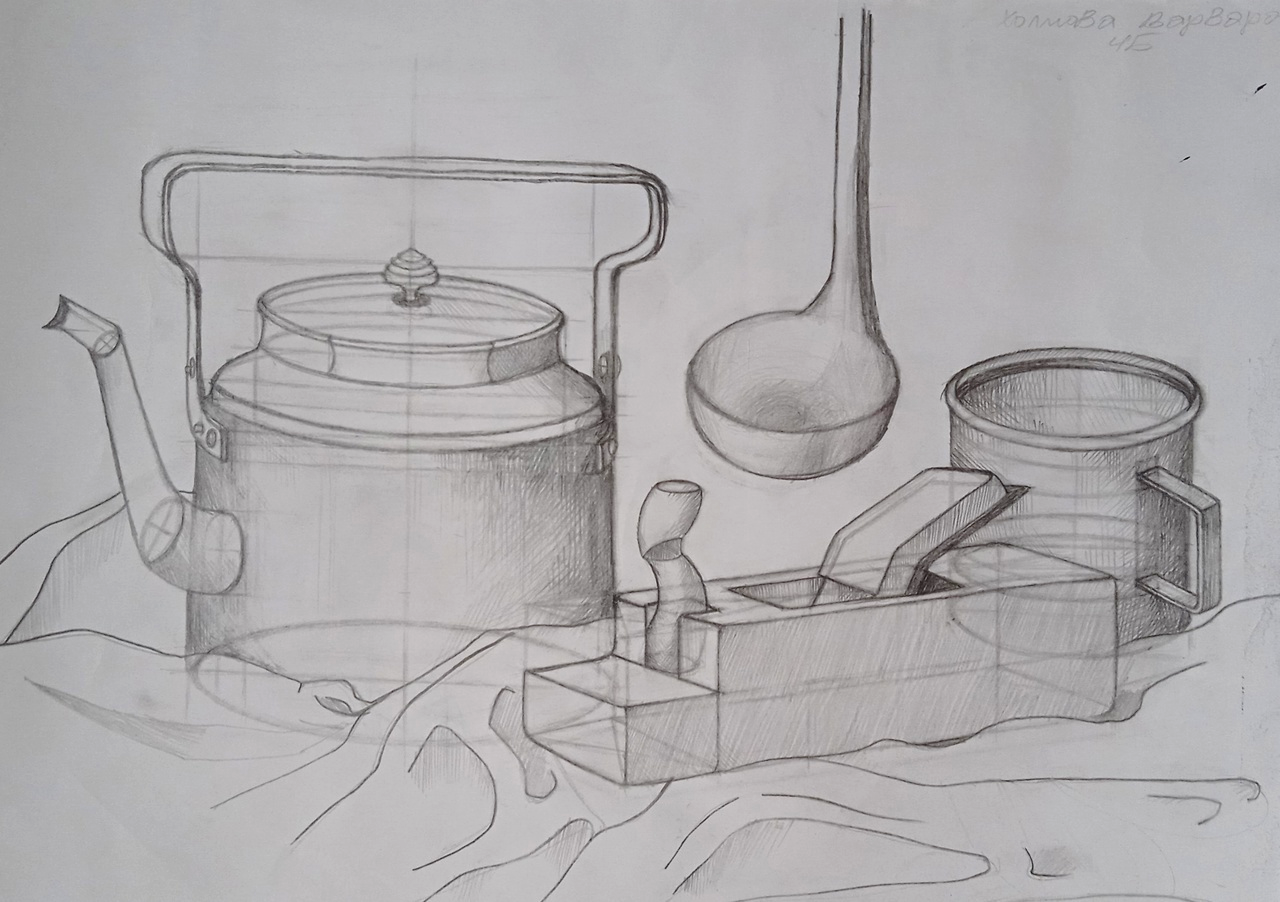 Наши  лучшие ученики в образовательном центре «сириус»
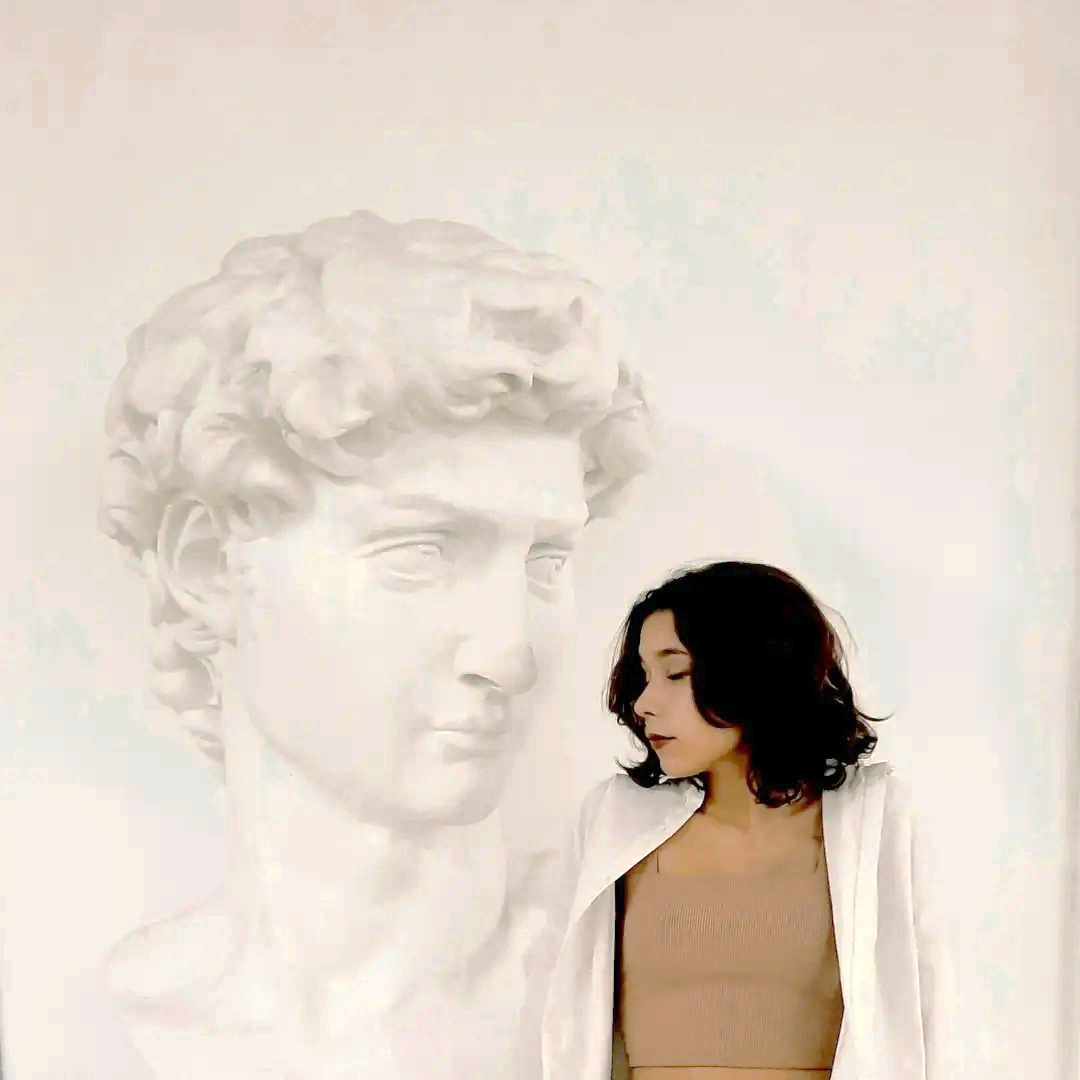 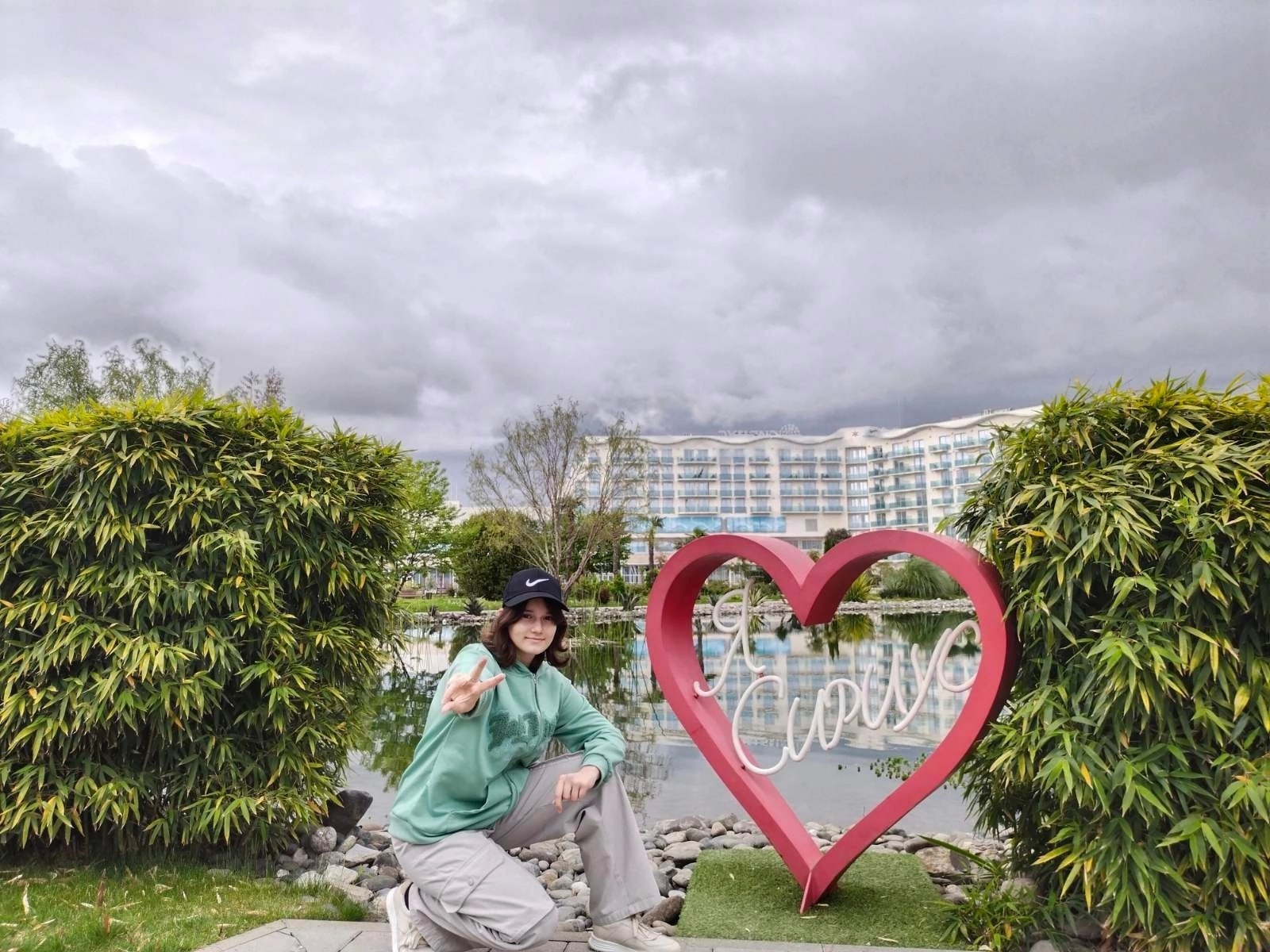 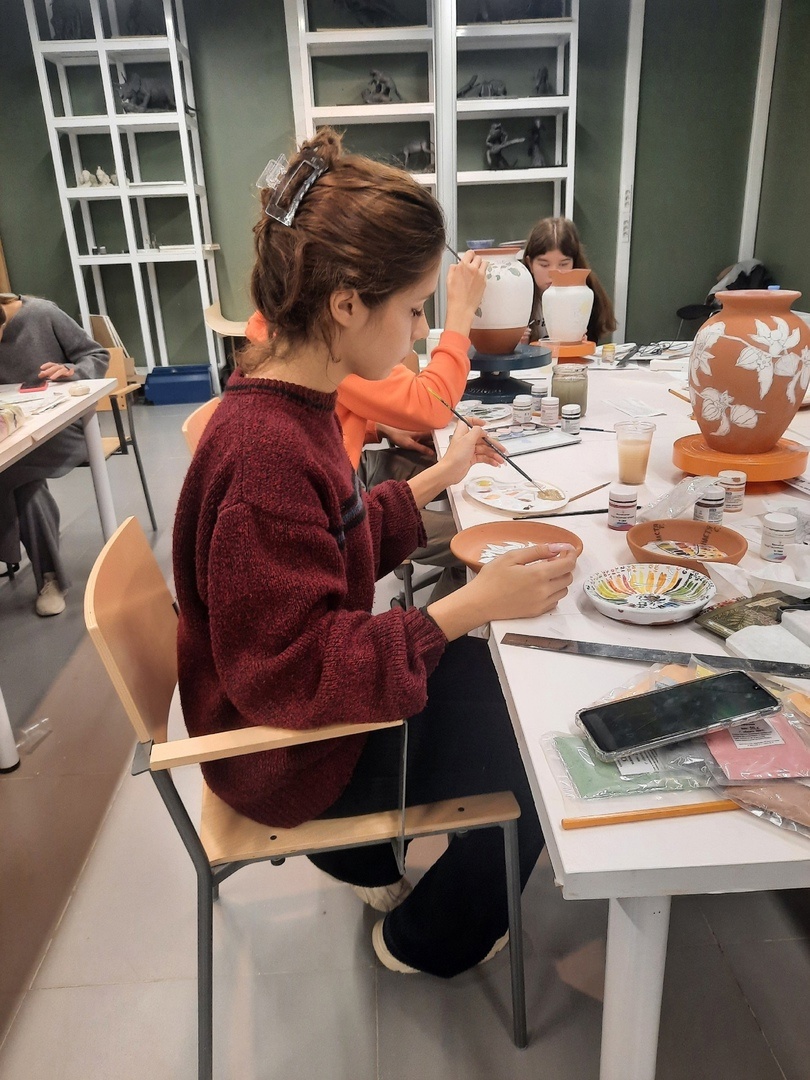 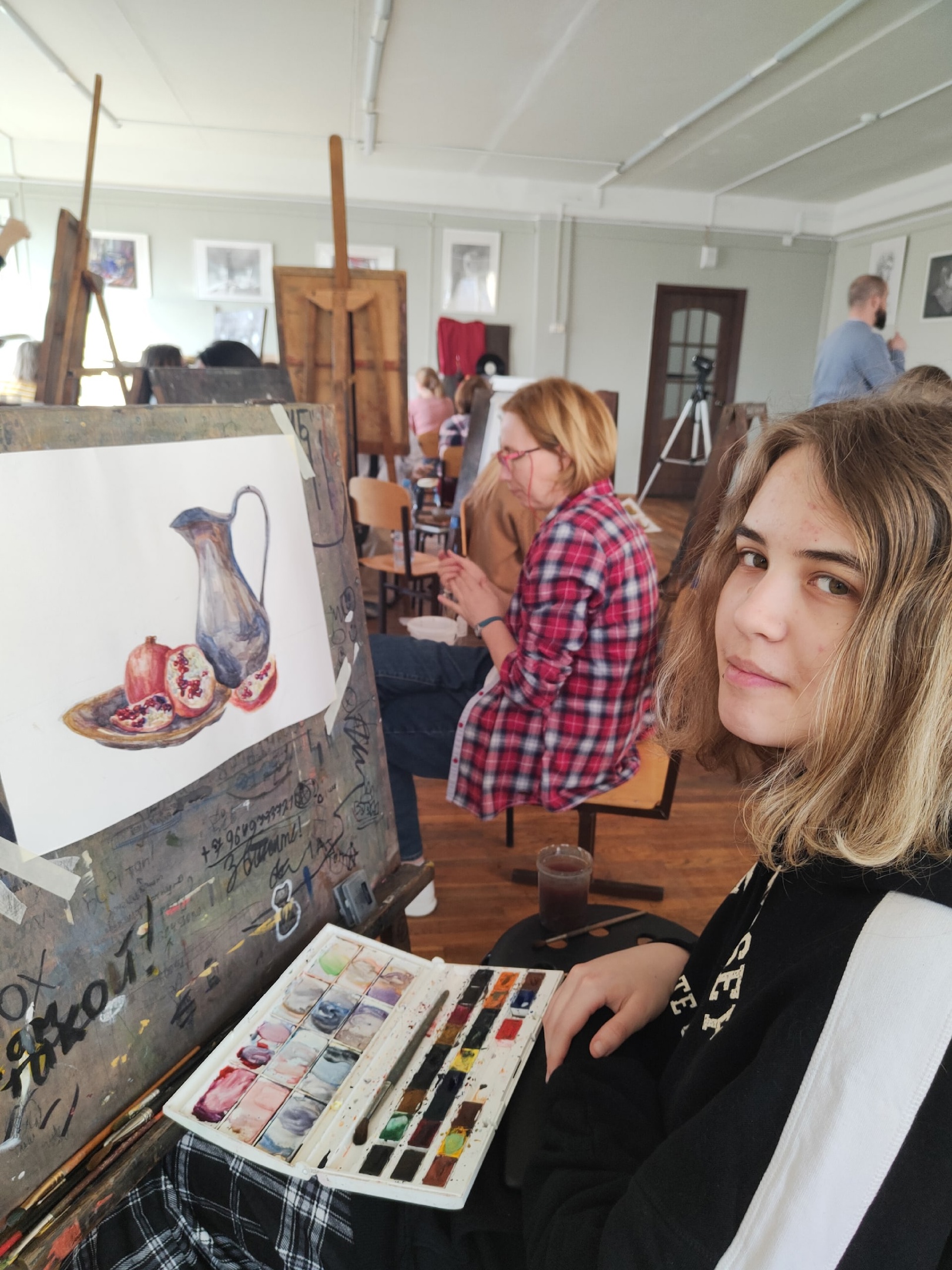 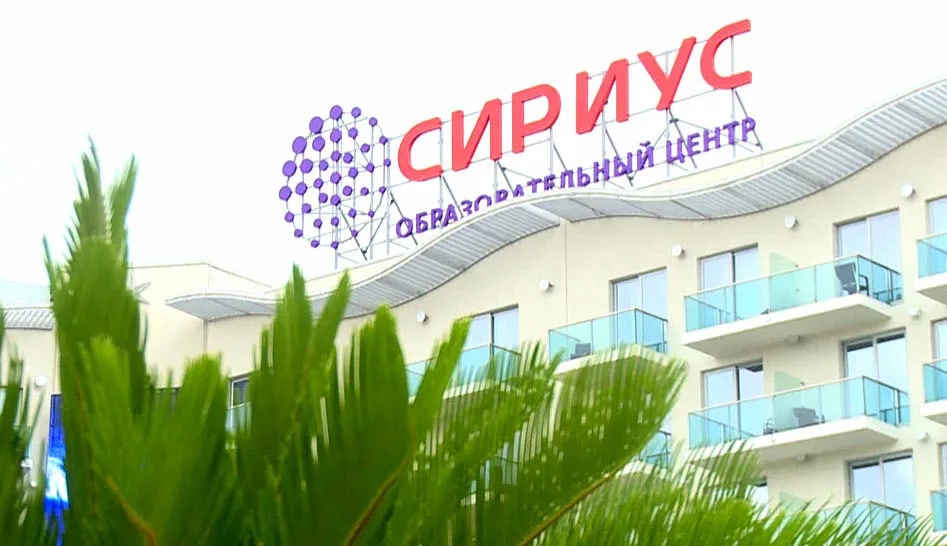 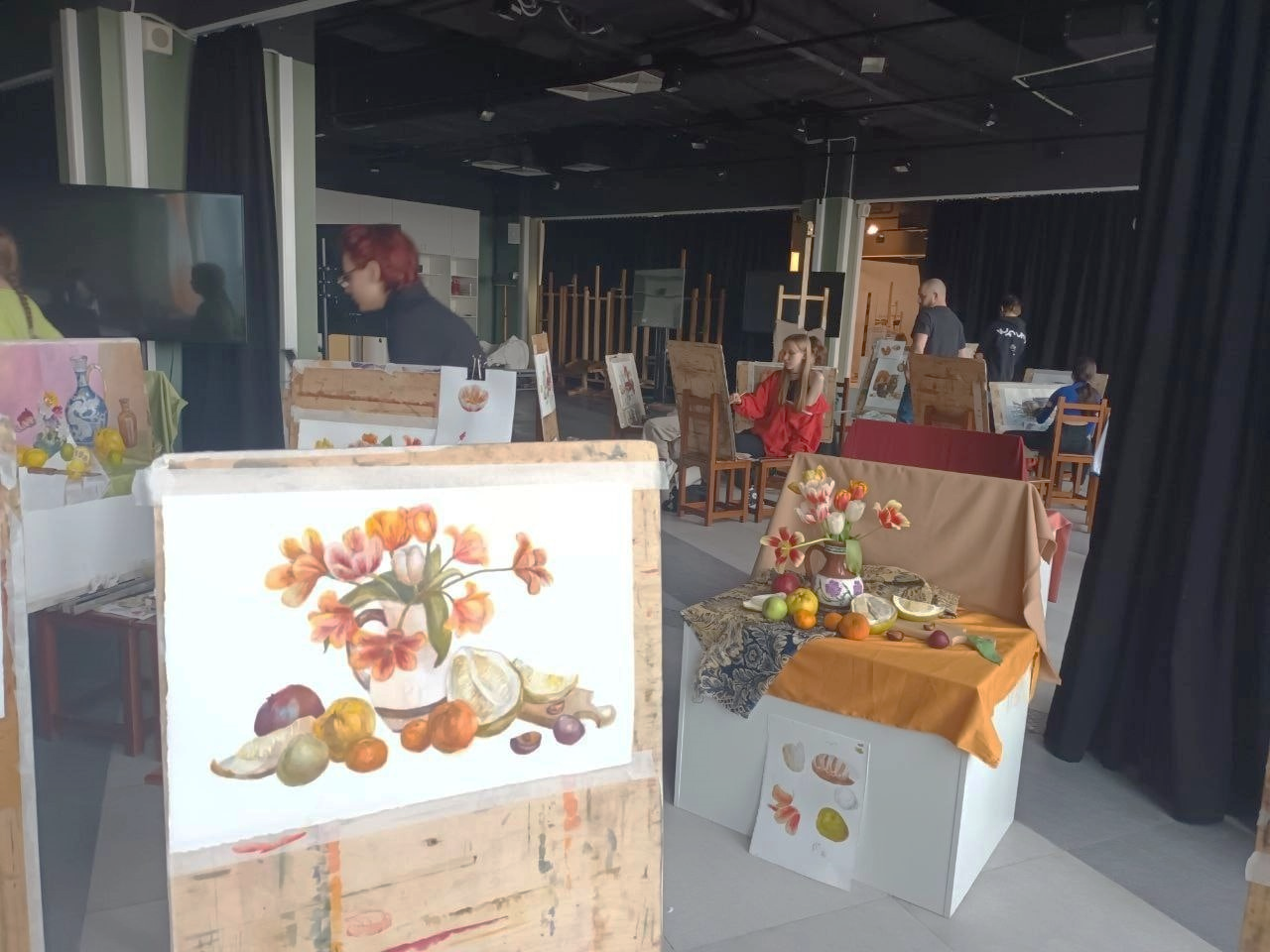 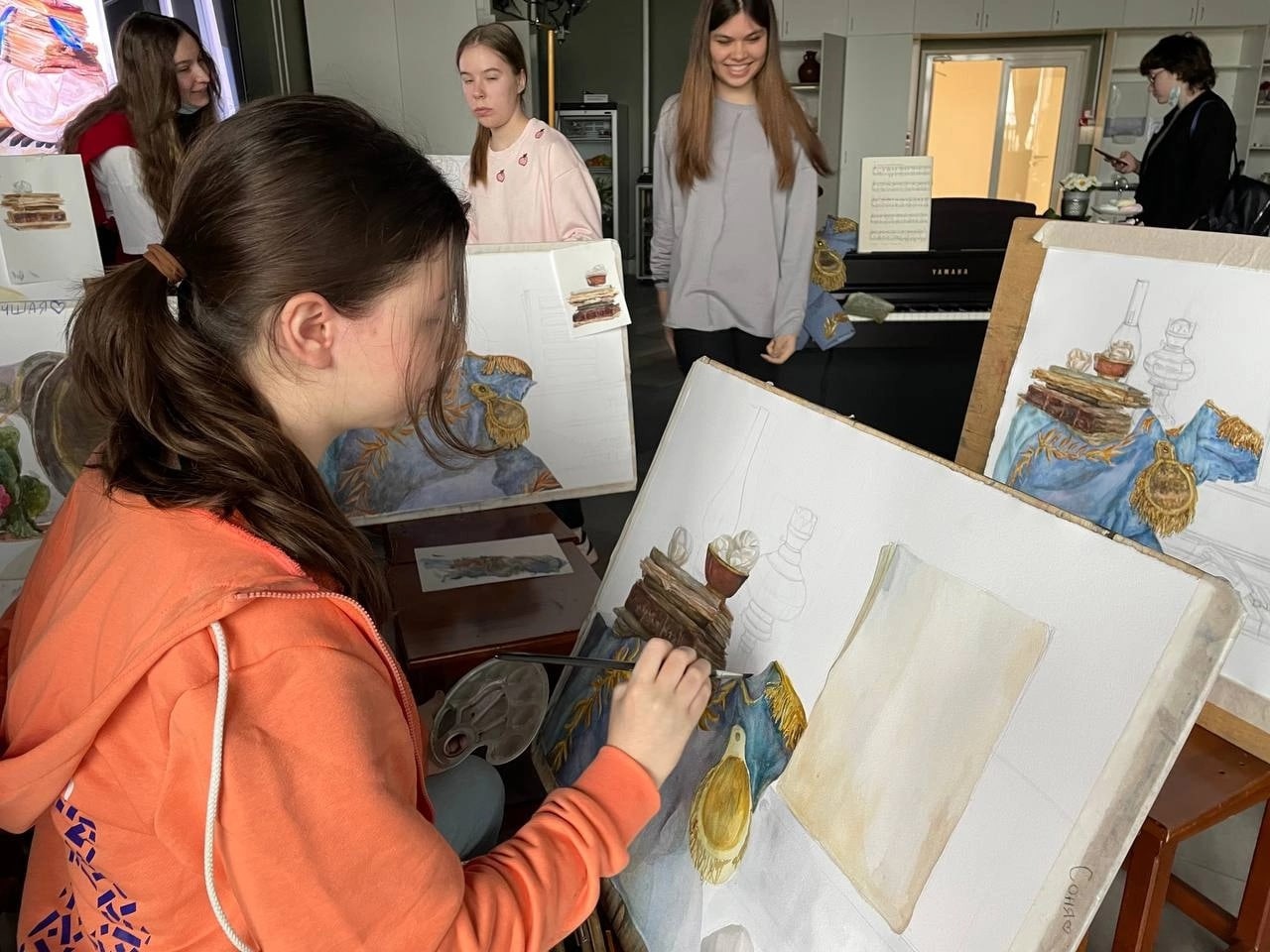 Интерьер Тольяттинский театр кукол  украсили новые работы выполненные в керамике учащихся нашей школы.
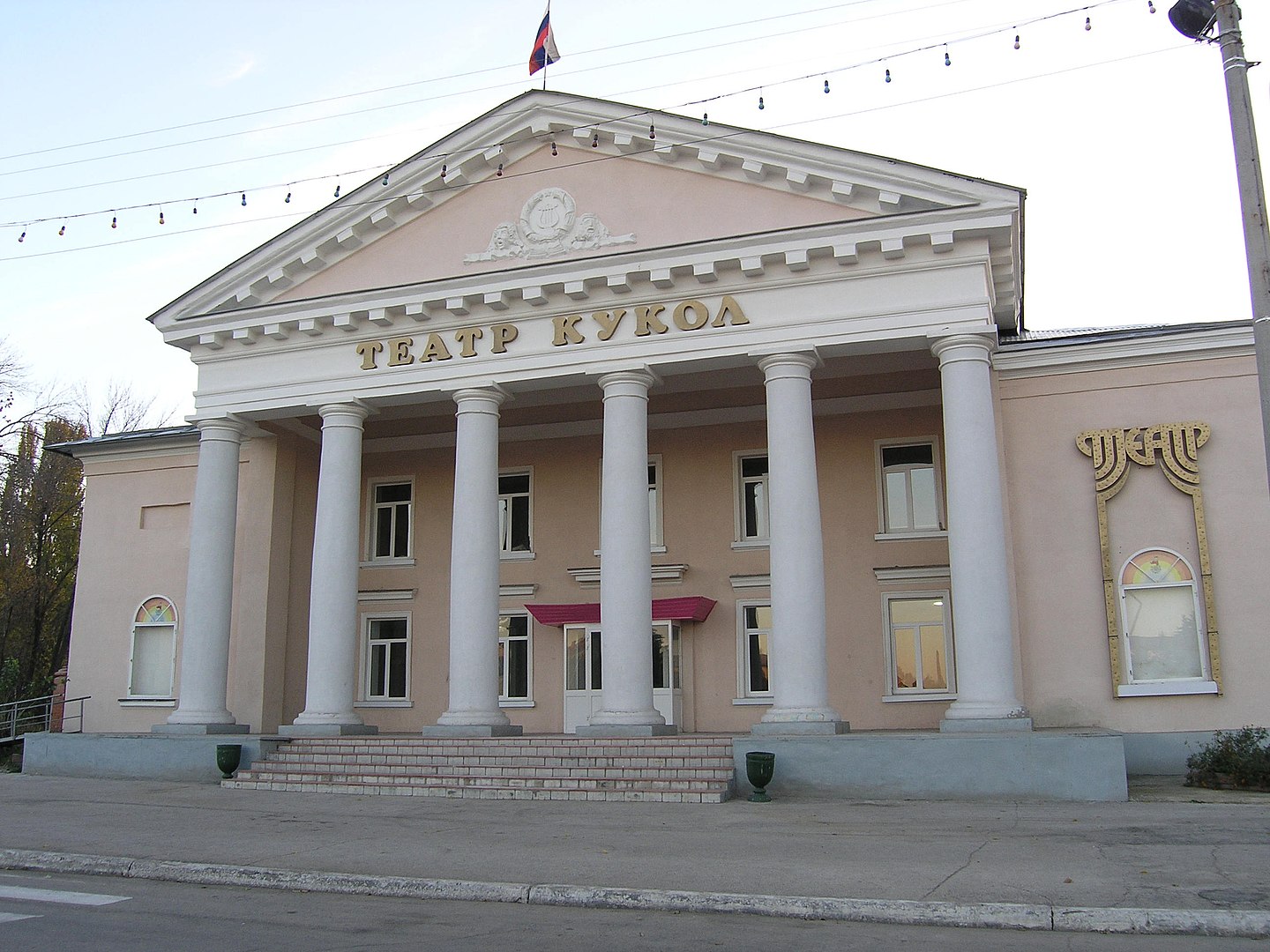 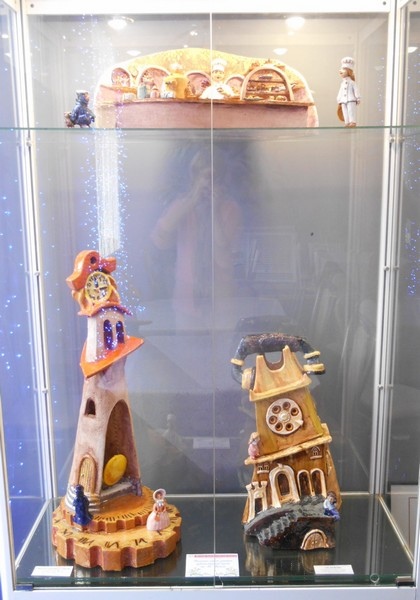 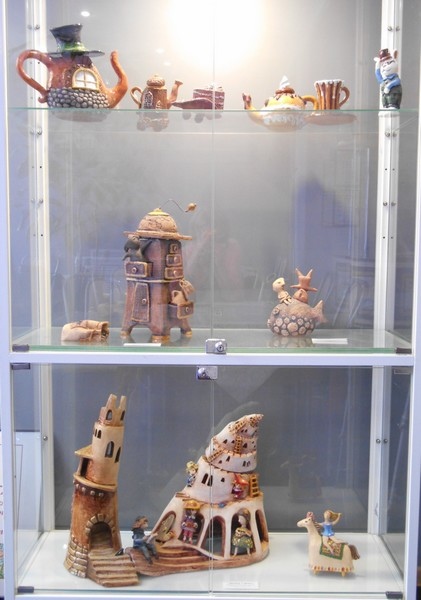 Витрины библиотеки Автограда и театра «Дилижанс» украсили новые работы учащихся из фонда нашей школы.
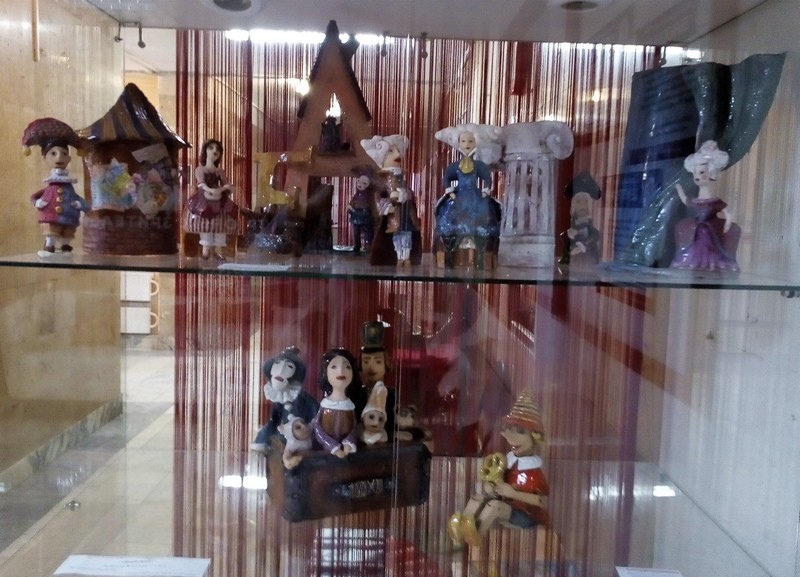 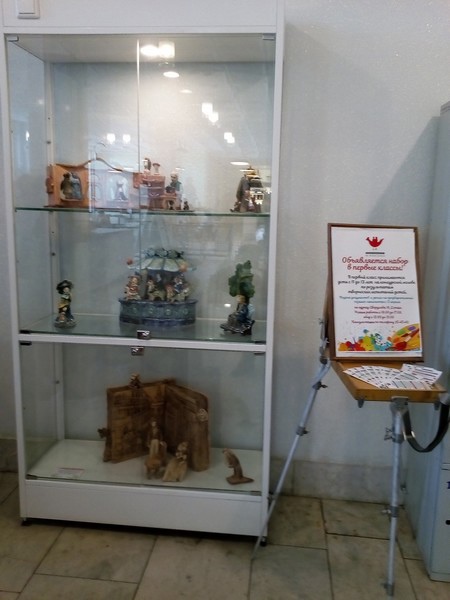 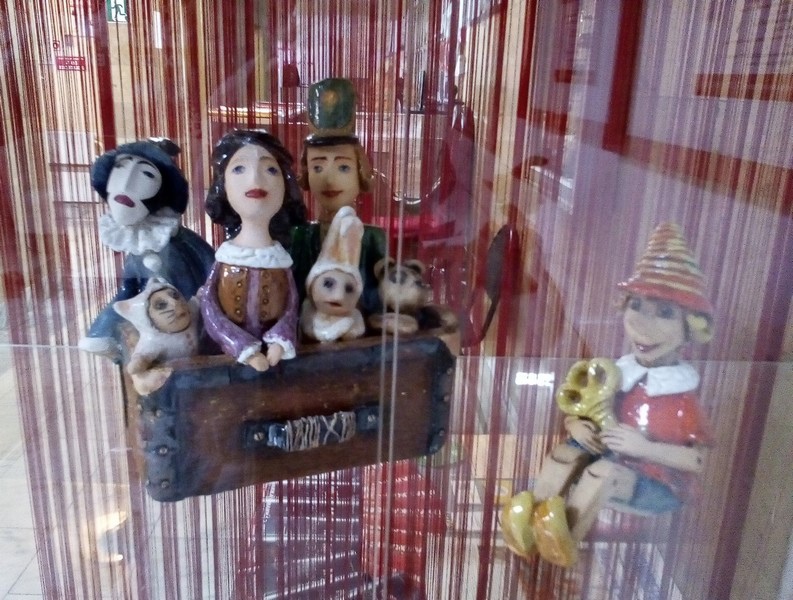 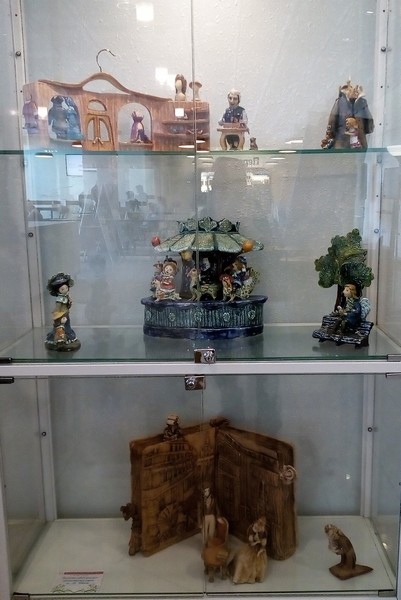 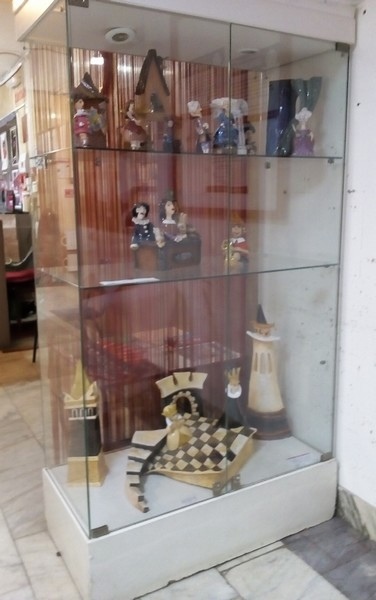 Проект «Искусство детям»

посещение учащимися школы выставок художественного творчества в музеях г.о. Самара и Тольятти
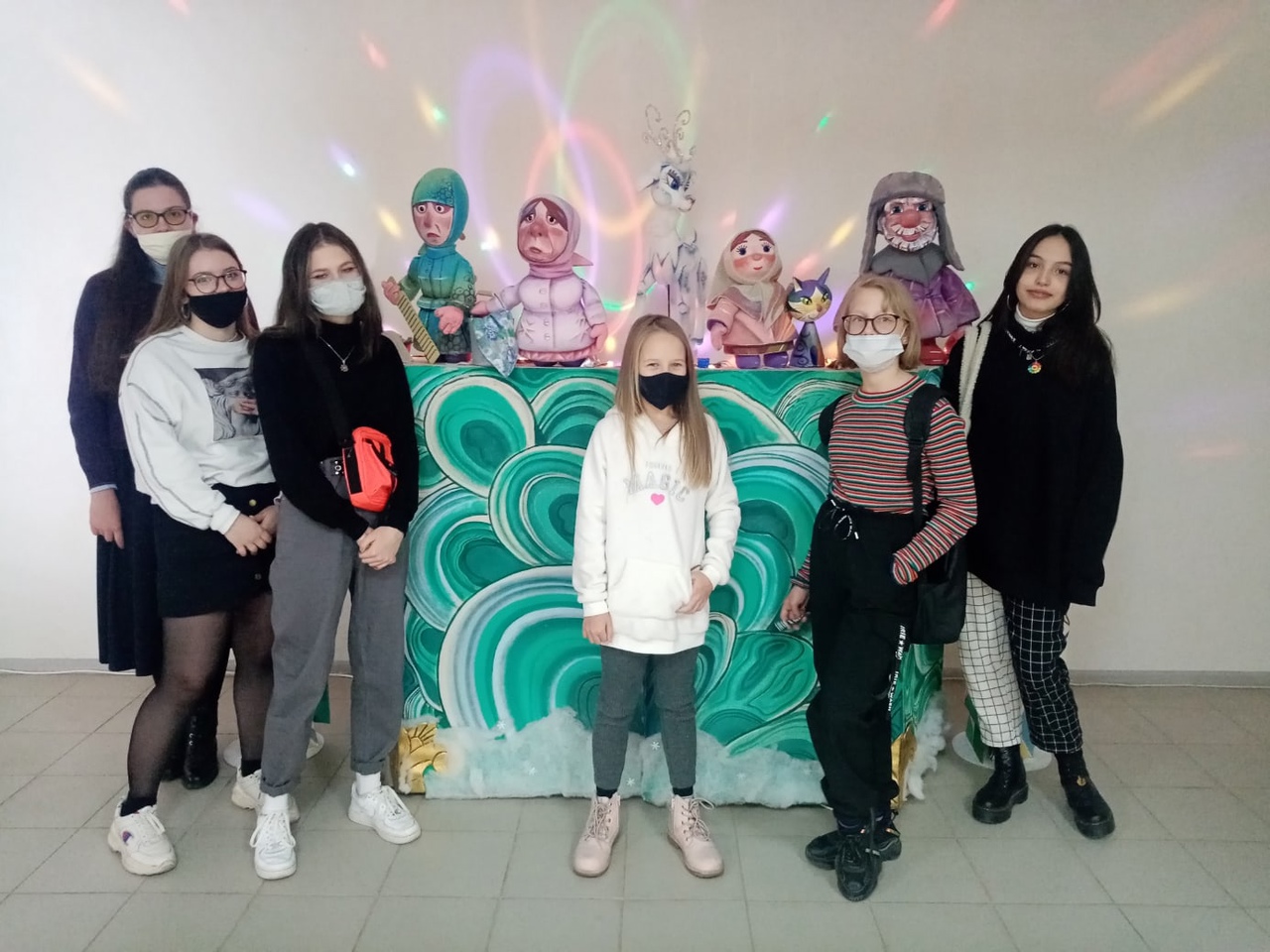 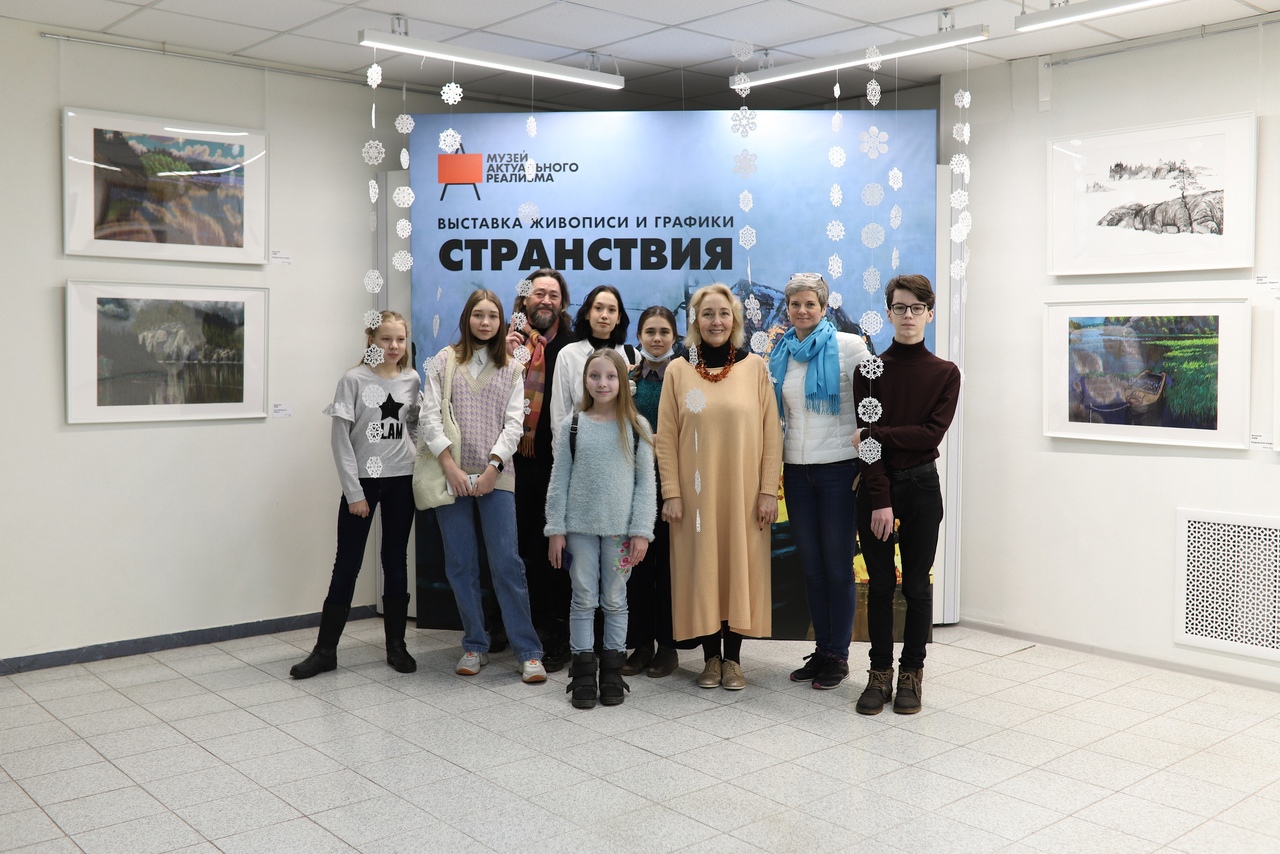 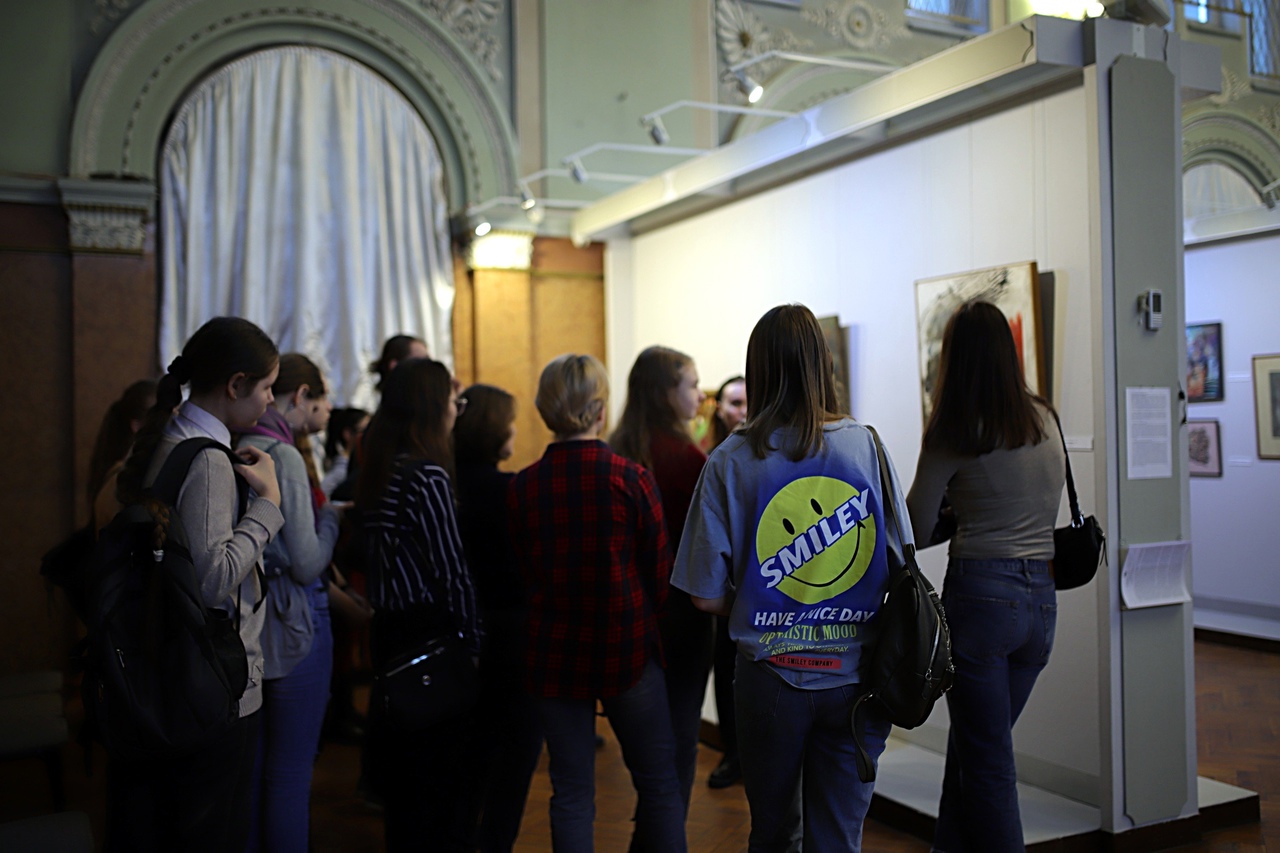 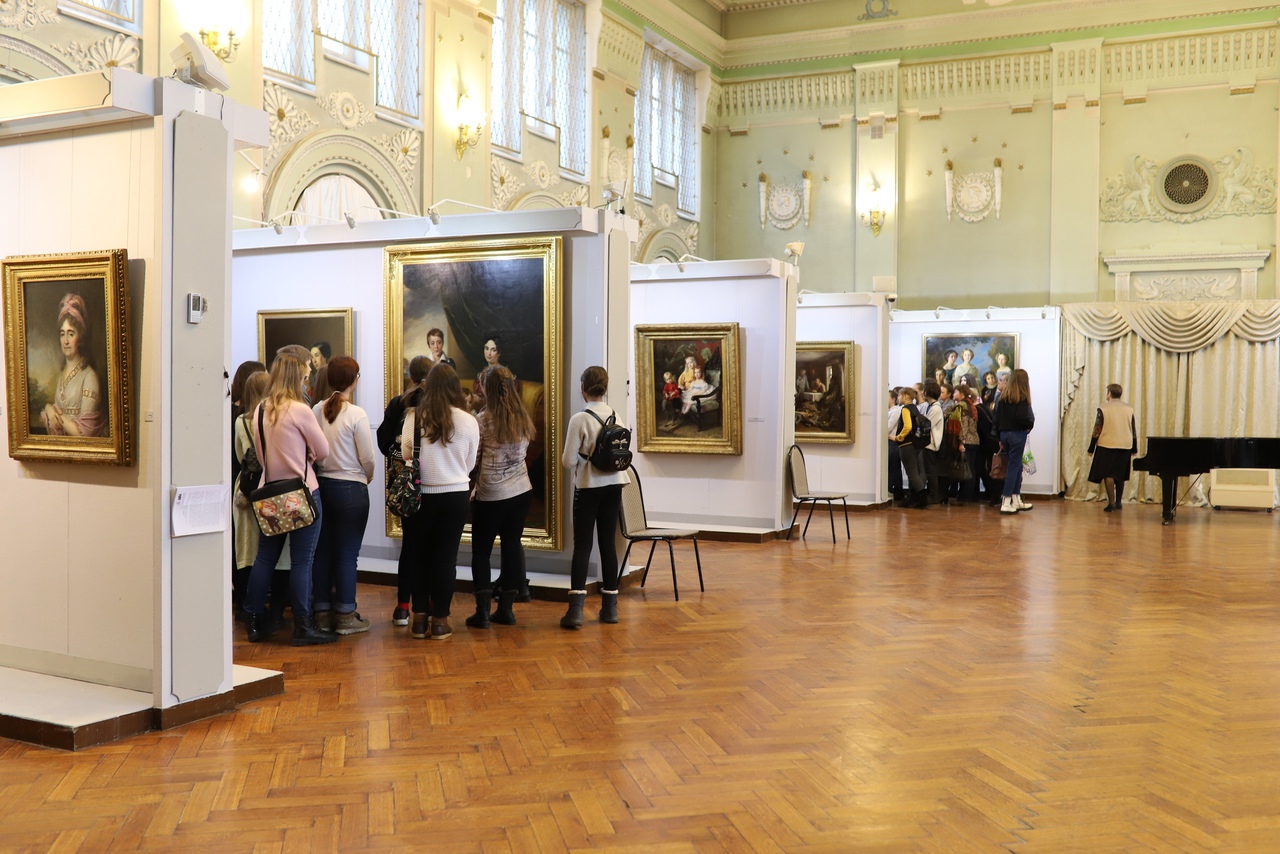 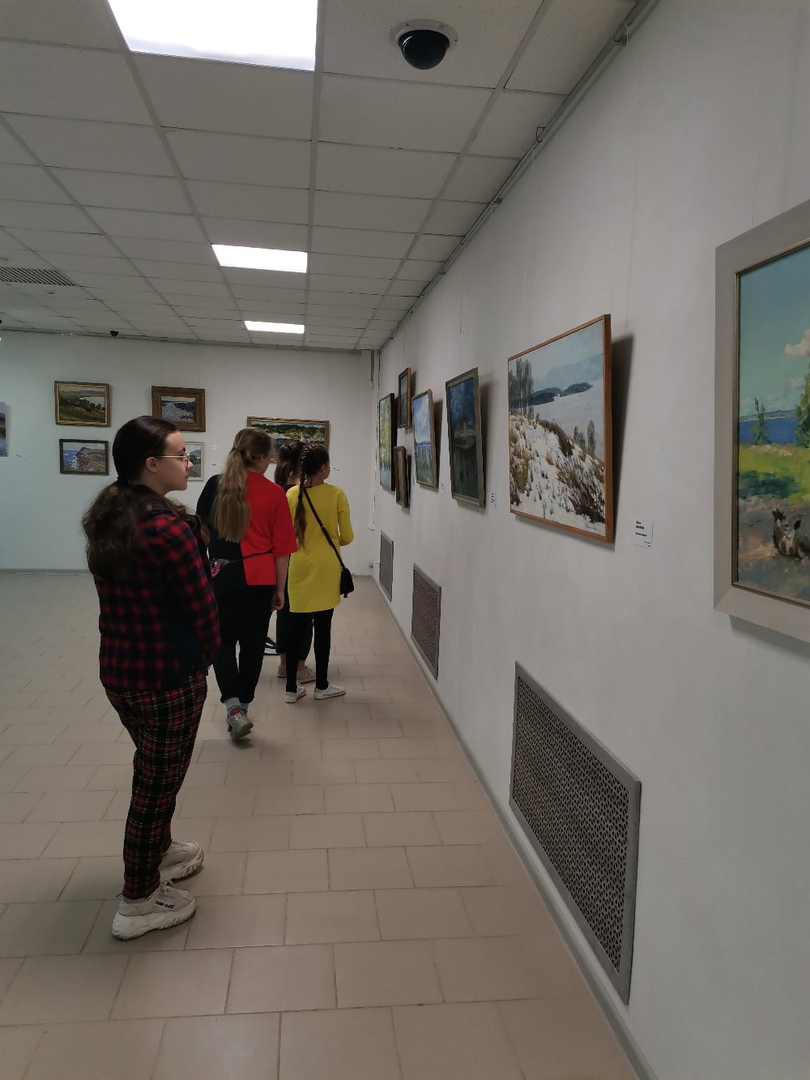 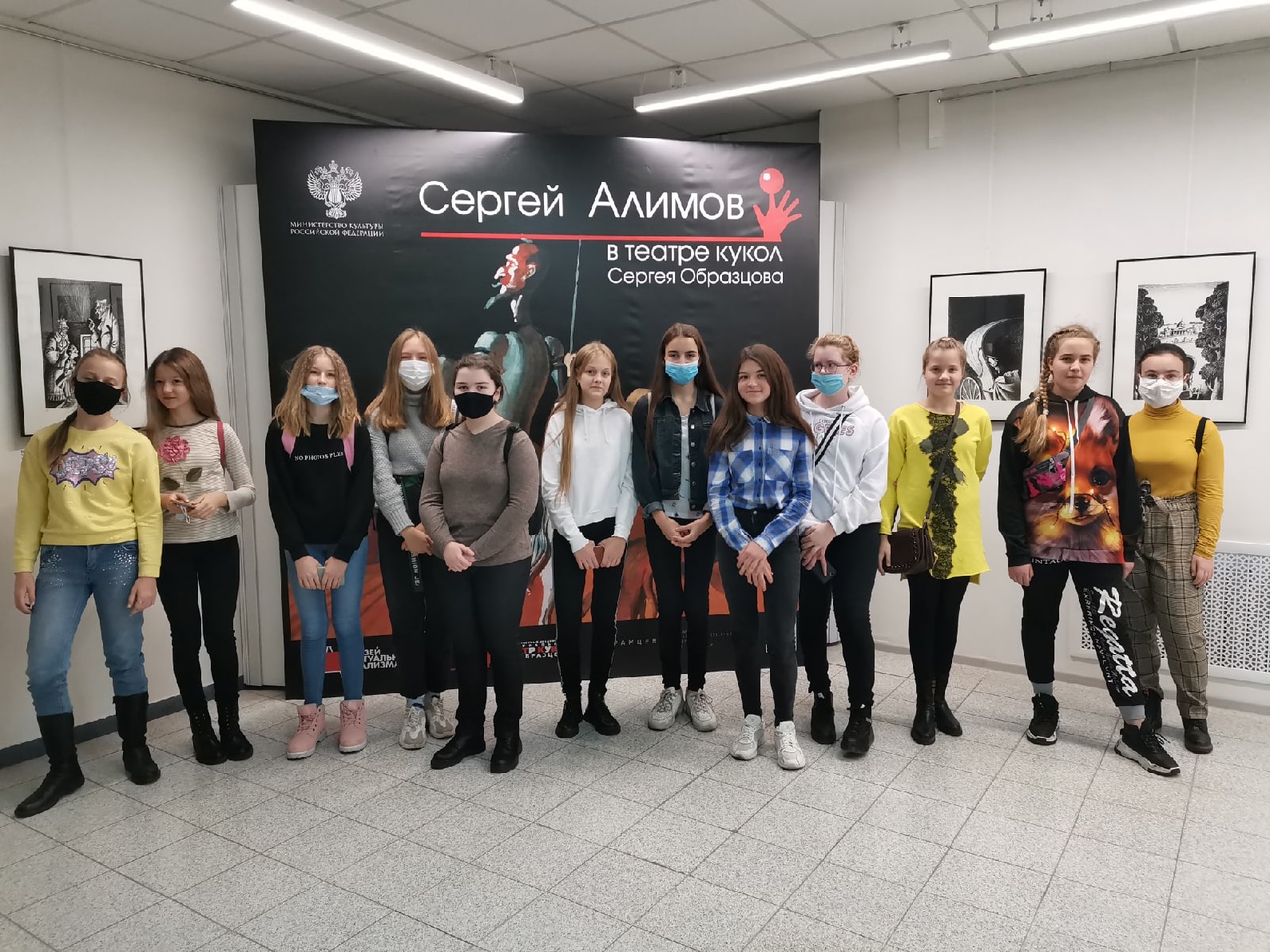 Производственная практика студентов Тольяттинского ГУМАНИТАРНОГО КОЛЛЕДЖА в МБУДО Художественной школе им.М.Шагала.
 Наши ученики, под руководством преподавателя выполняли задание. Студенты внимательно следили за процессом, учились вести урок, а также рисовали зарисовки, вместе с учениками. Получился очень интересный обмен опытом.
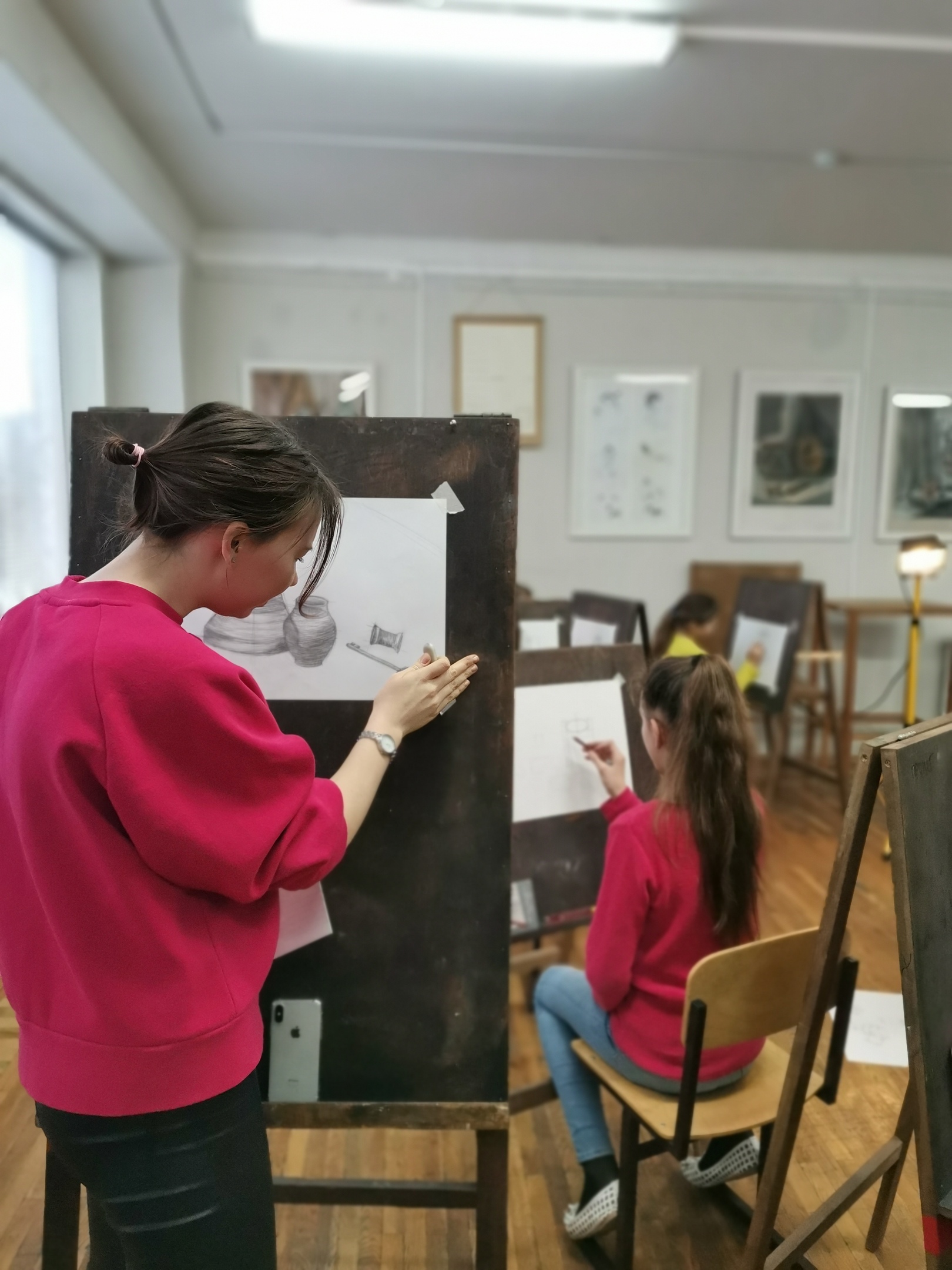 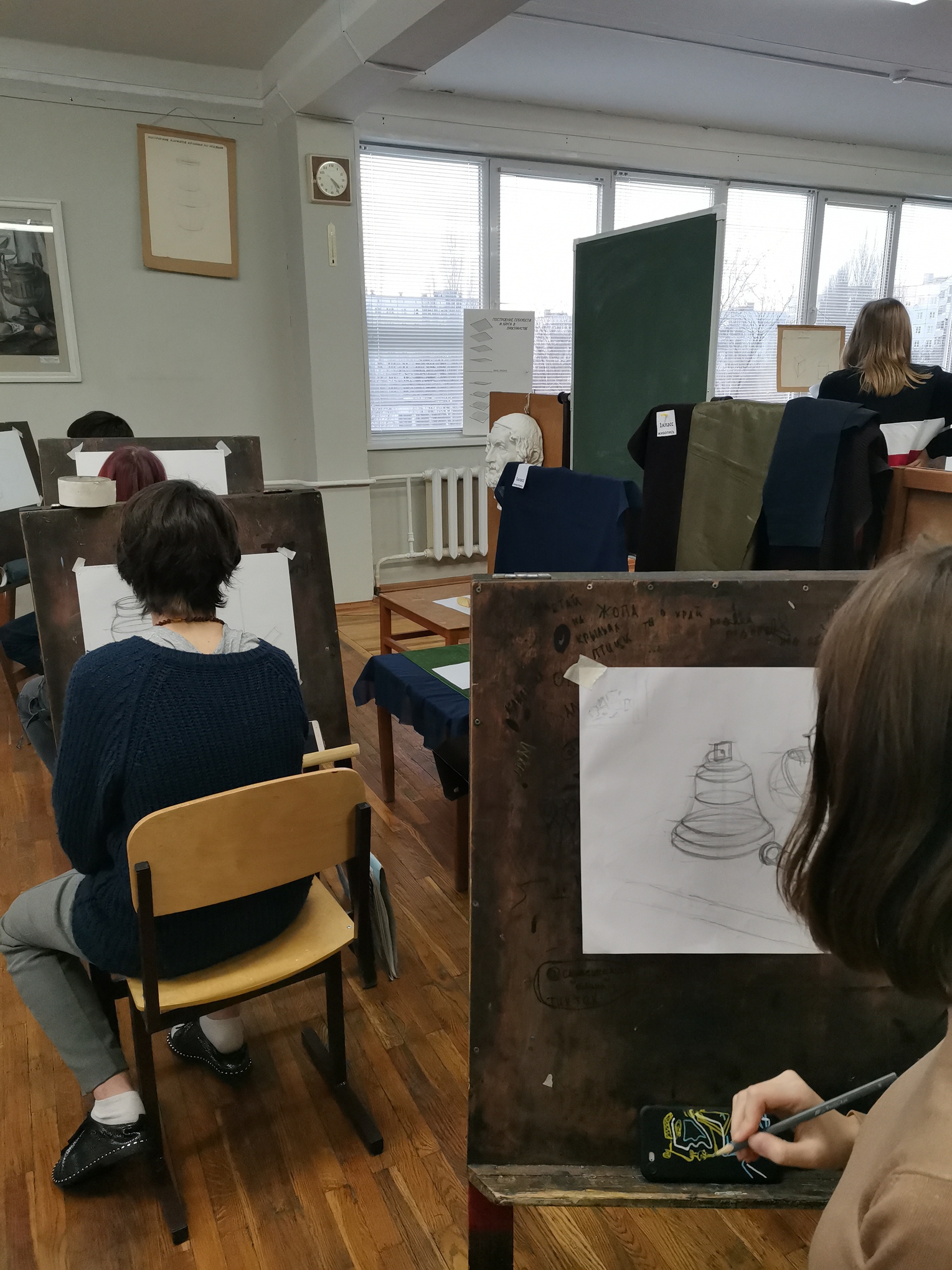 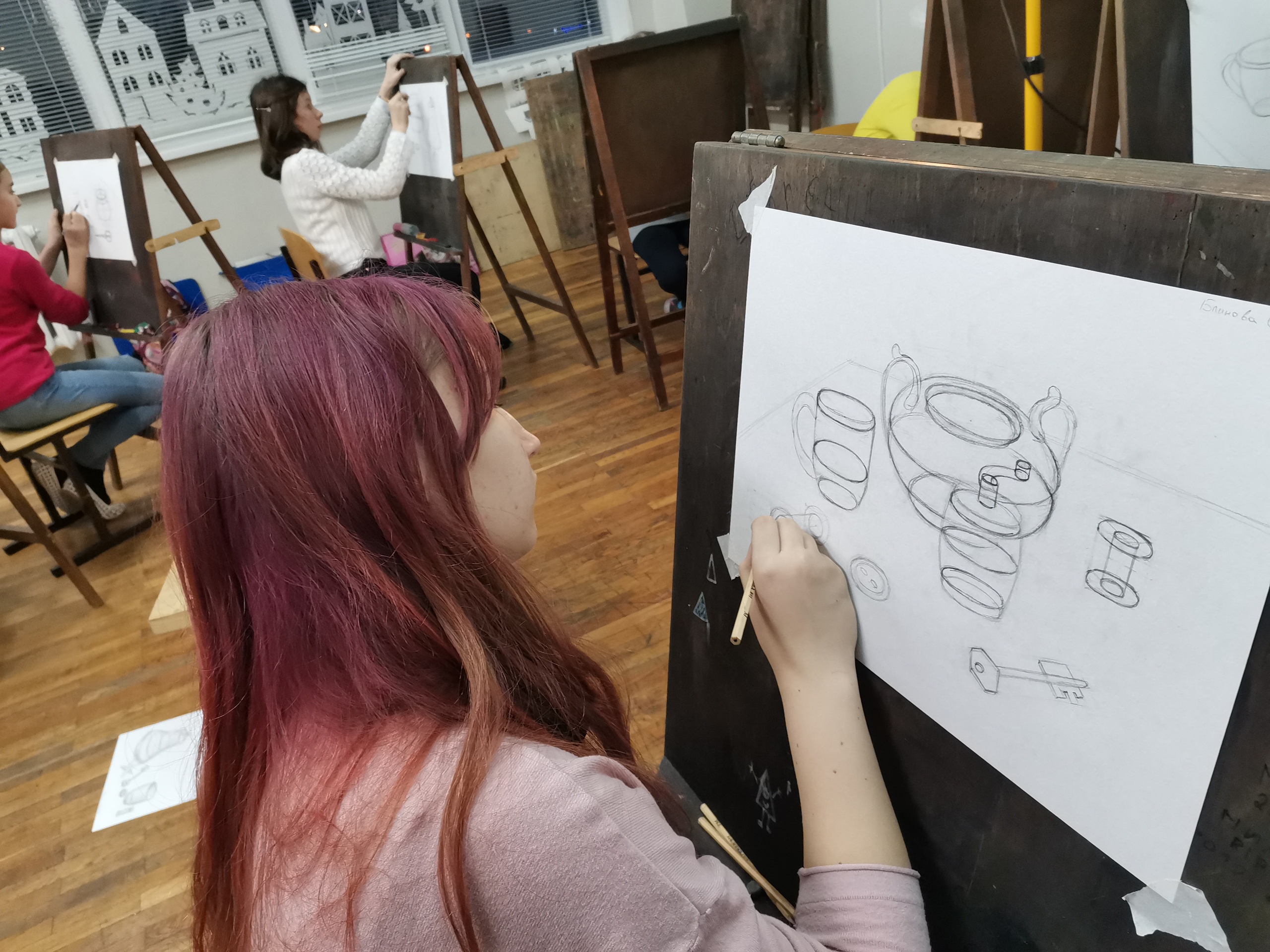 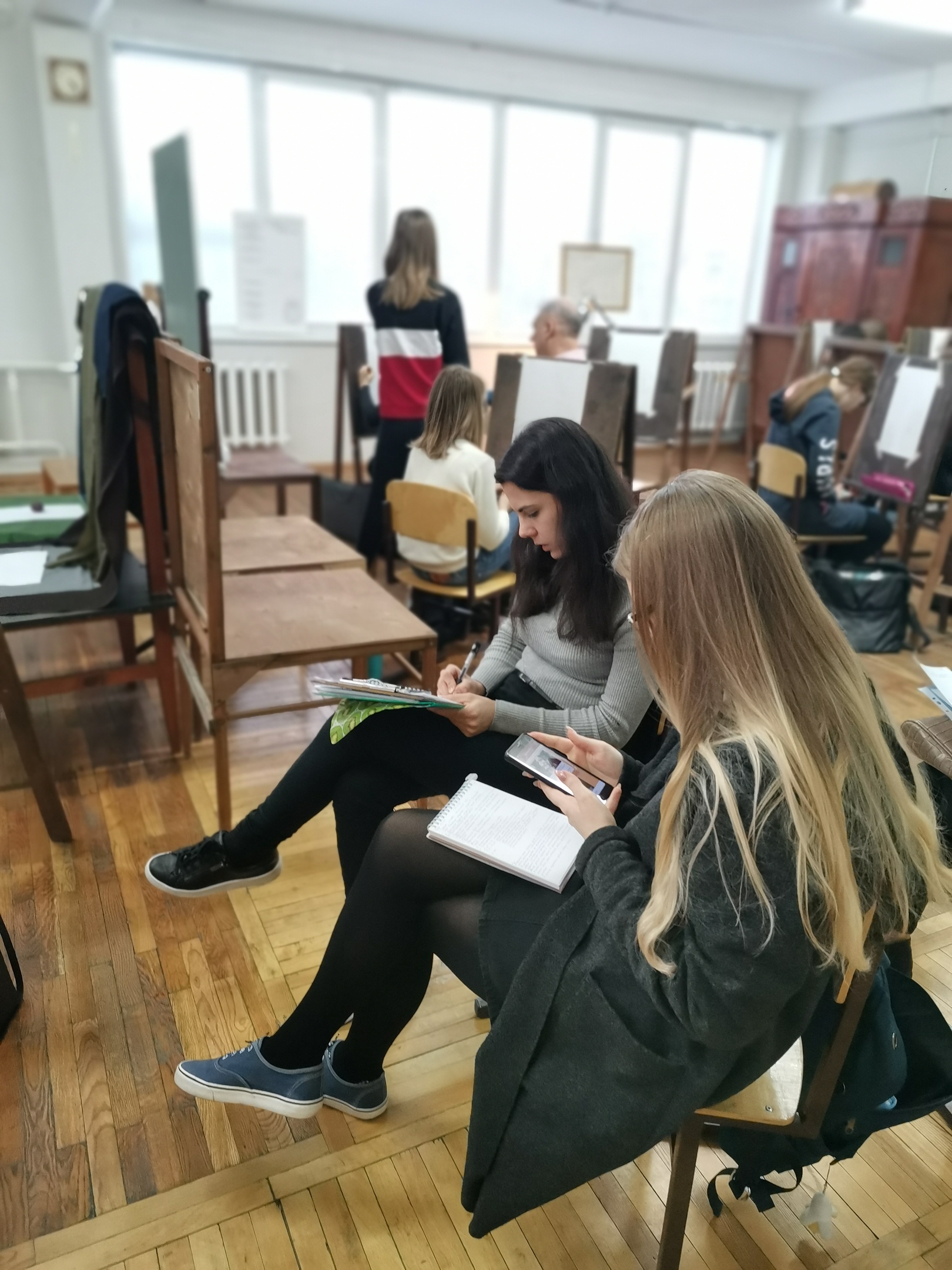 Спасибо за   внимание
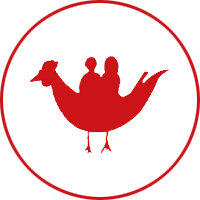